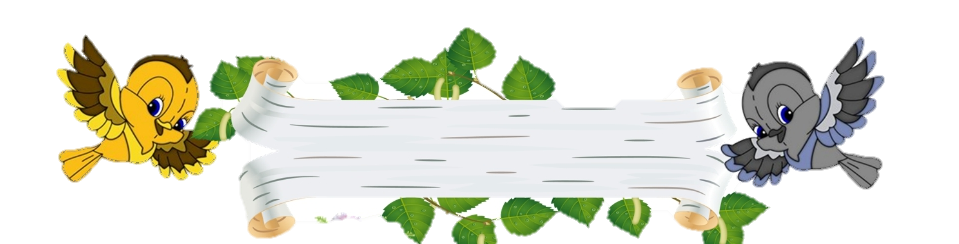 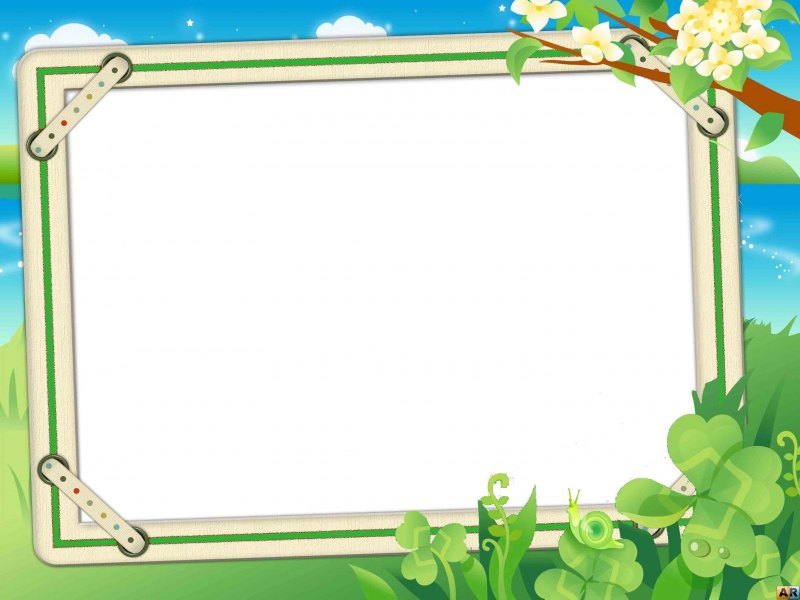 муниципальное бюджетное дошкольное 
образовательное учреждение детский сад 
 «Чебурашка» г. Волгодонска
Творческий отчёт за 2022-2023 уч. год
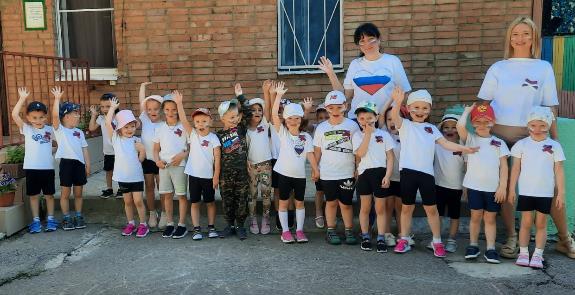 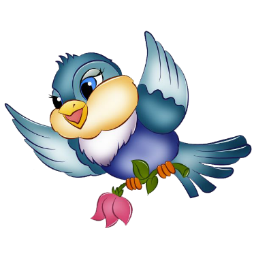 Воспитатель: Полянская Светлана Александровна
Мл.воспитатель: Тарасова Мария Сергеевна
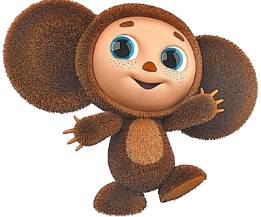 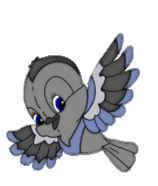 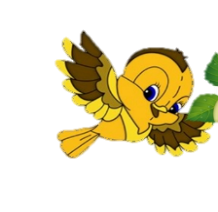 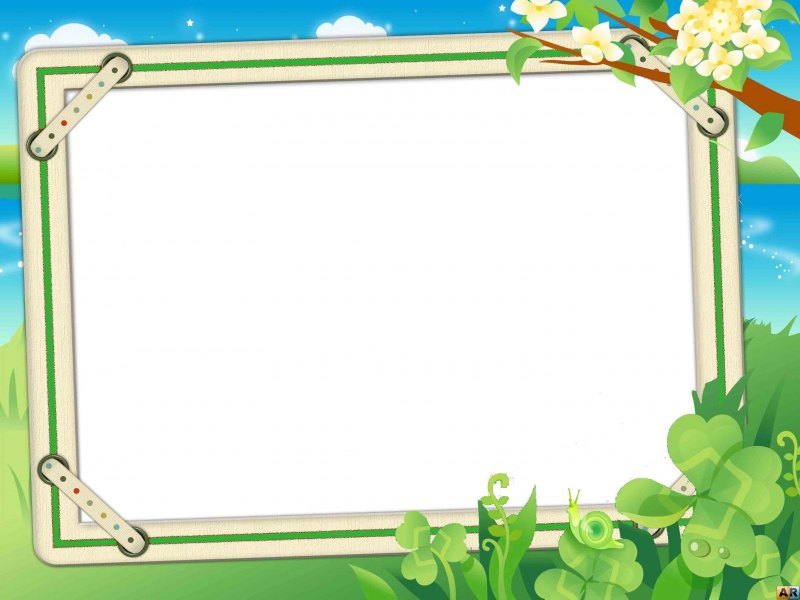 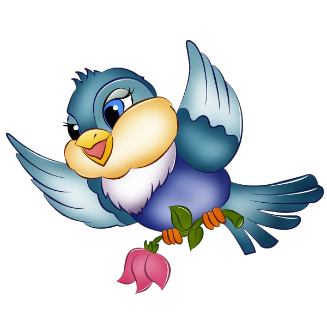 Уважаемые родители!
 Поздравляем вас с успешным окончанием учебного года! 
Мы хотим вам рассказать о том, как мы жили в этом году, 
что было в нашей жизни интересного, веселого и грустного,
 чему мы научились!
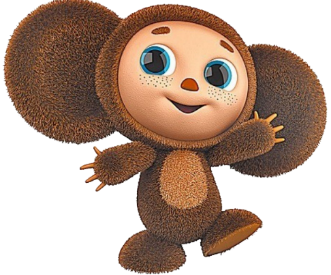 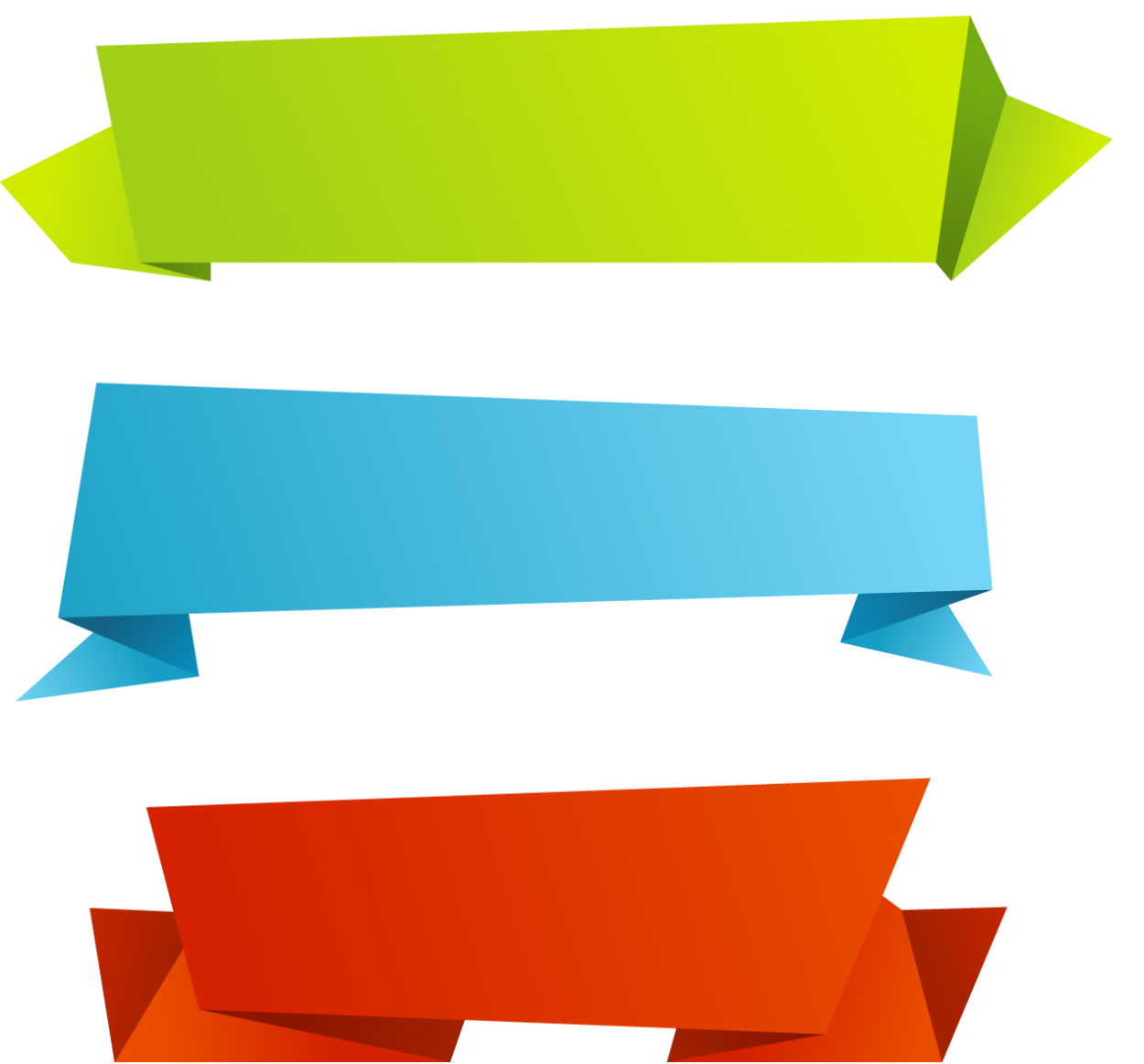 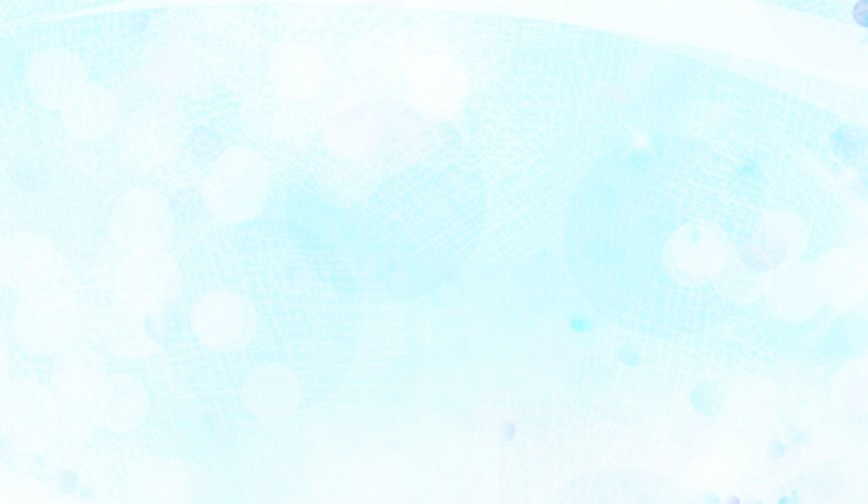 Краткая характеристика группы
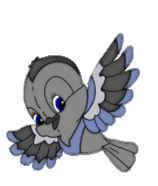 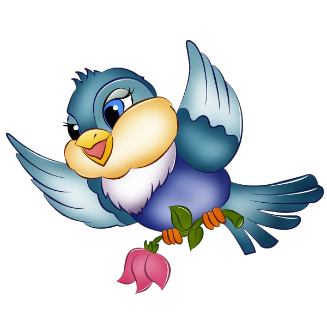 Списочный состав группы 23 ребёнка:
12 девчонок-хохотушек  
11 храбрых мальчишек 
Средняя посещаемость группы 16 человек
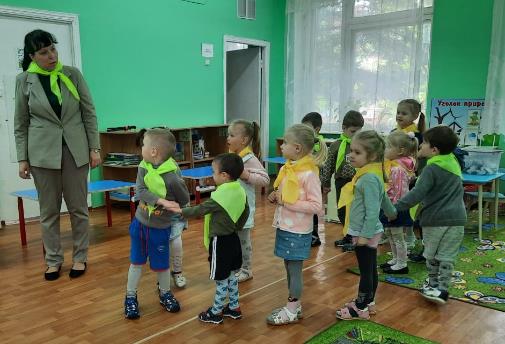 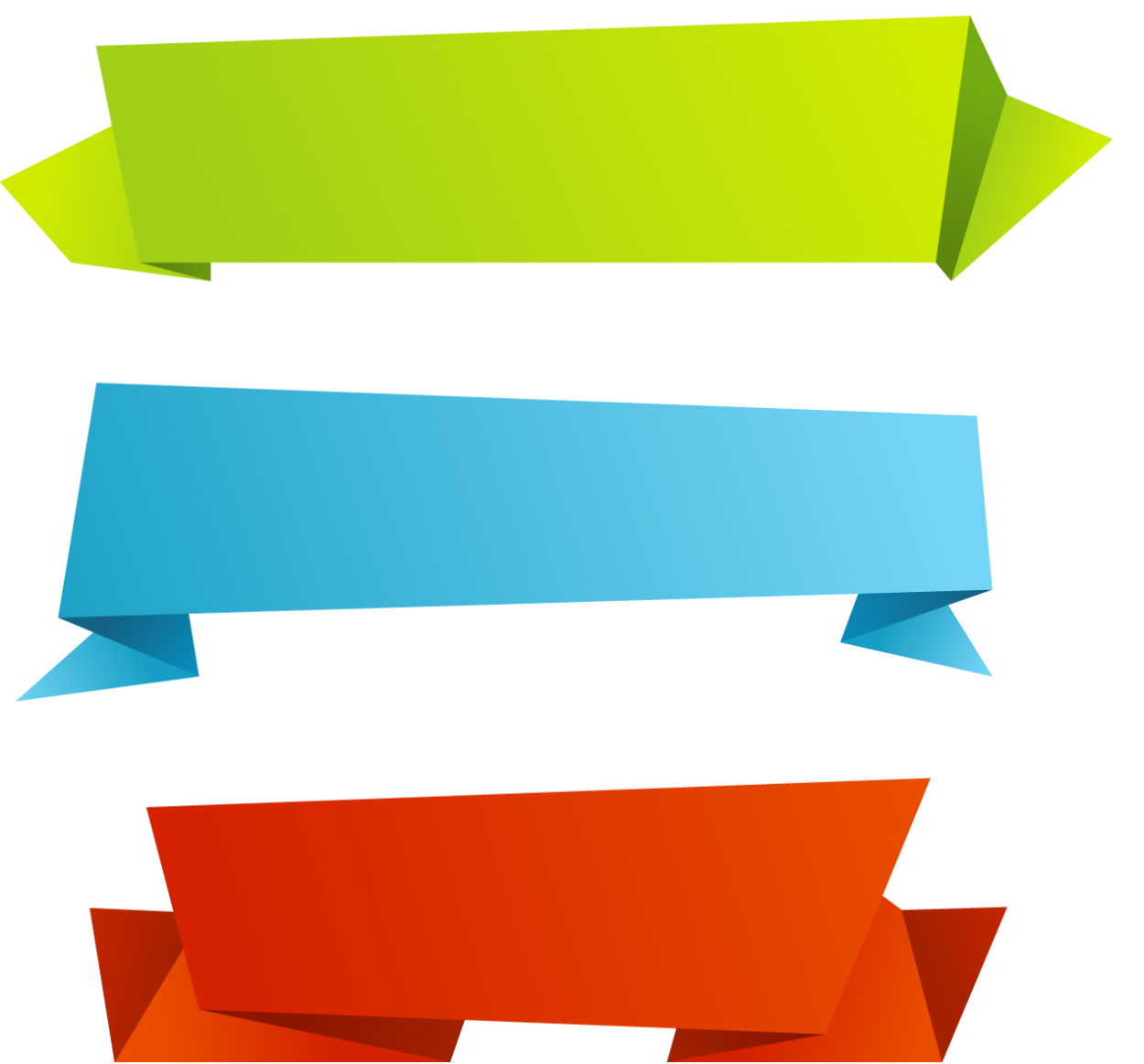 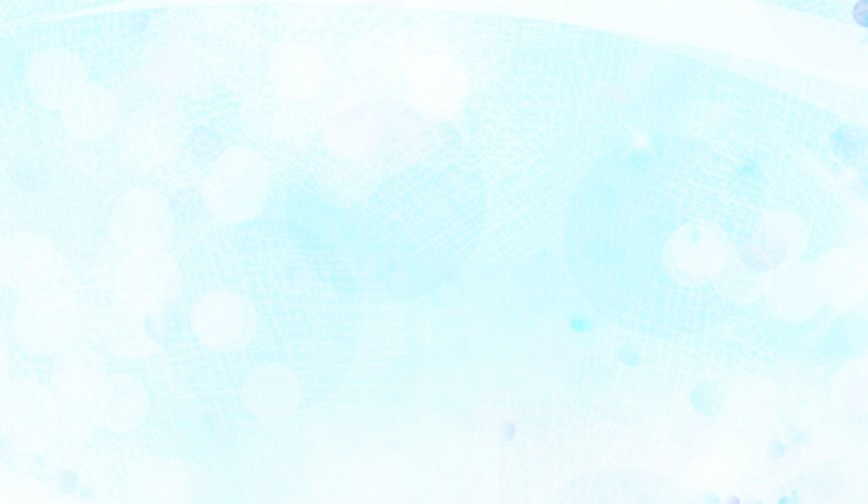 Образовательная деятельность осуществлялась последующим направлениям
ОБРАЗОВАТЕЛЬНЫЕ 
ОБЛАСТИ
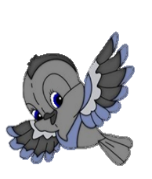 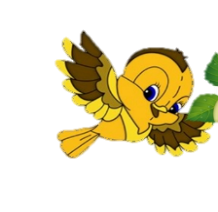 Социально – коммуникативное развитие
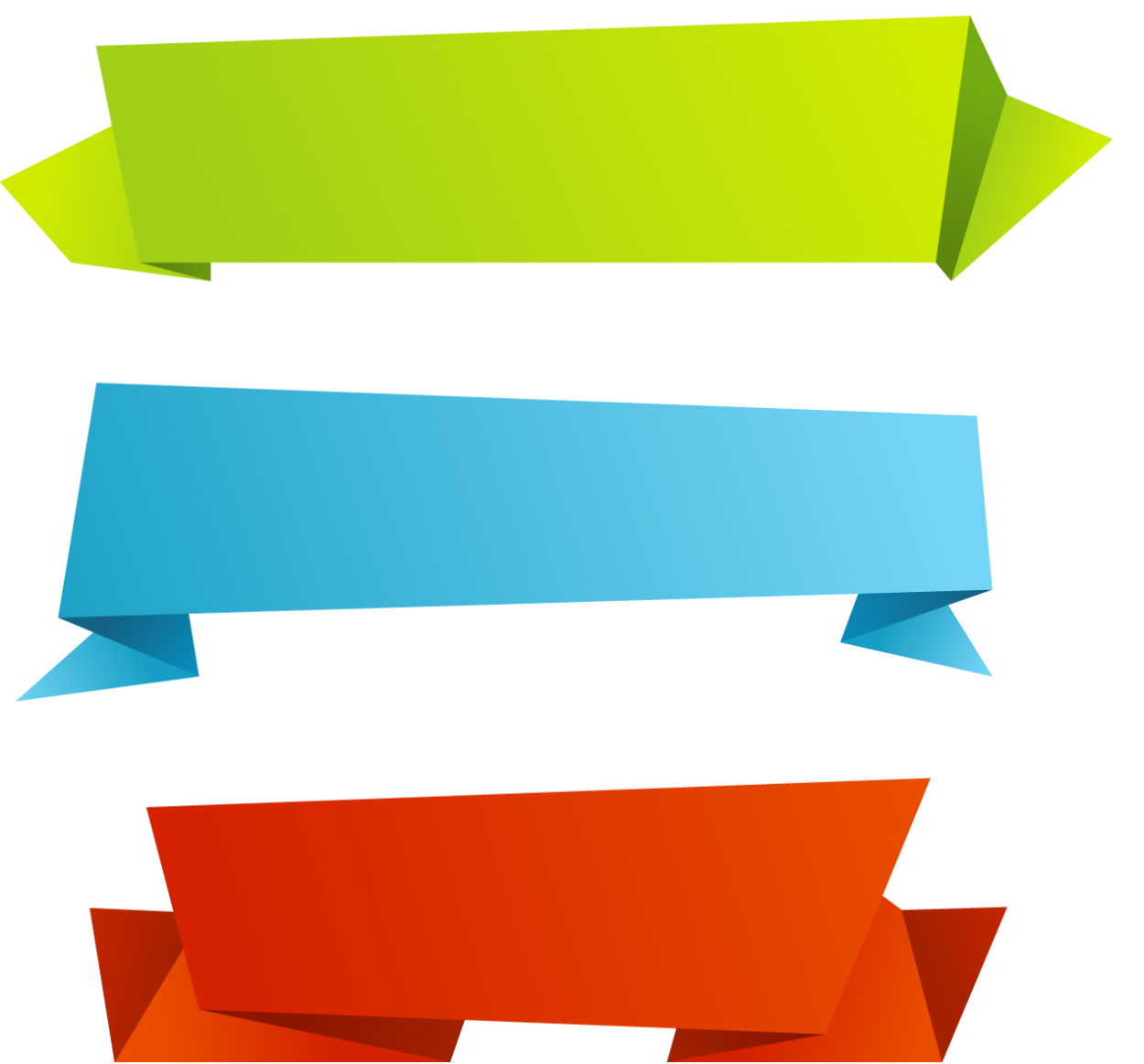 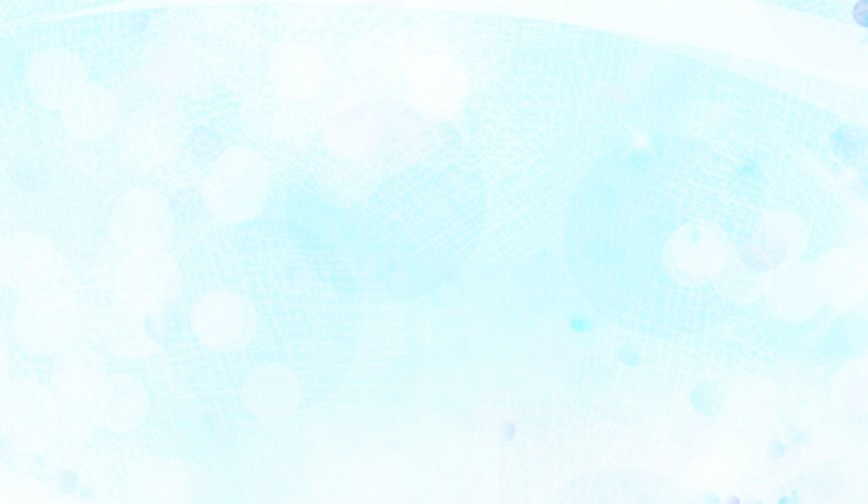 ОБЖ
Игра «Правила дорожного движения»
Игра «Машины на дороге»
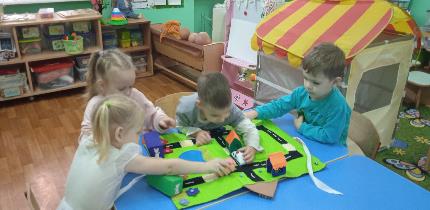 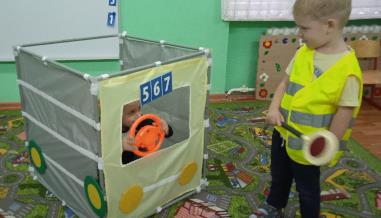 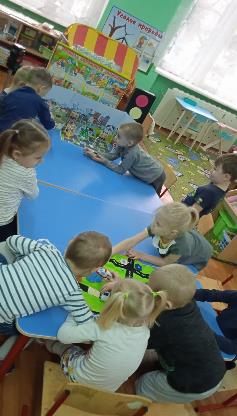 Изучаем макеты по ПДД
Игра «Собери светофор»
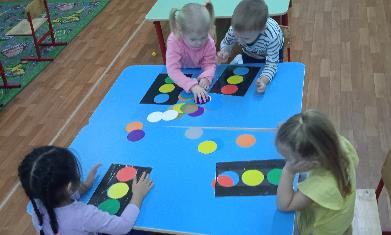 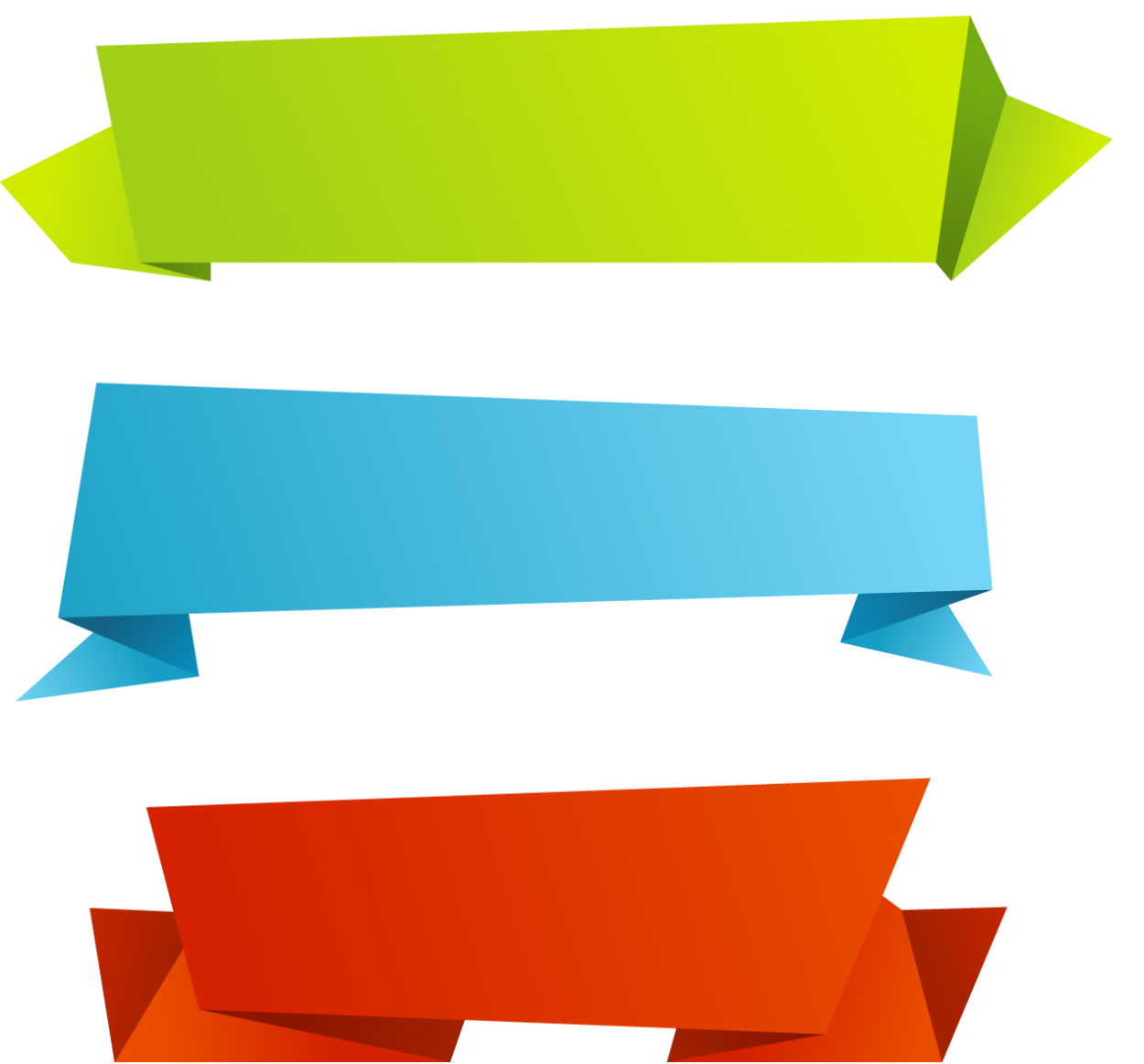 Социально – коммуникативное развитие
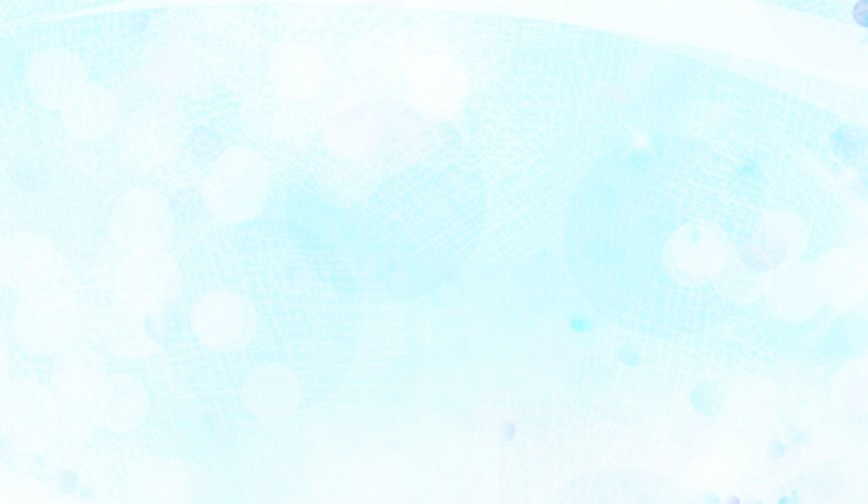 Основы экономики
« Знакомство с улицей»                             »
Игра «Магазин»
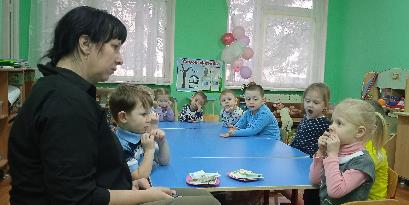 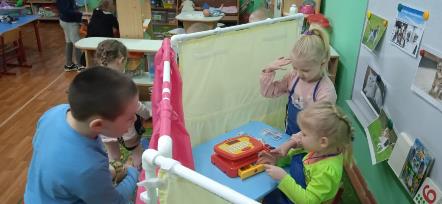 Д/и «Хорошо-плохо»
«Знакомство с профессиями»
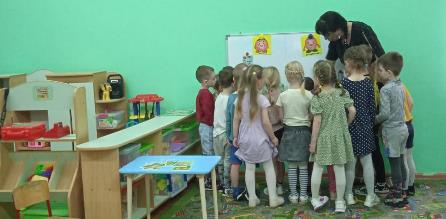 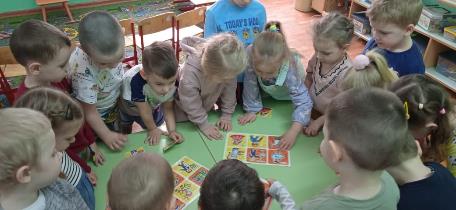 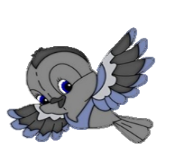 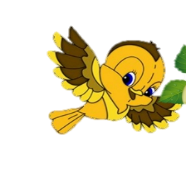 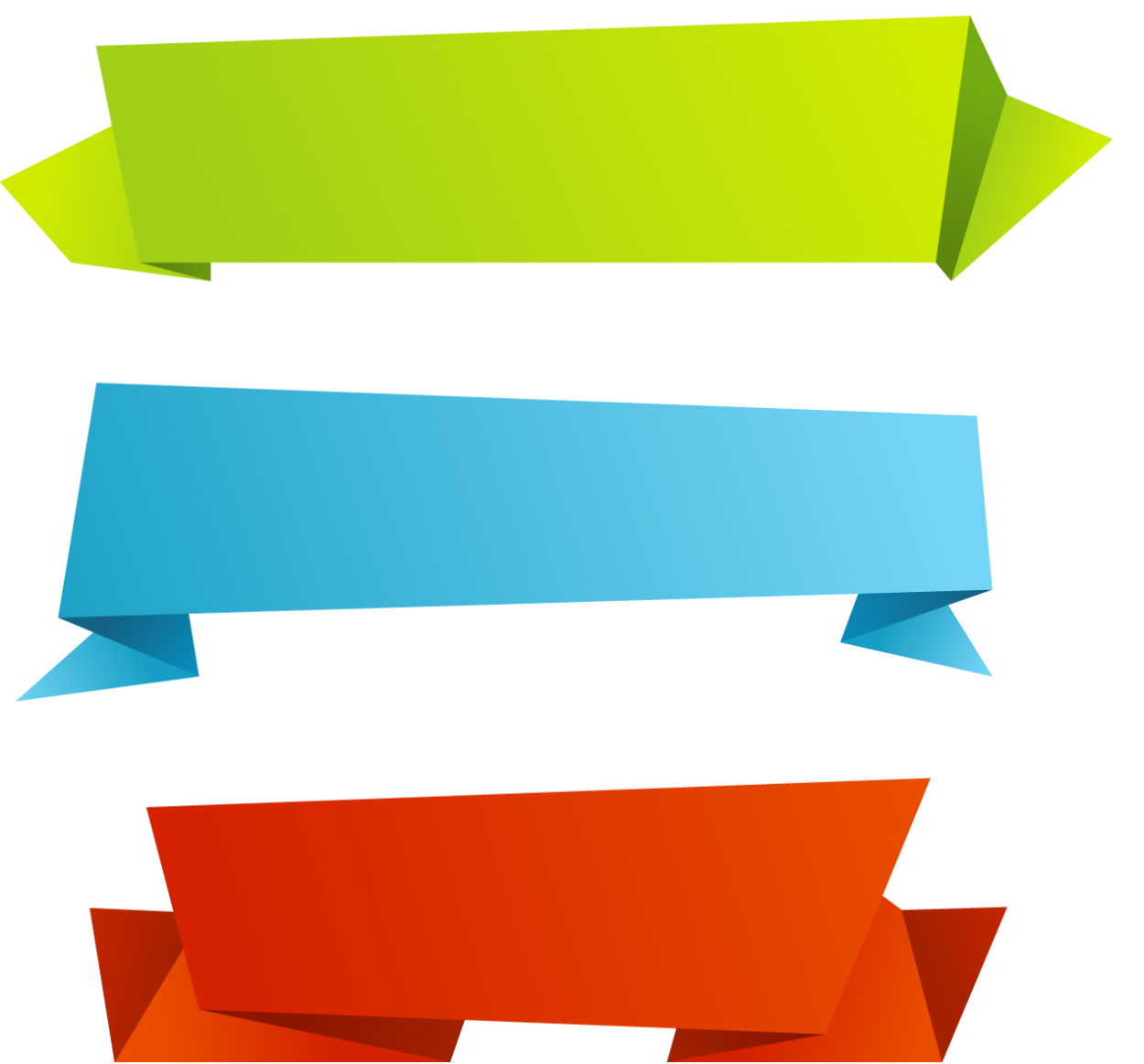 Социально – коммуникативное развитие
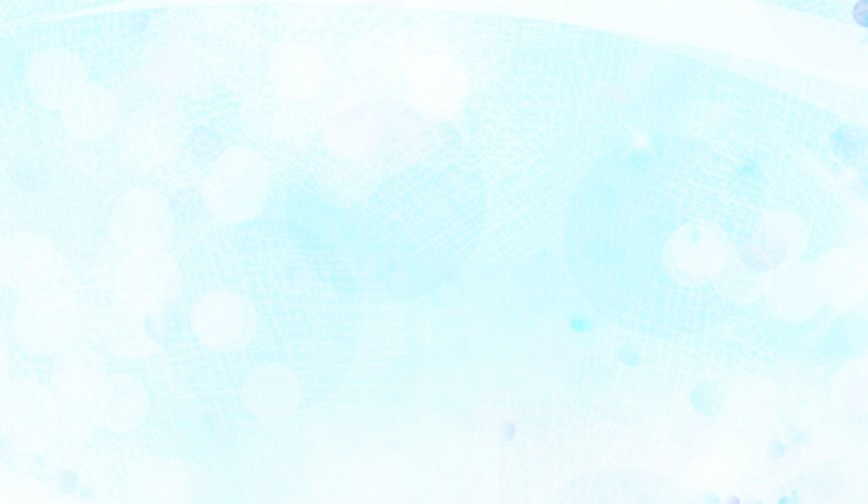 Трудовая деятельность
Уход за огородом
Уход за растениями на участке
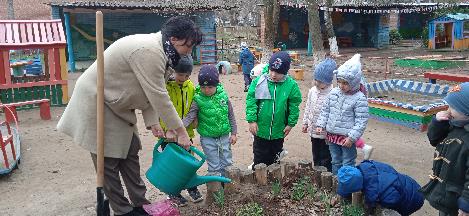 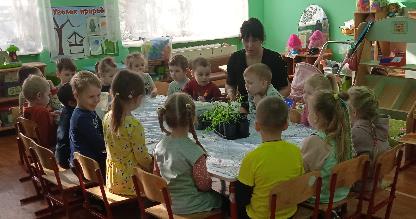 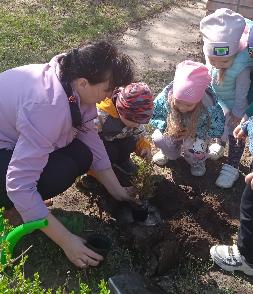 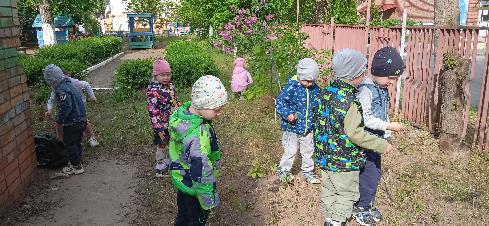 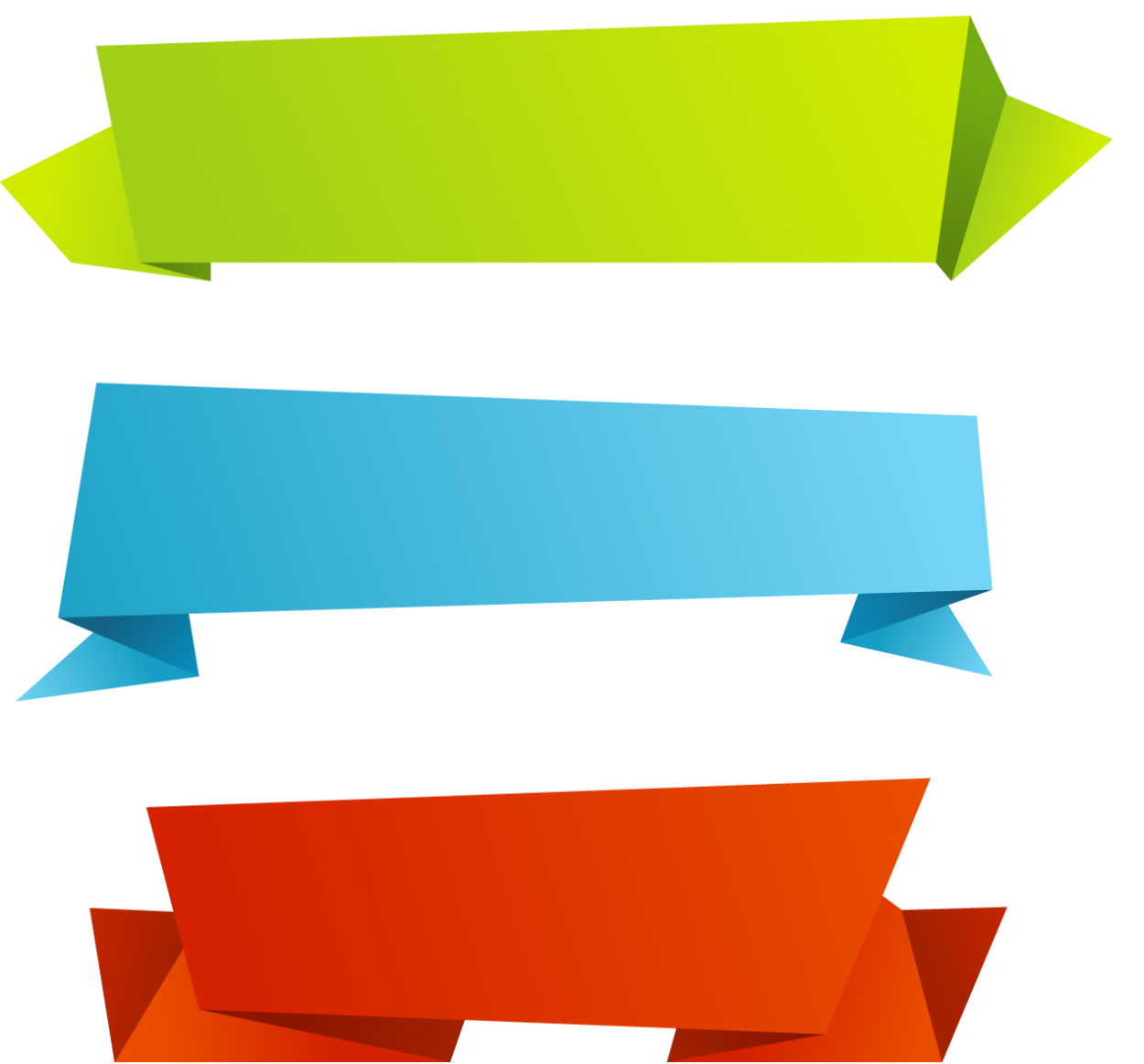 Социально – коммуникативное развитие
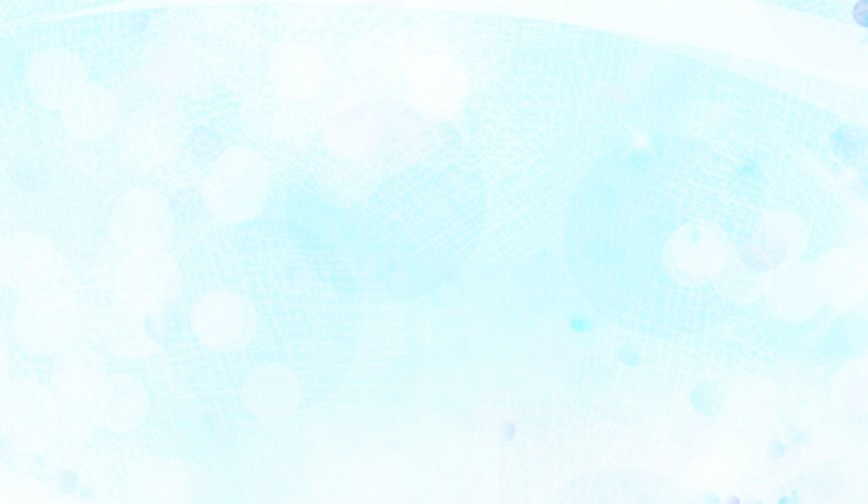 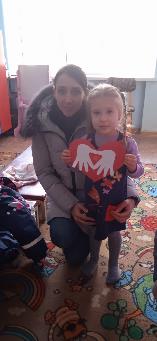 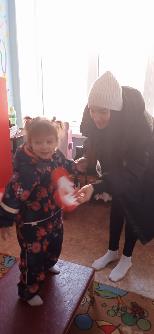 Акция «Спасибо родителям за жизнь»
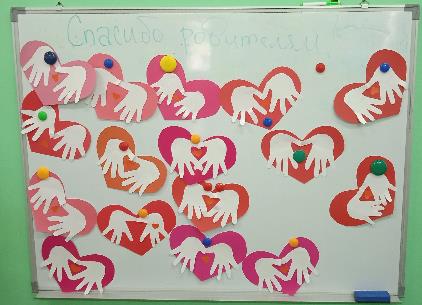 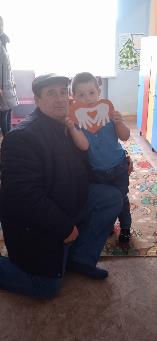 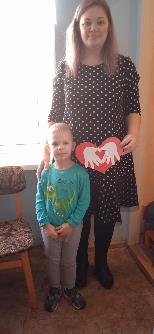 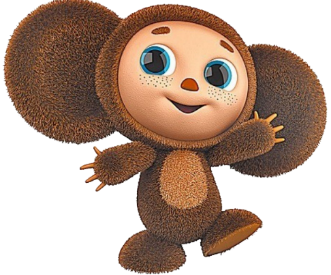 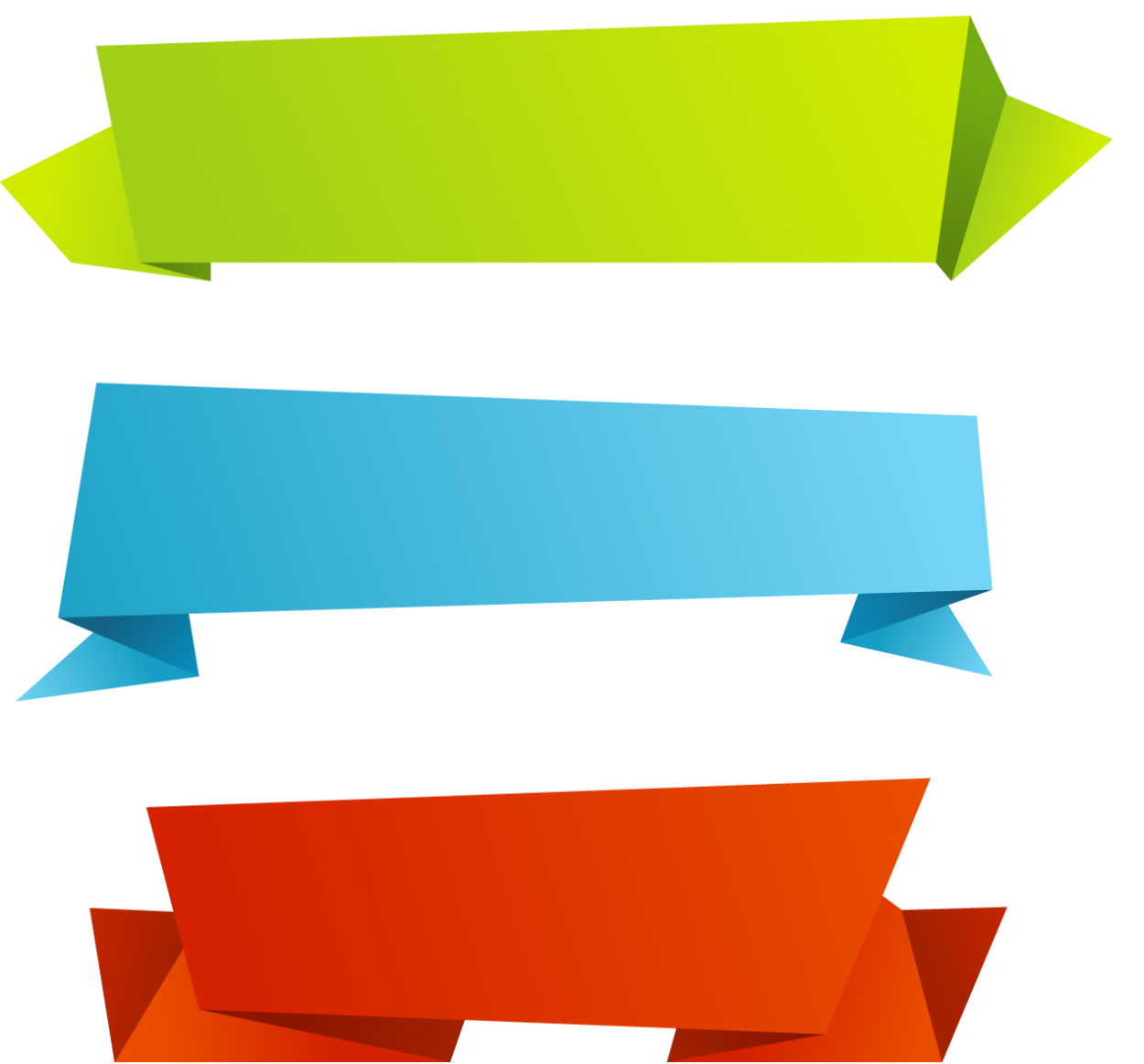 Социально – коммуникативное развитие
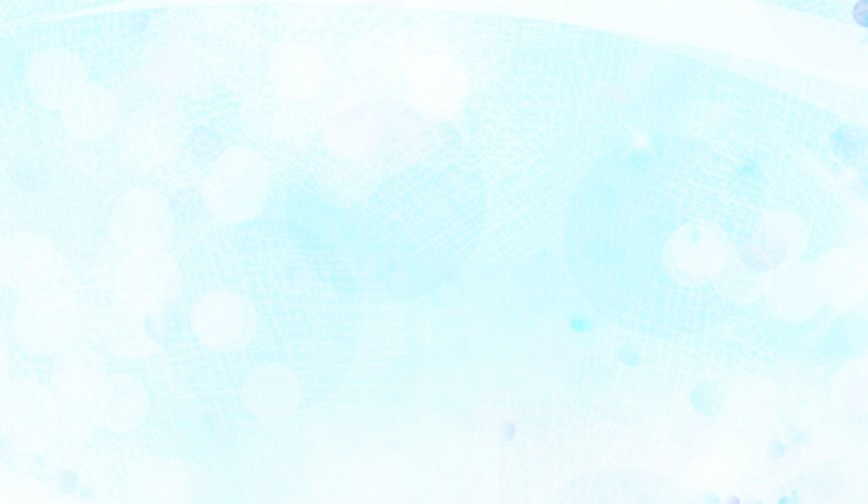 Акция «Доброе сердце»
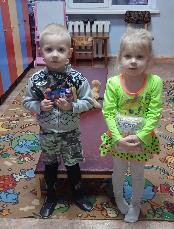 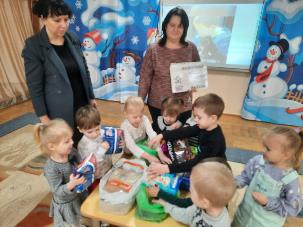 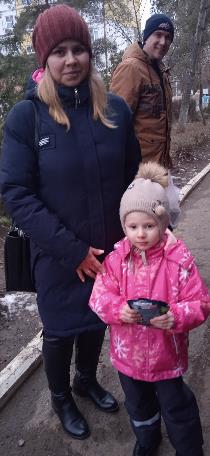 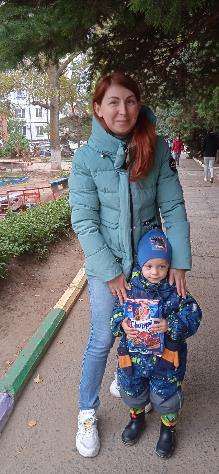 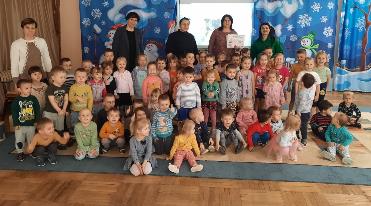 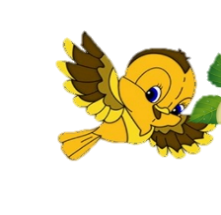 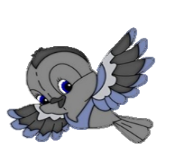 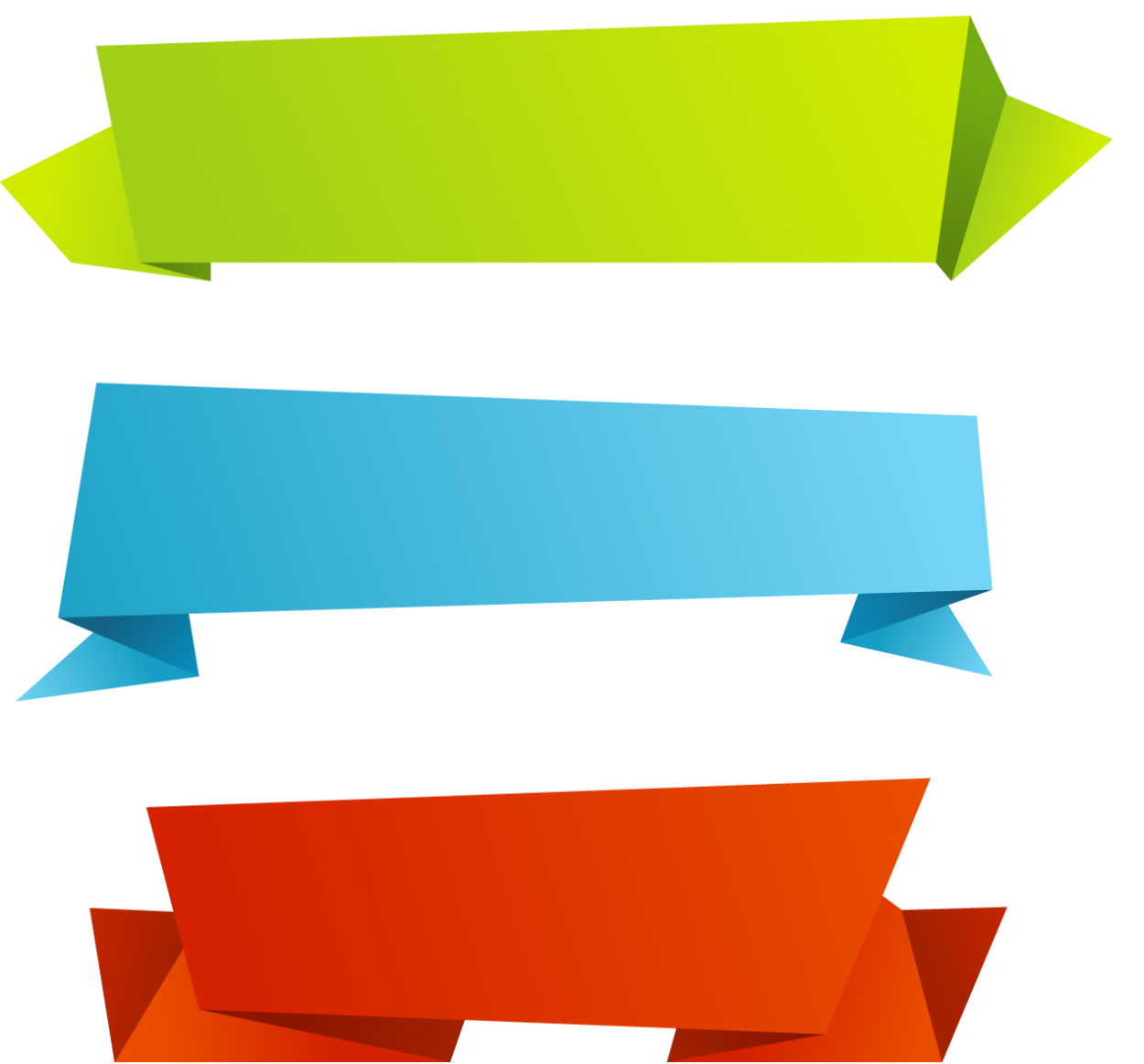 Социально – коммуникативное развитие
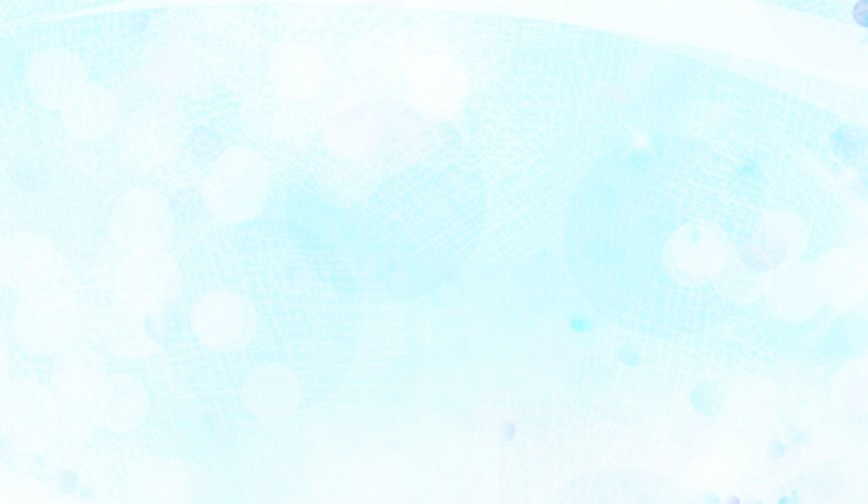 Акция  ПДД «Внимание дети!»
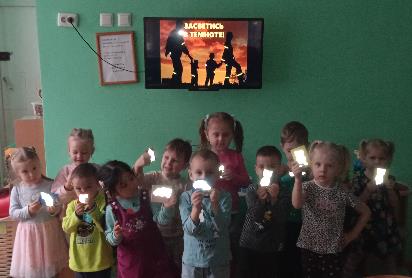 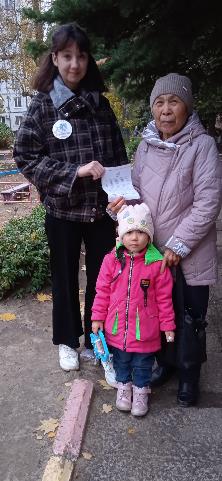 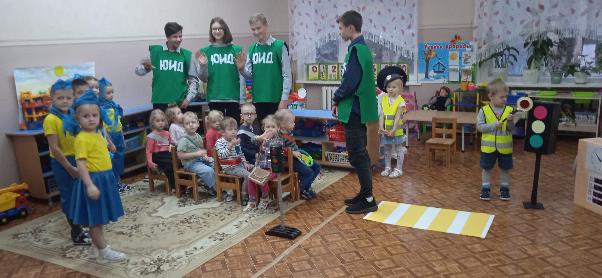 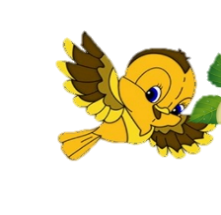 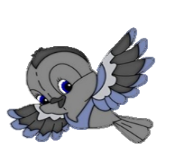 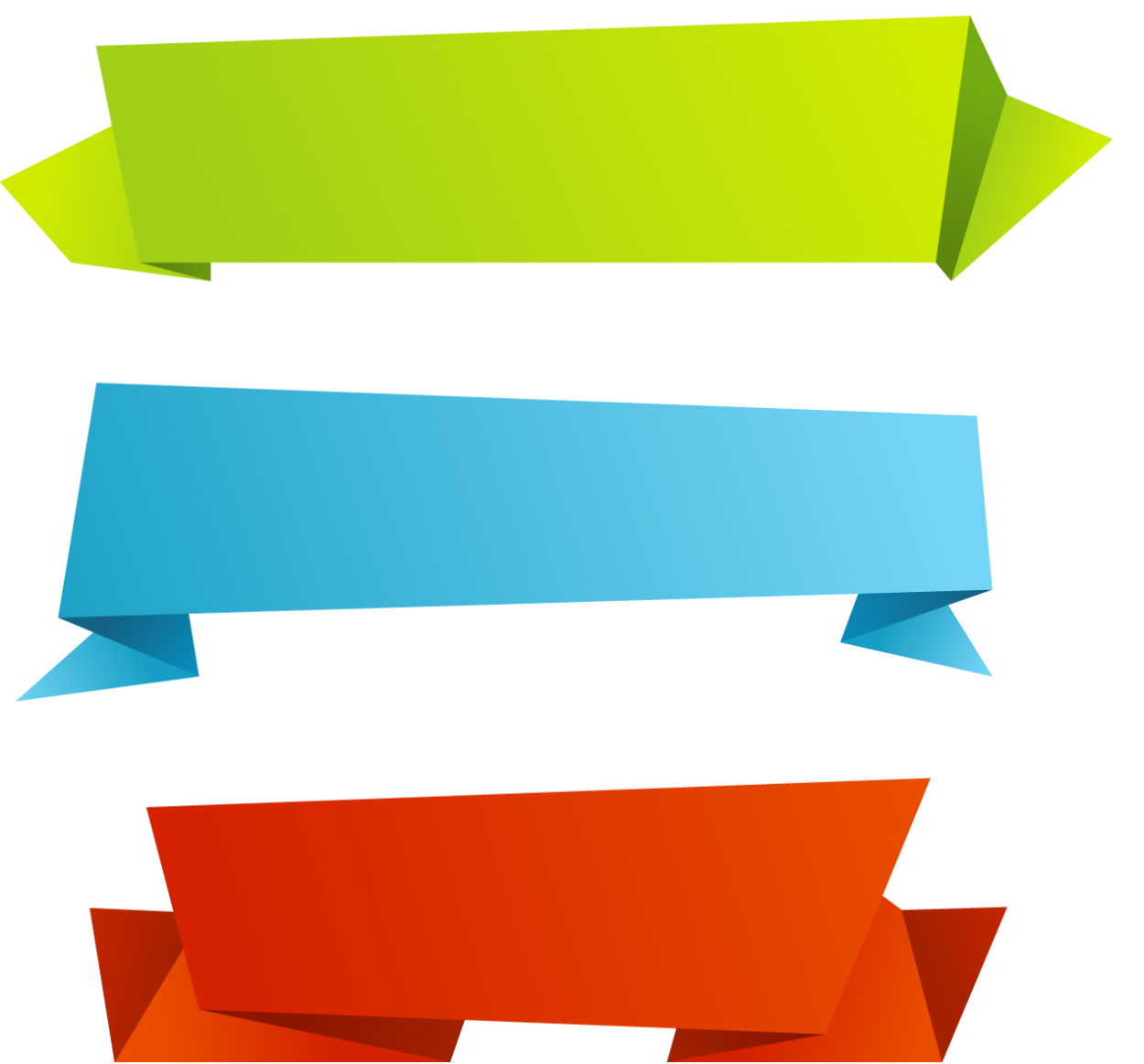 Социально – коммуникативное развитие
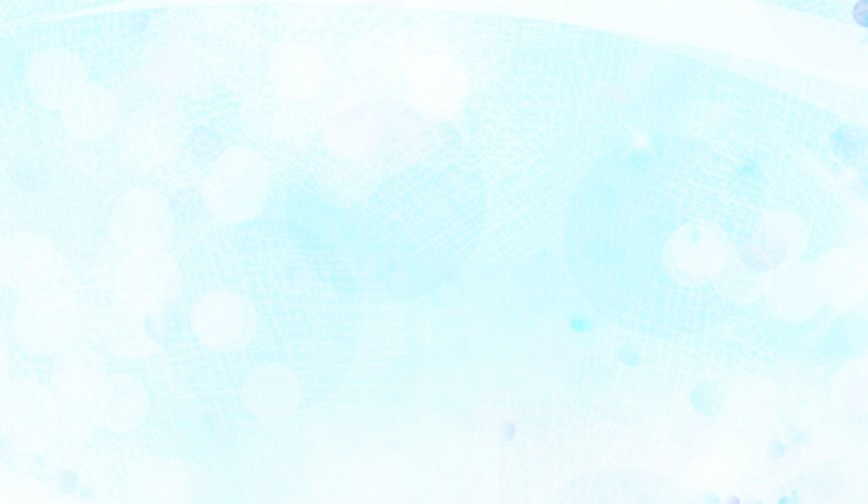 Акция  ПДД «Внимание дети!»
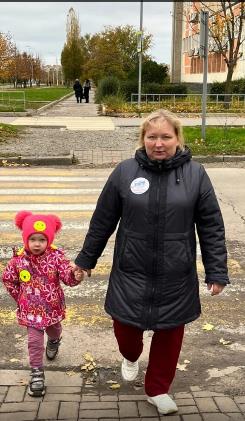 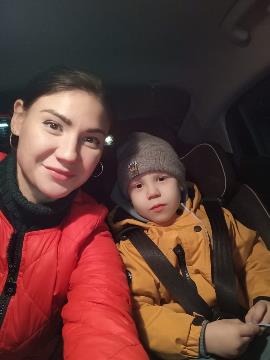 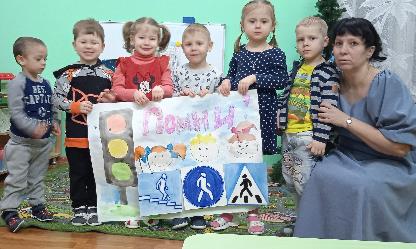 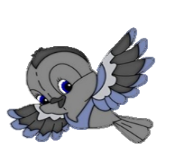 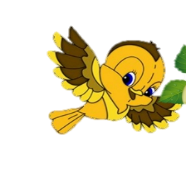 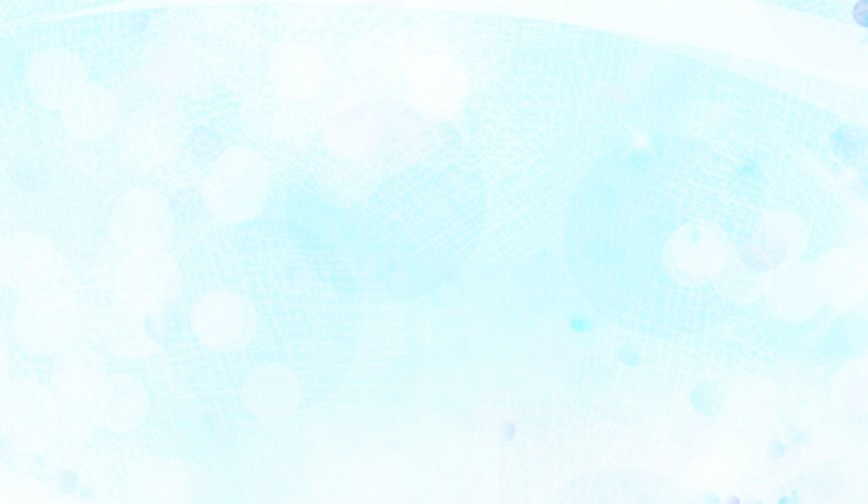 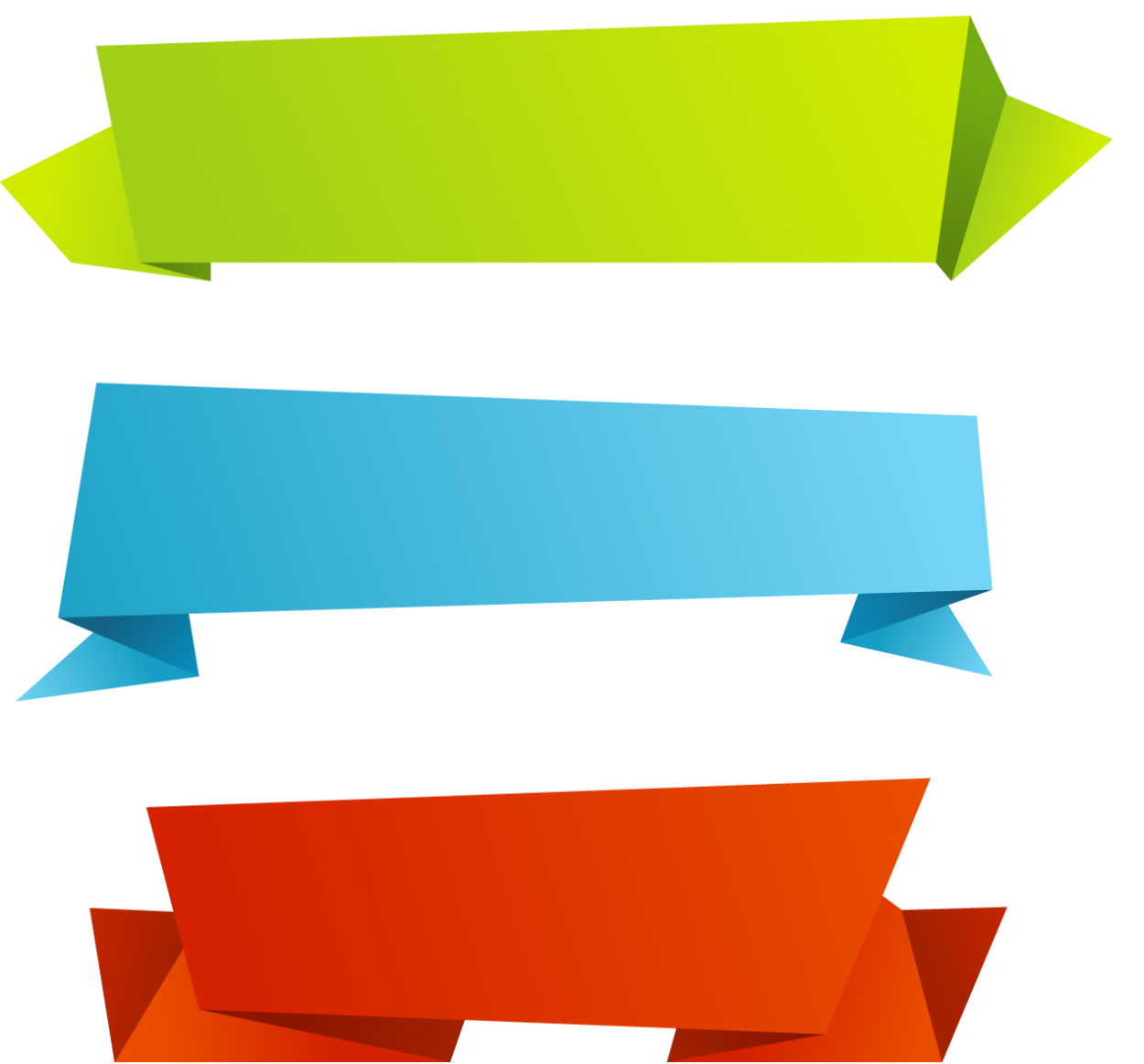 Социально – коммуникативное развитие
Трудовая деятельность
Уход за огородом
Уход за растениями на участке
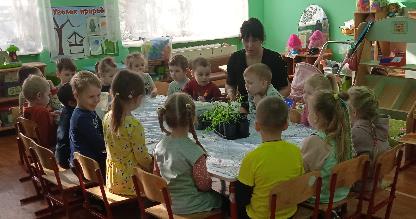 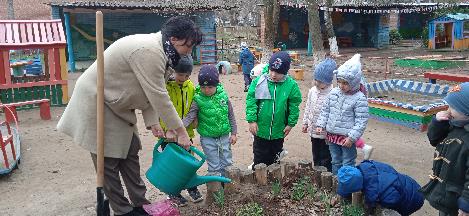 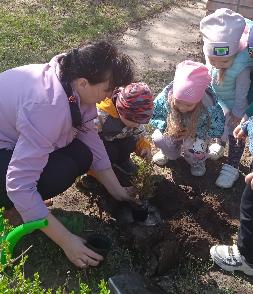 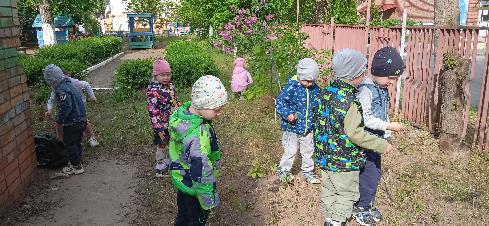 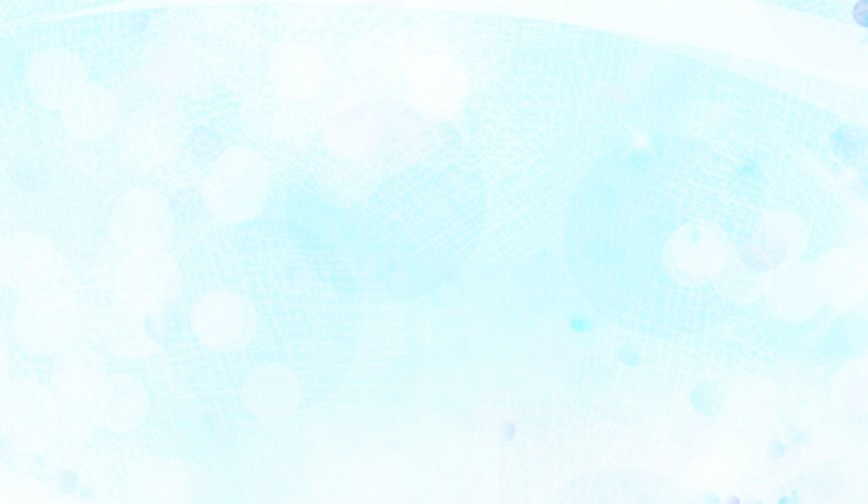 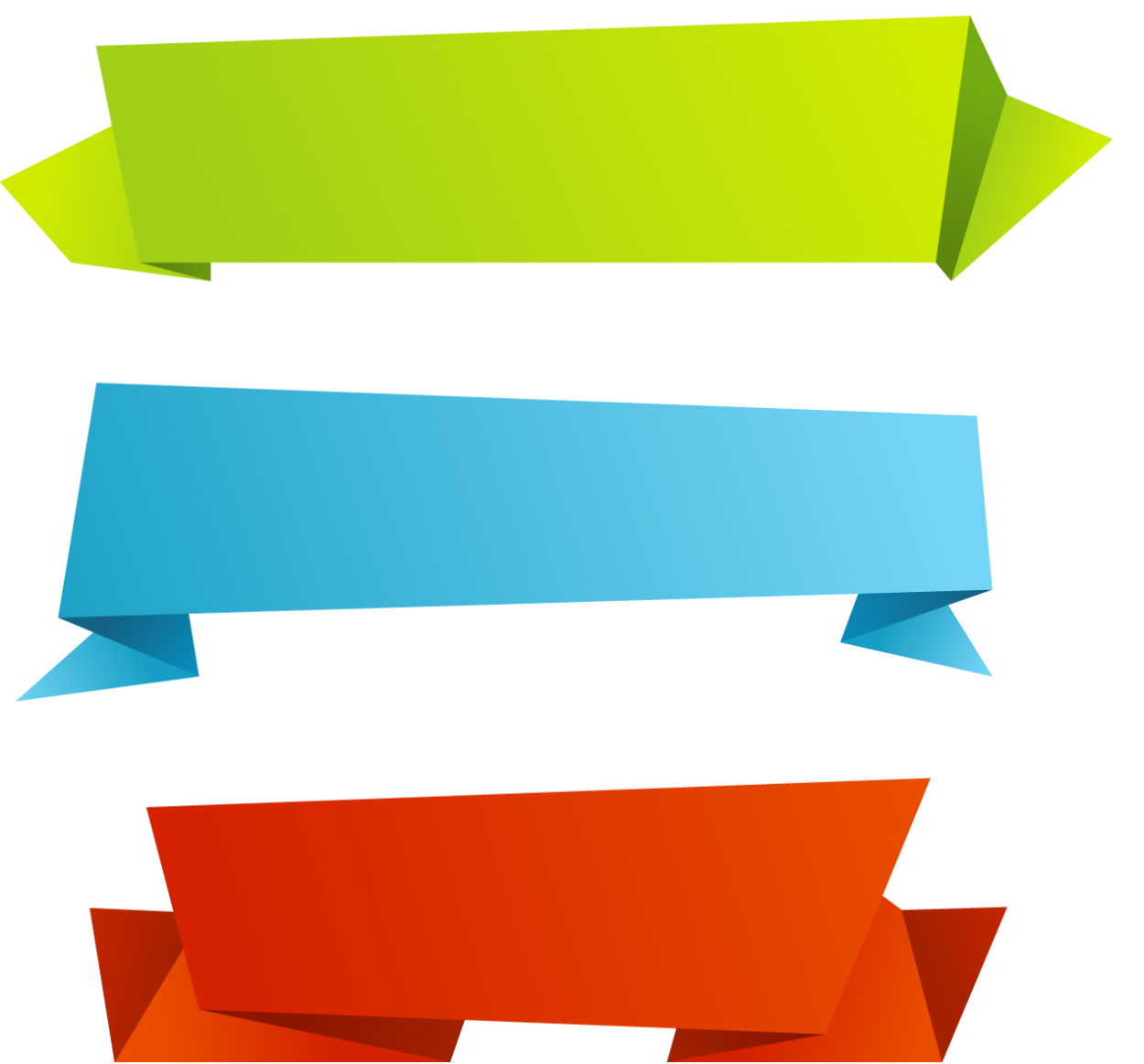 Социально – коммуникативное развитие
День защиты детей от ЧС
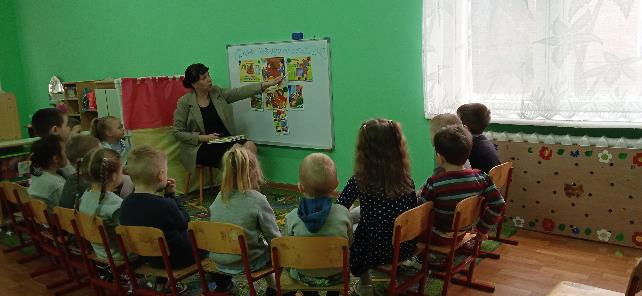 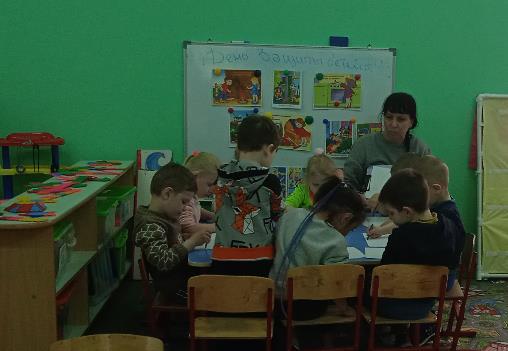 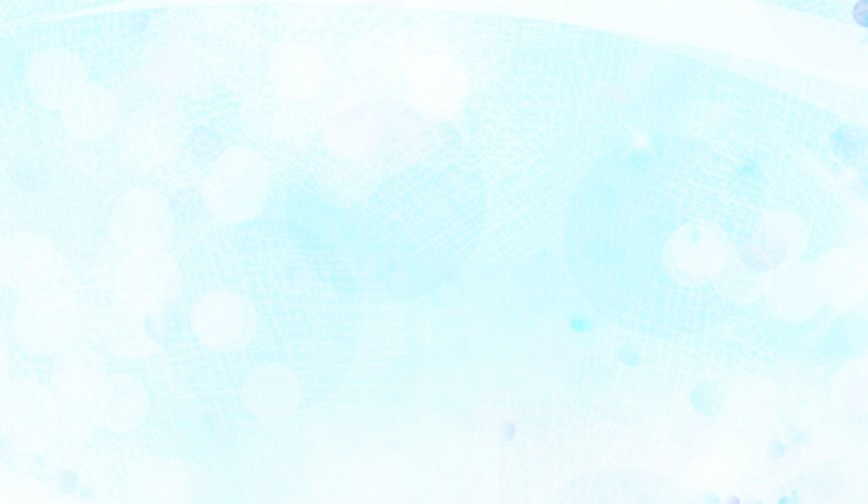 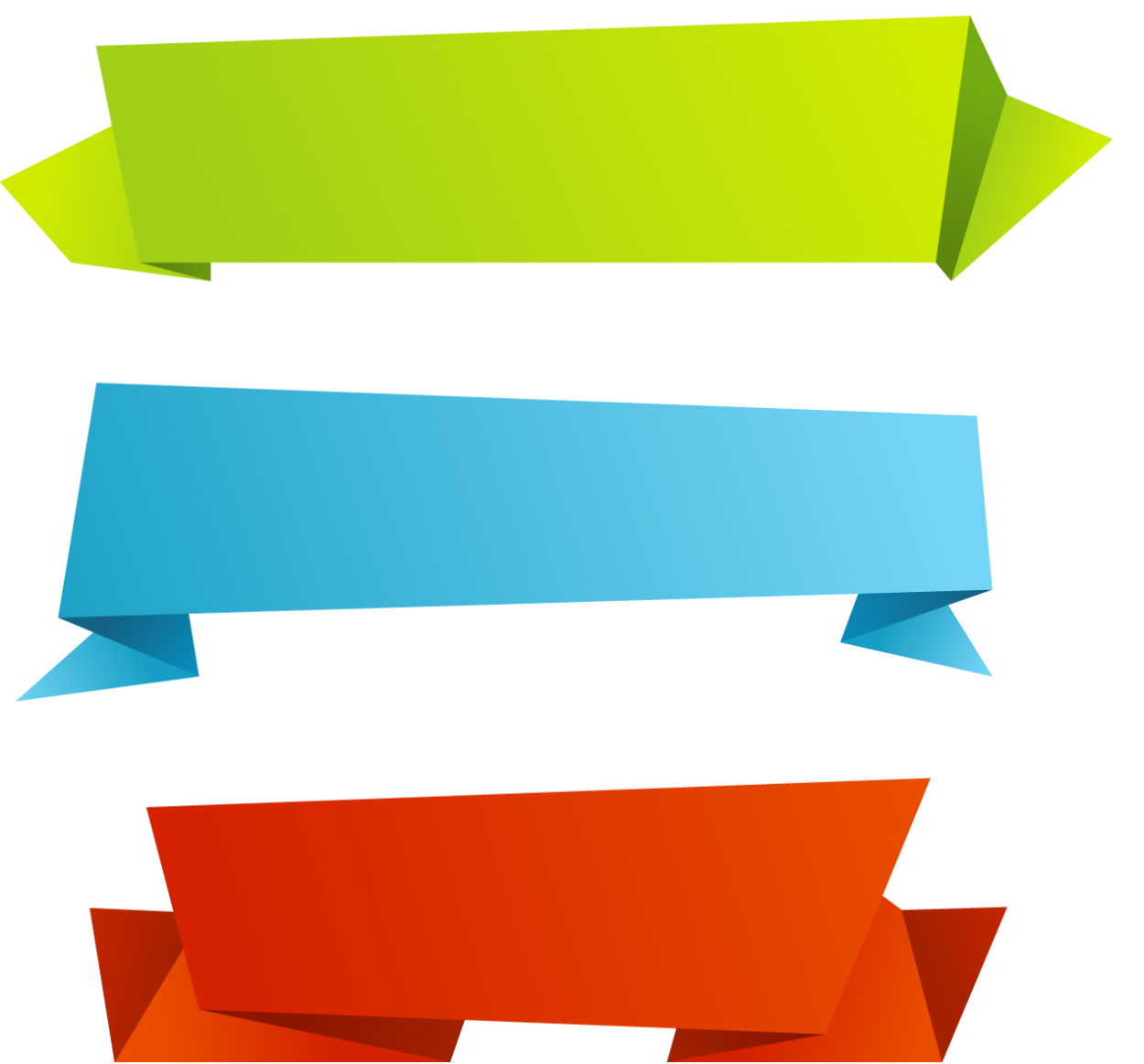 Социально – коммуникативное развитие
Акция «Дарите книги с любовью»
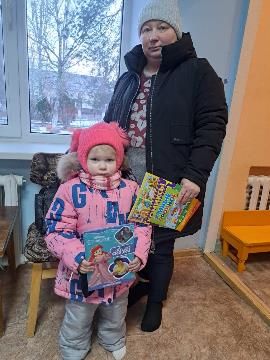 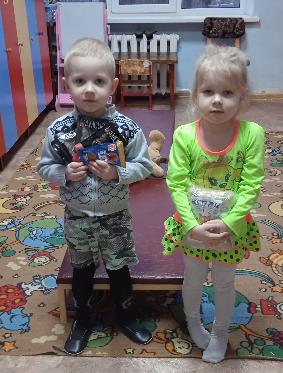 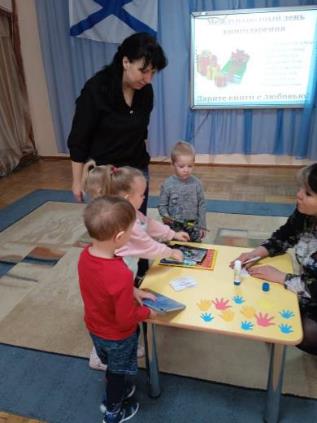 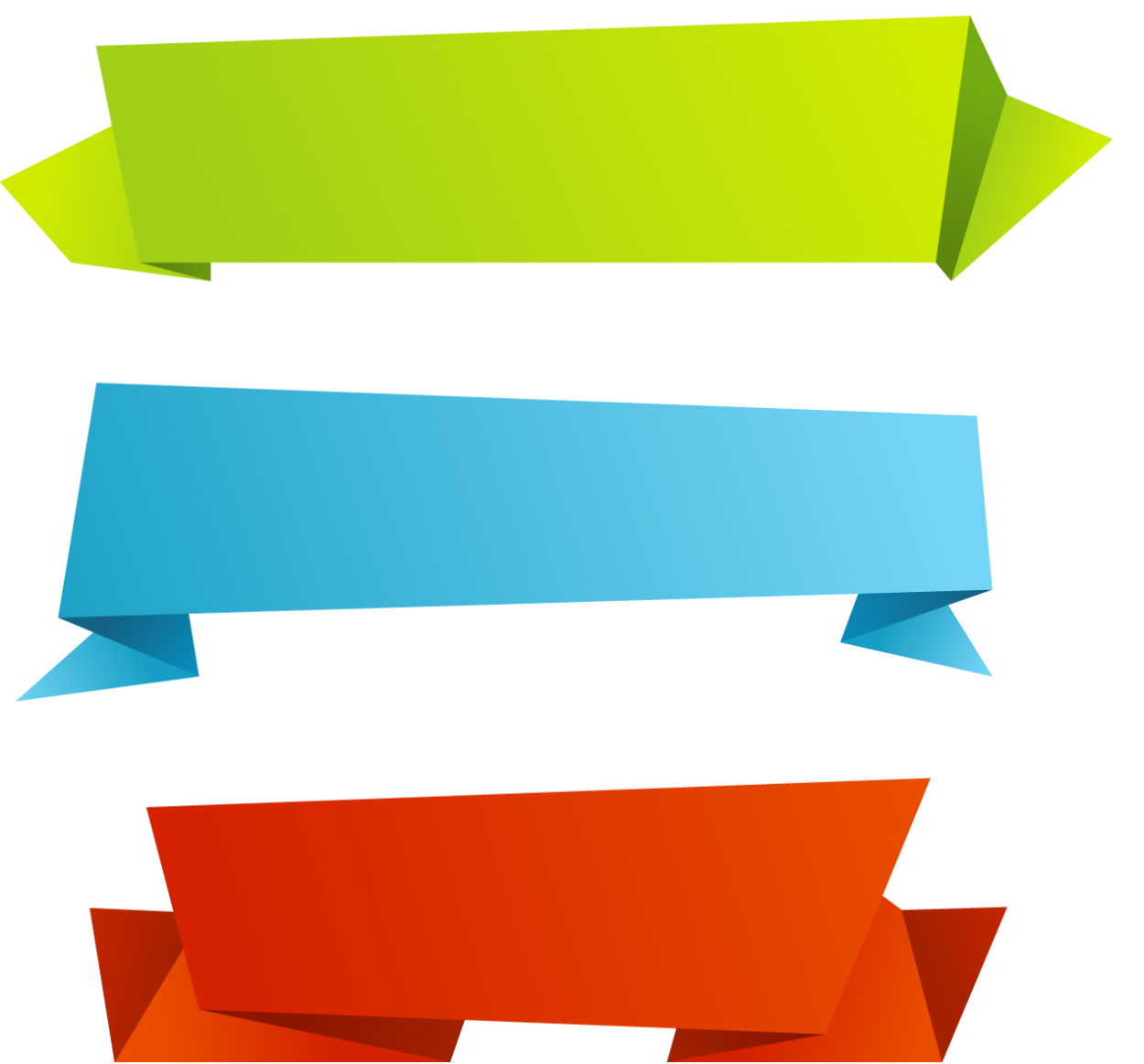 Социально – коммуникативное развитие
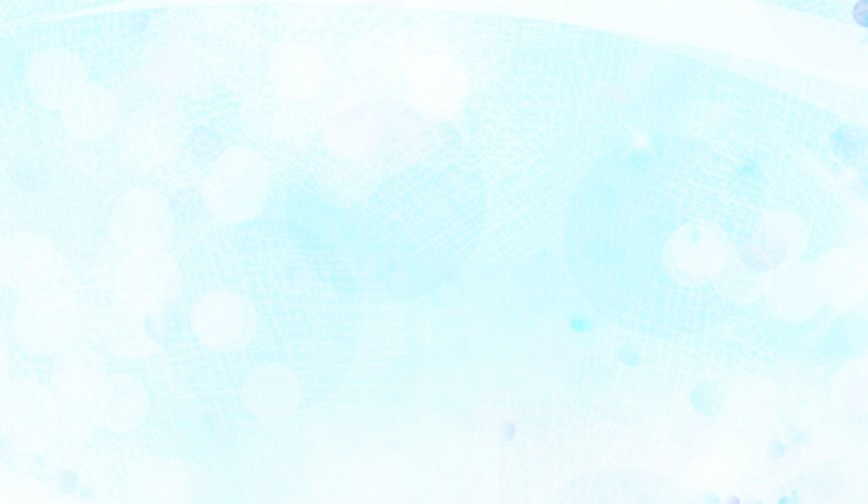 История Донского края
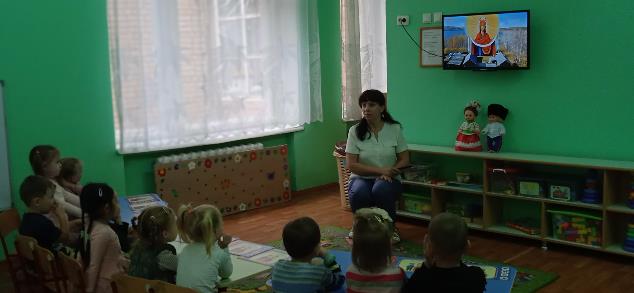 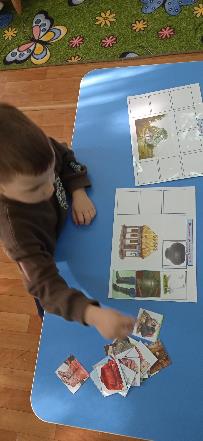 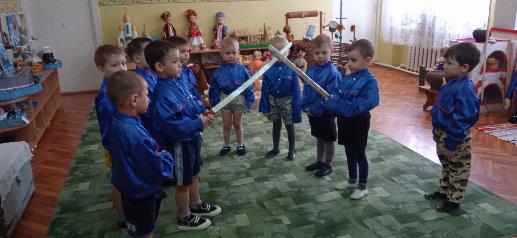 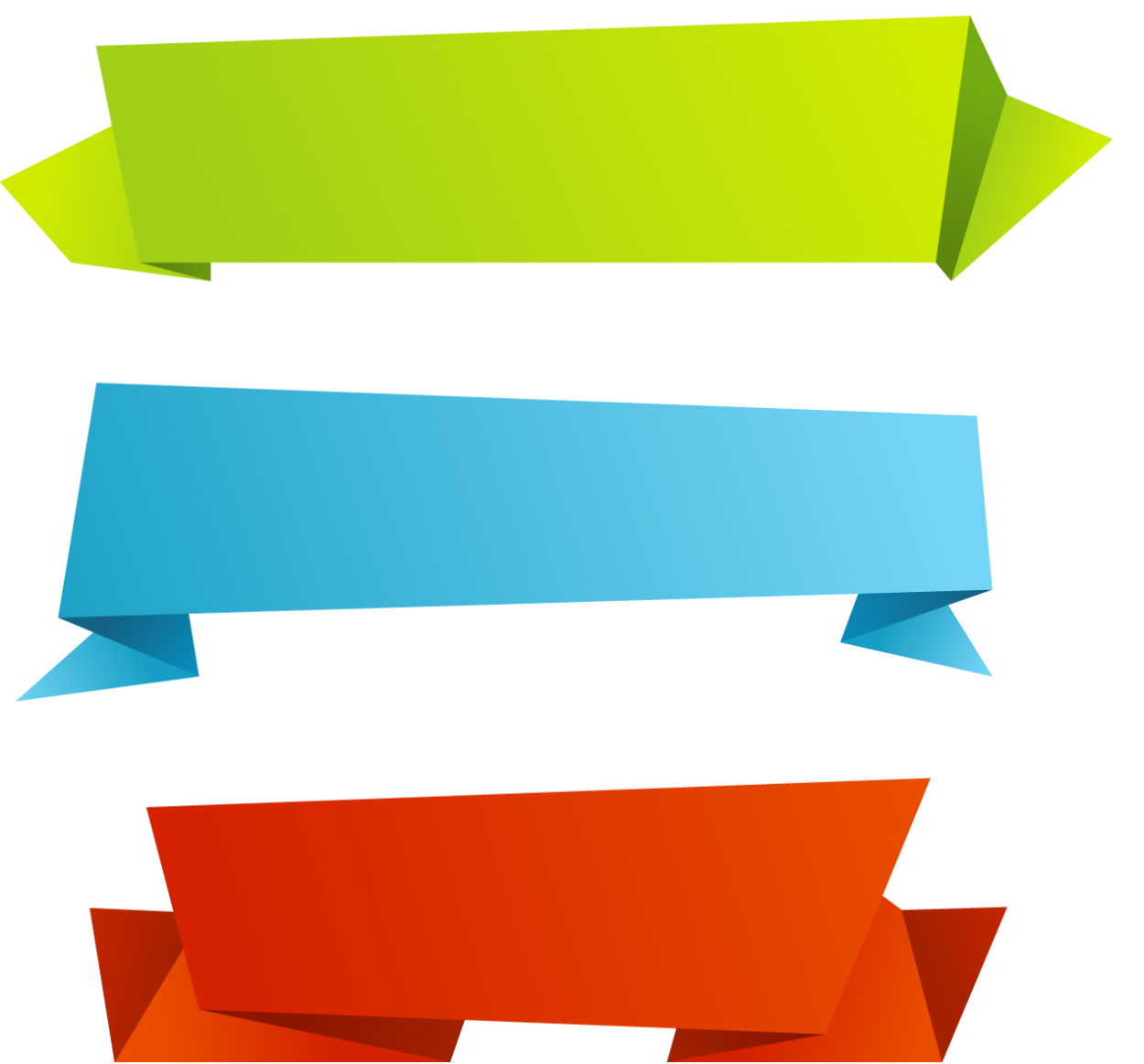 Социально – коммуникативное развитие
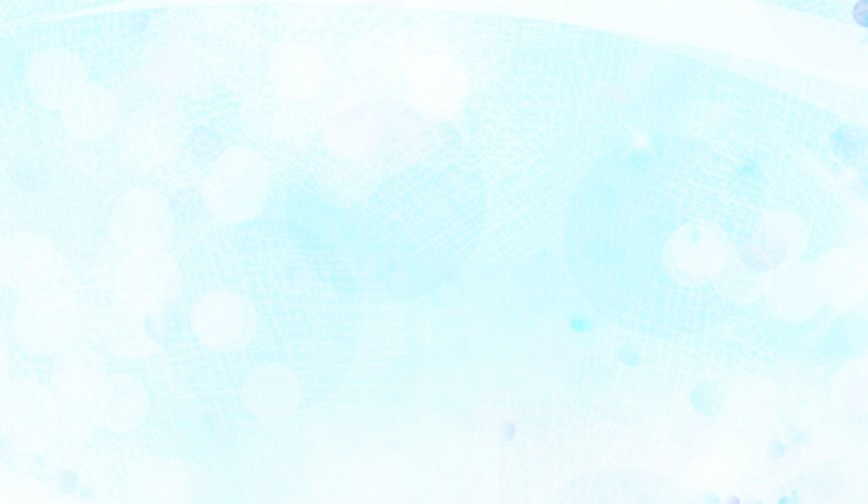 История Донского края
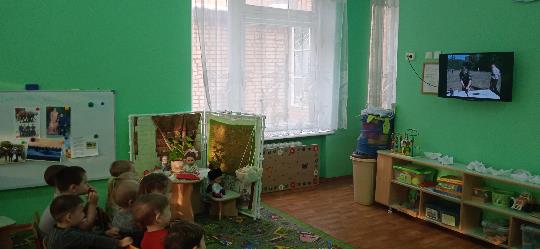 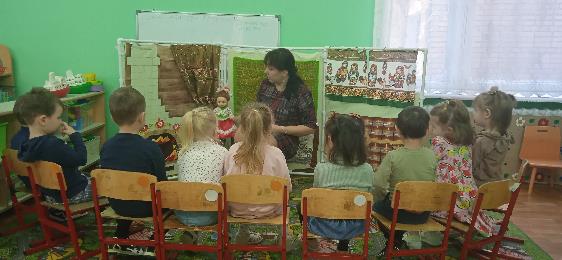 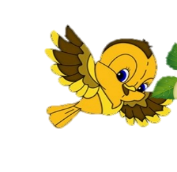 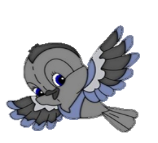 Познавательное развитие
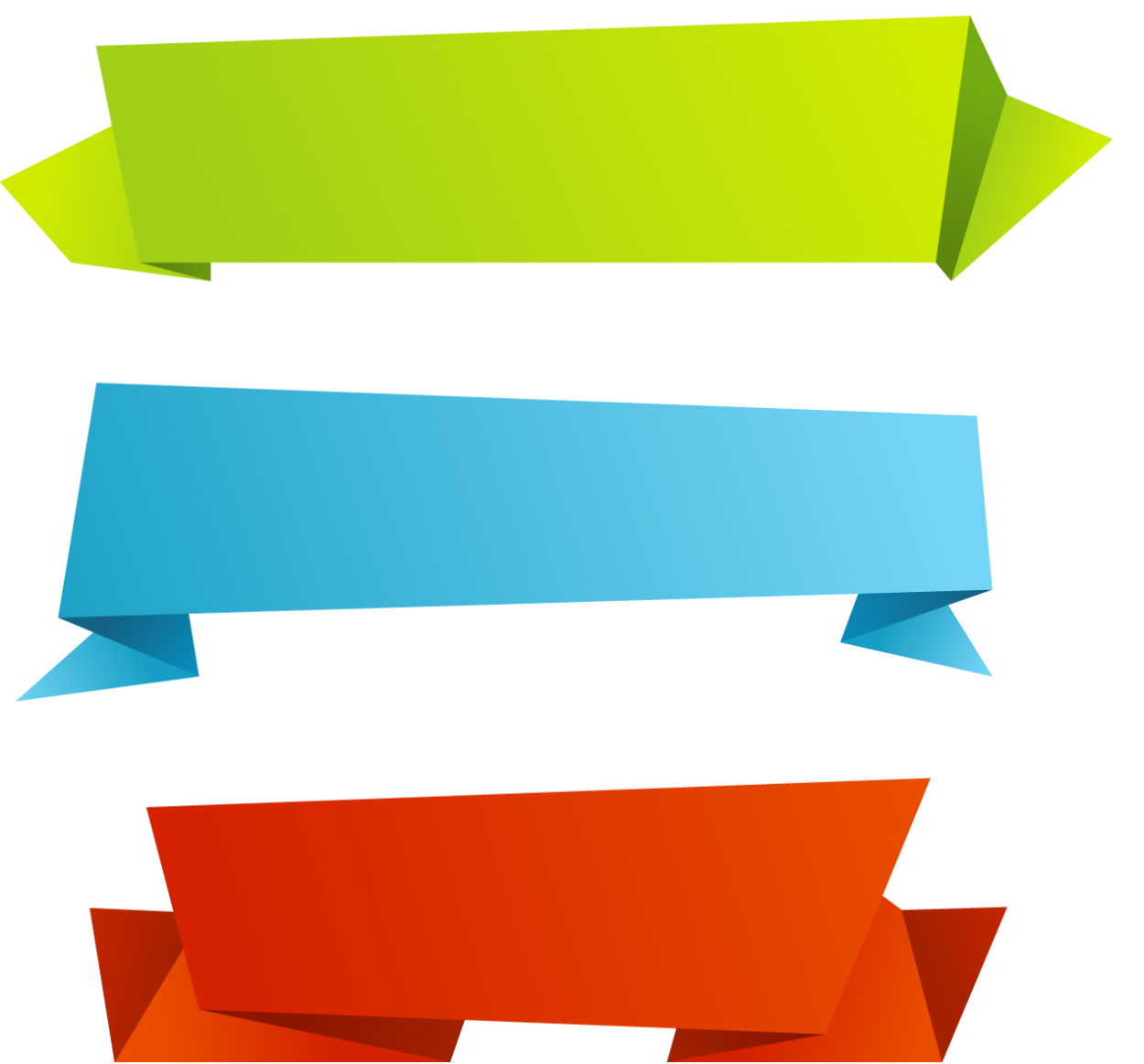 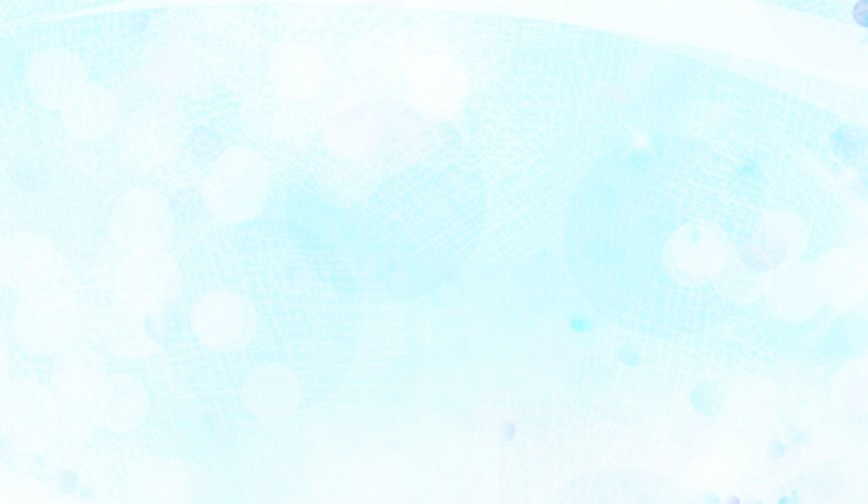 Математическое развитие
Изучаем геометрические фигуры используя  блоки Дьениша
Изучаем счет, предметы по величине с помощью матрешек
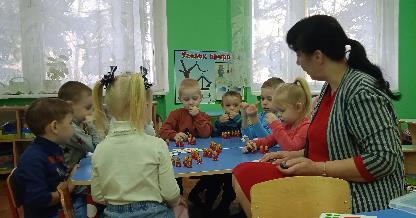 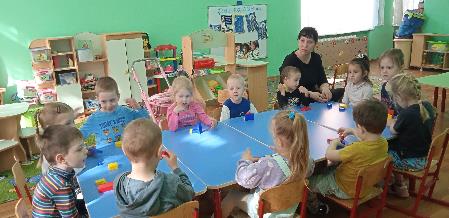 Используем счётные палочки для счёта и постройки геометрических фигур
«Закрепление знаний о геометрических фигурах»
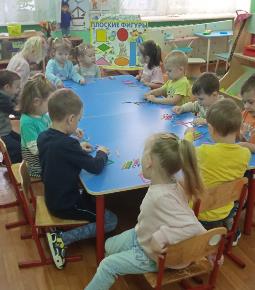 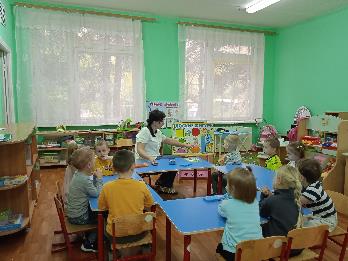 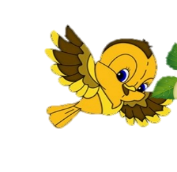 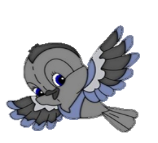 Познавательное развитие
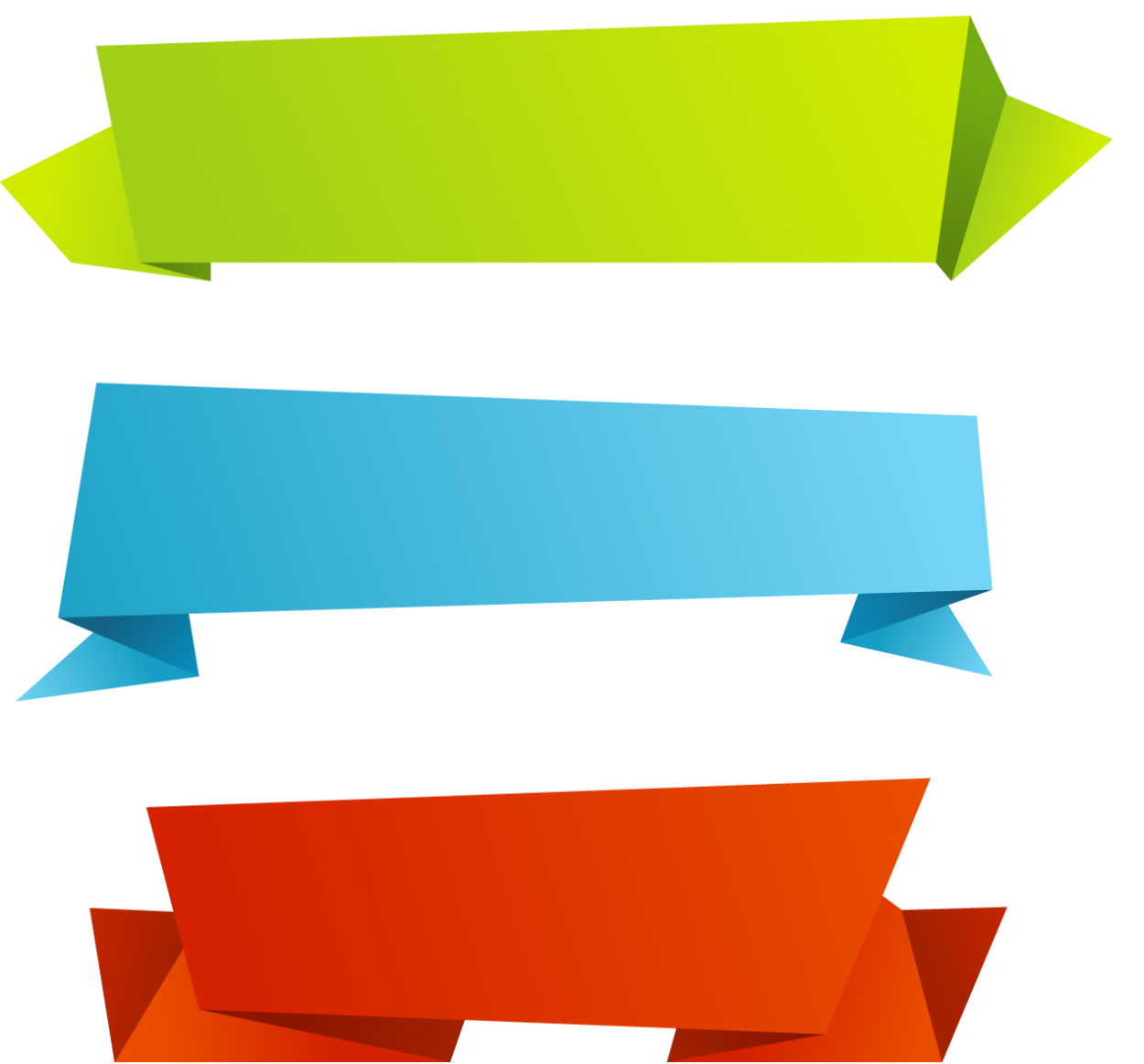 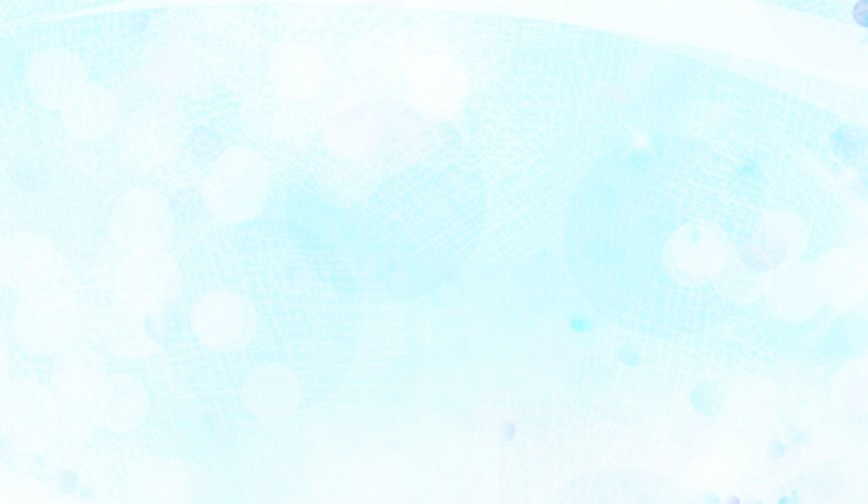 Опыты и эксперименты
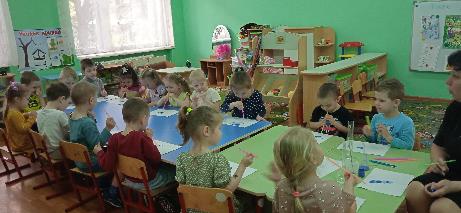 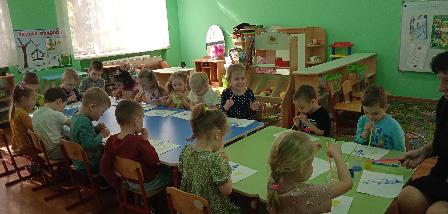 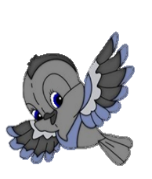 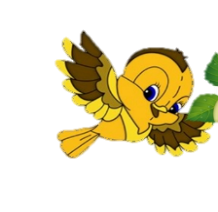 Познавательное развитие
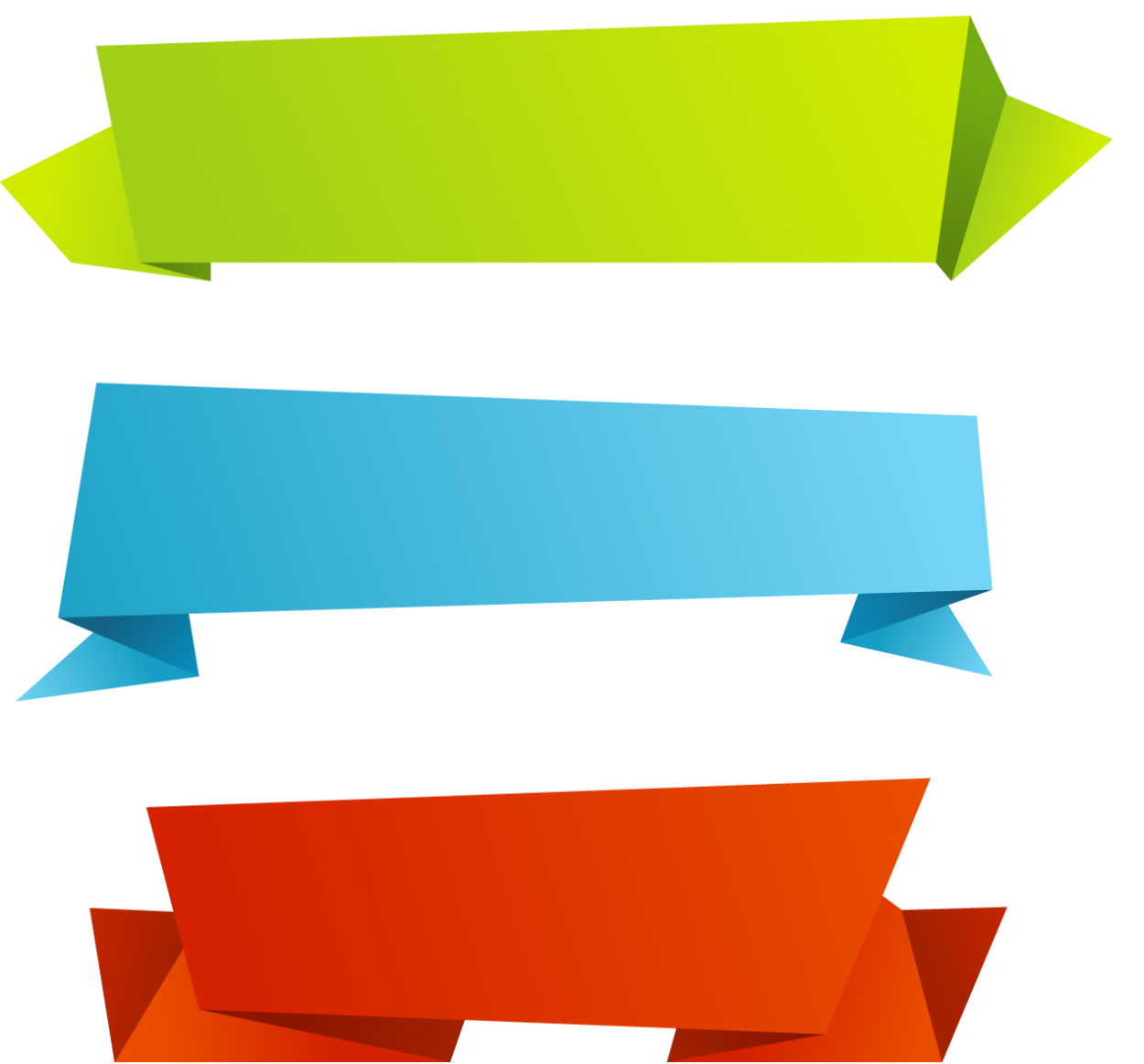 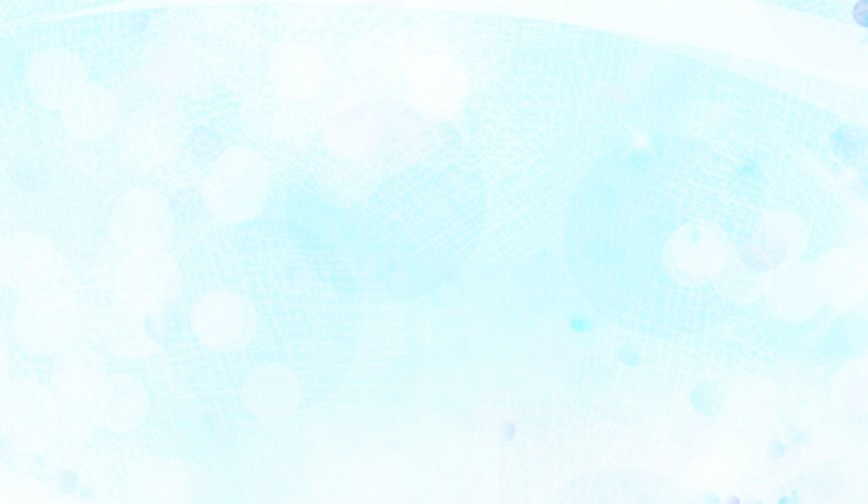 Социальный мир
«Безопасность дома»
«Наши животные»
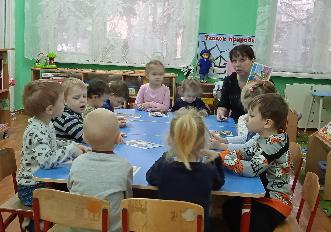 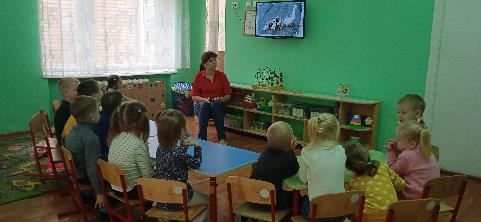 Беседа «Хочу быть как бабушка»
«Матрешки - семья»
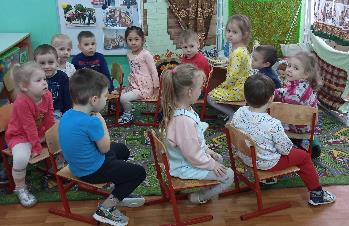 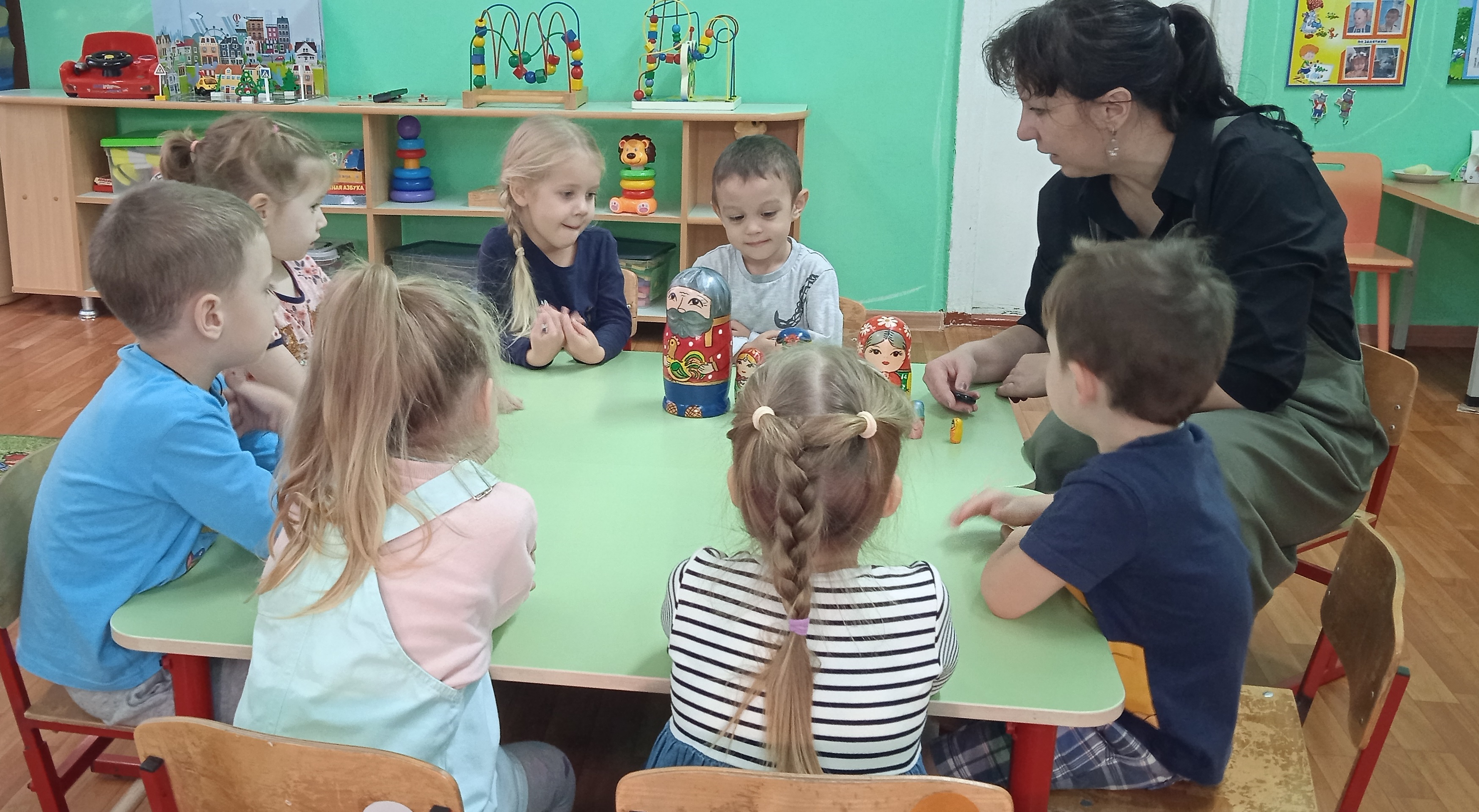 Познавательное развитие
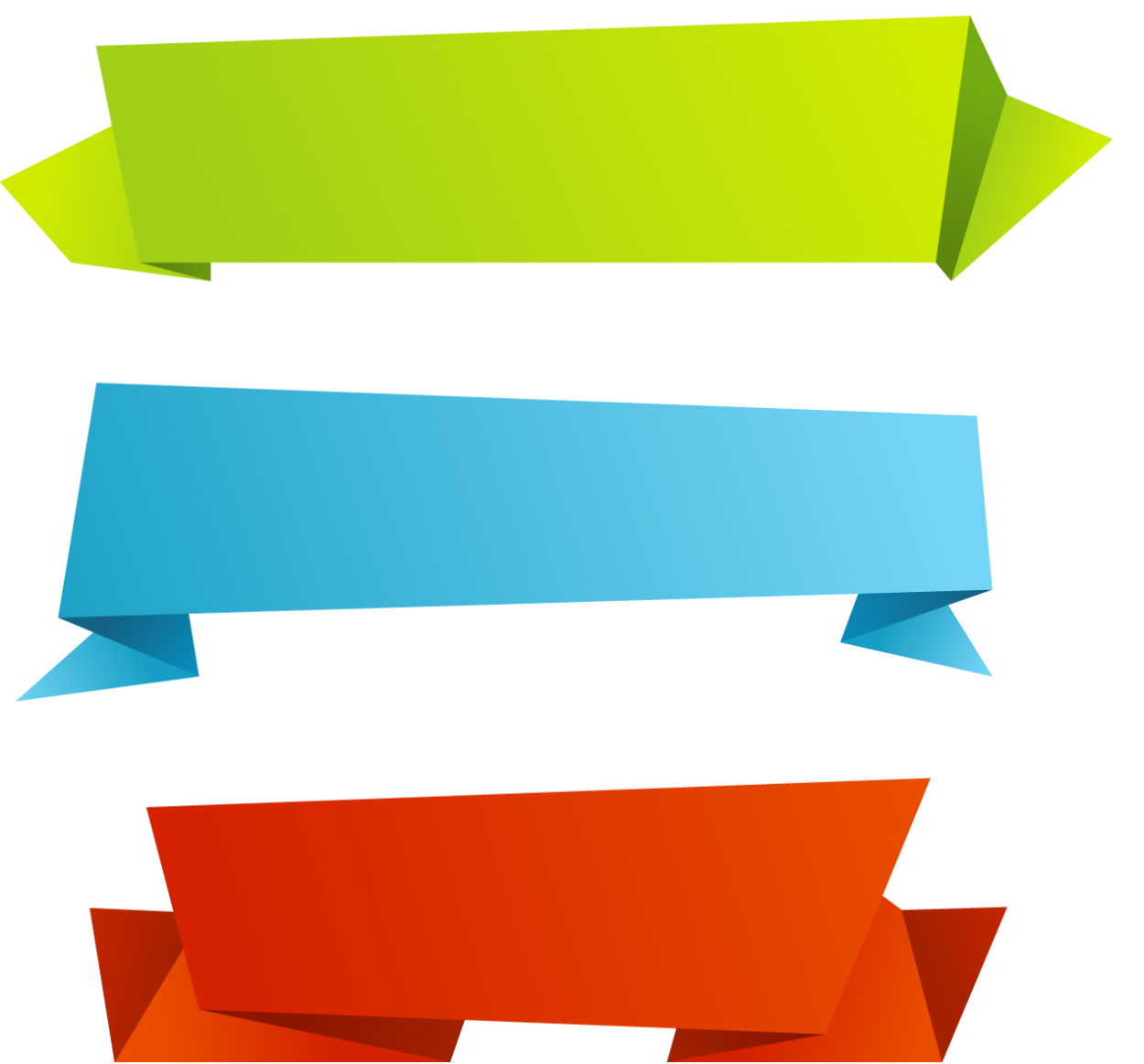 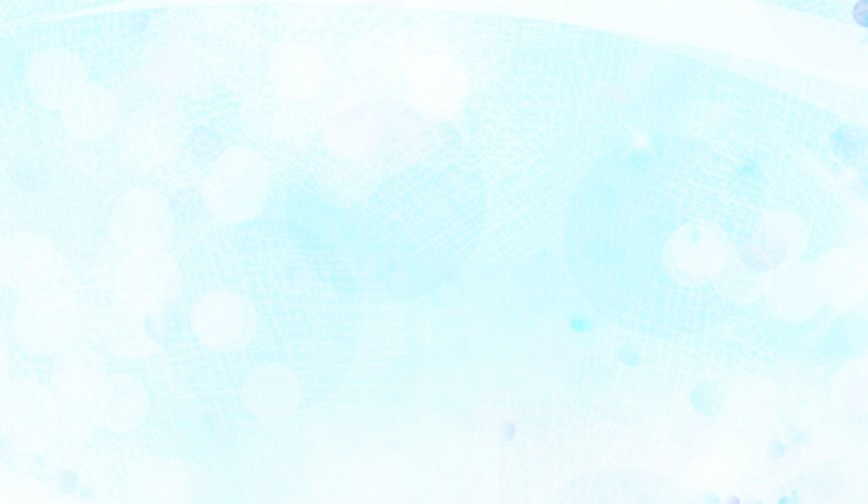 Природный мир
Наблюдение «Сосульки»
«Сохраним природу»
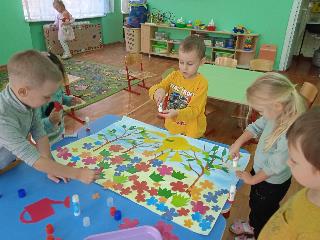 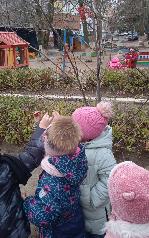 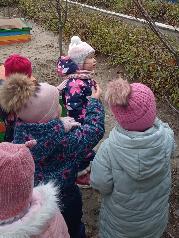 Экологическая «Фрукты-овощи»
«Домашние животные»
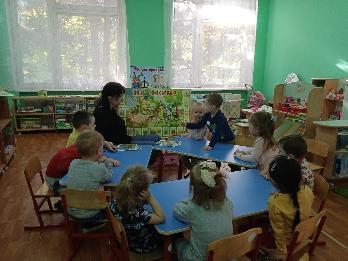 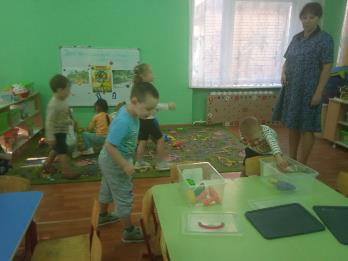 Познавательное развитие
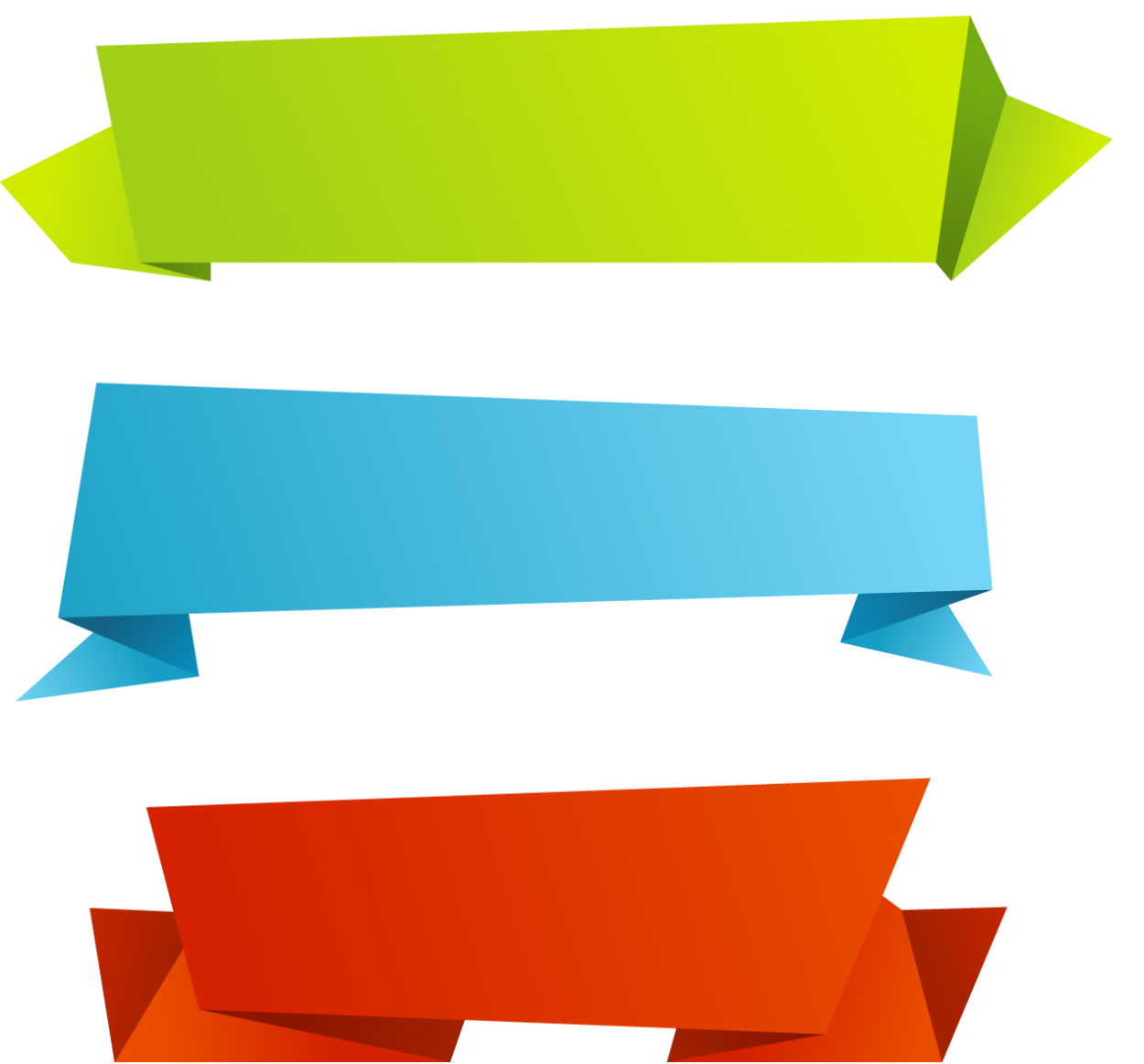 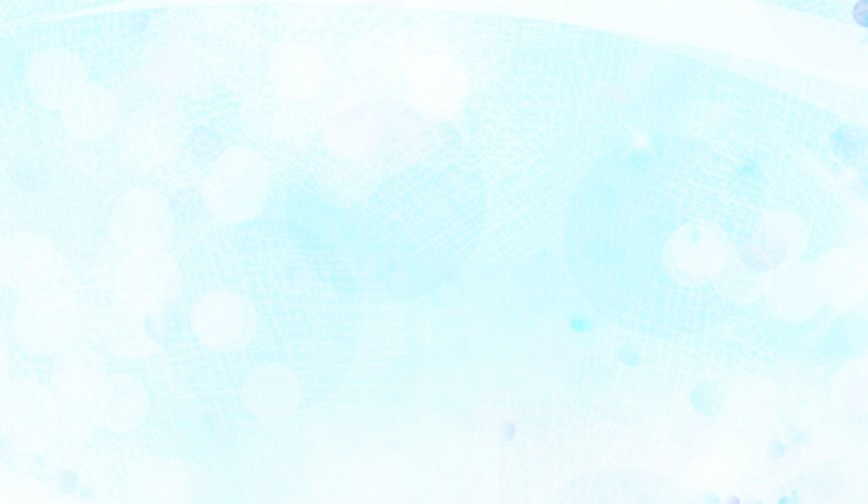 Мы сажаем огород
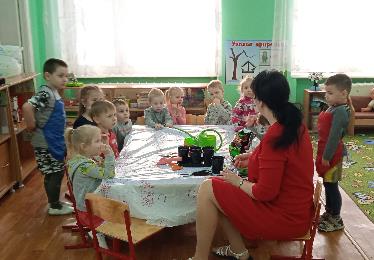 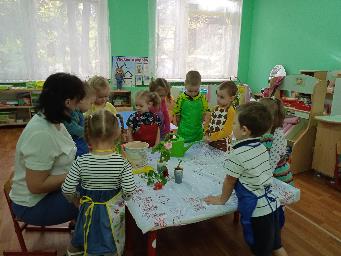 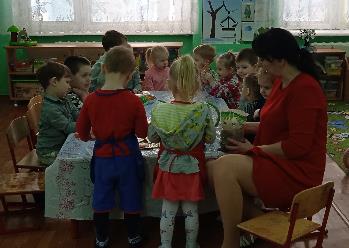 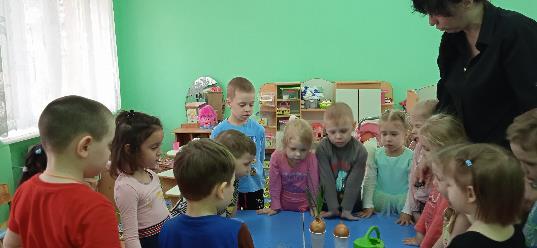 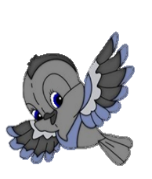 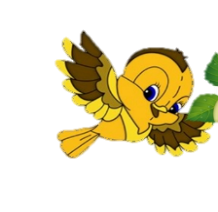 Познавательное  развитие
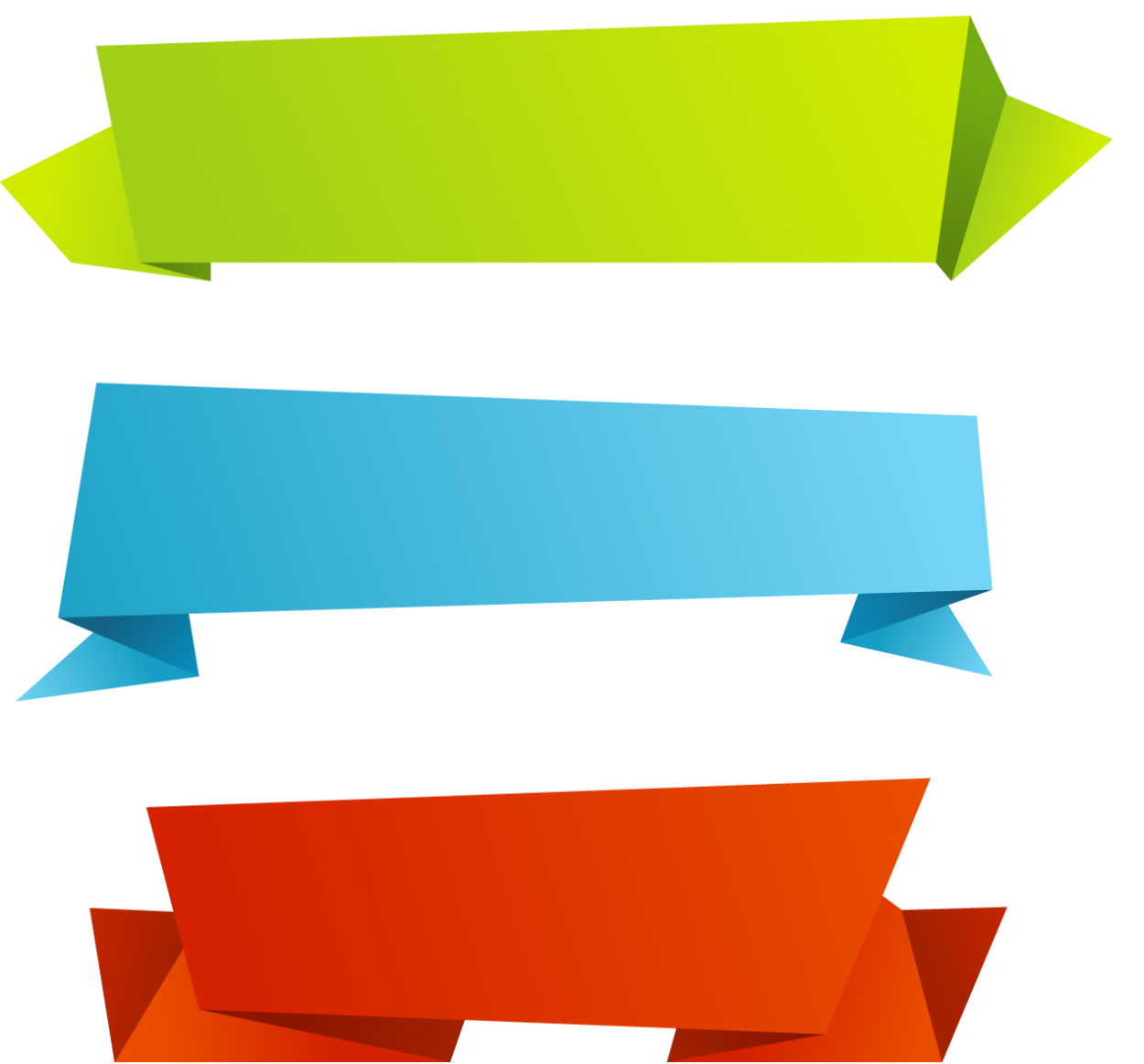 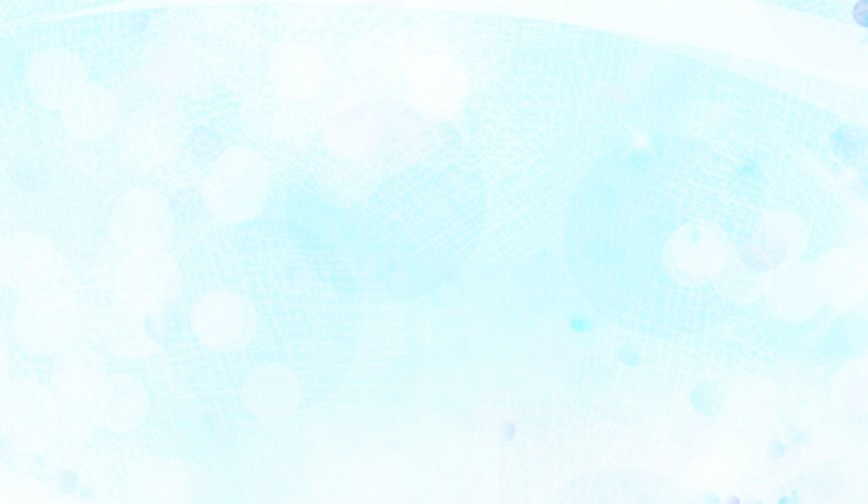 Социальный мир
«Безопасность дома»
«Наши животные»
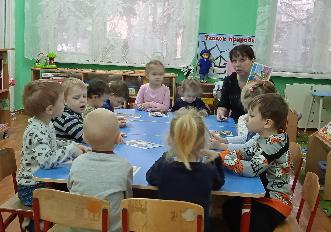 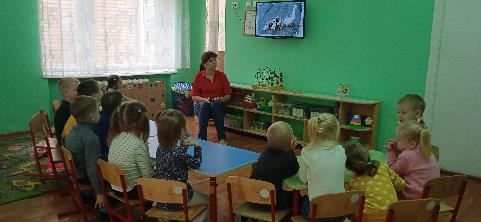 Беседа «Хочу быть как бабушка»
«Матрешки - семья»
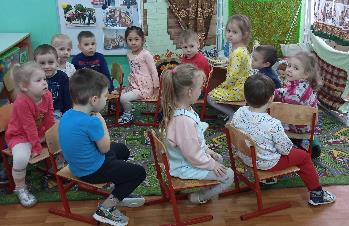 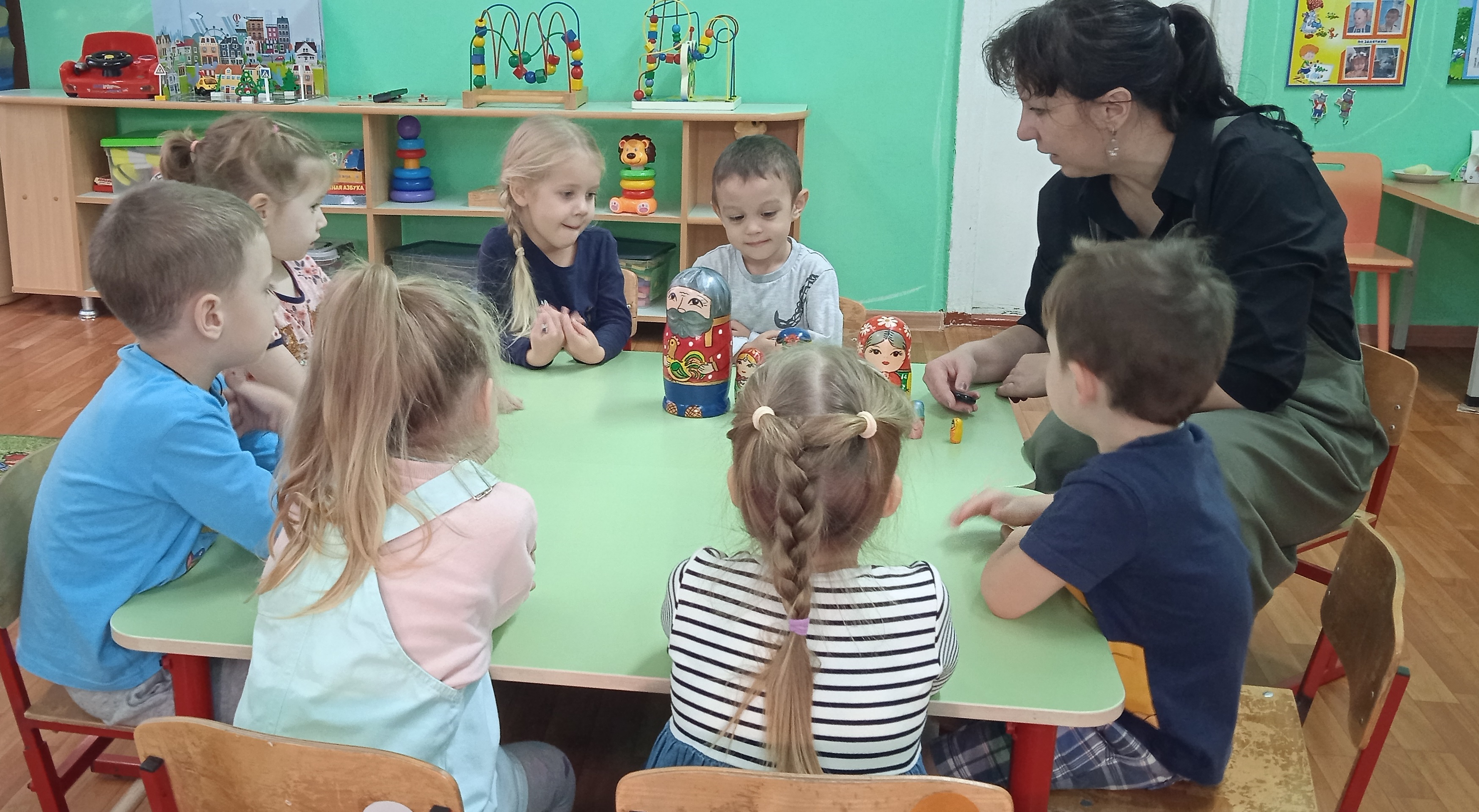 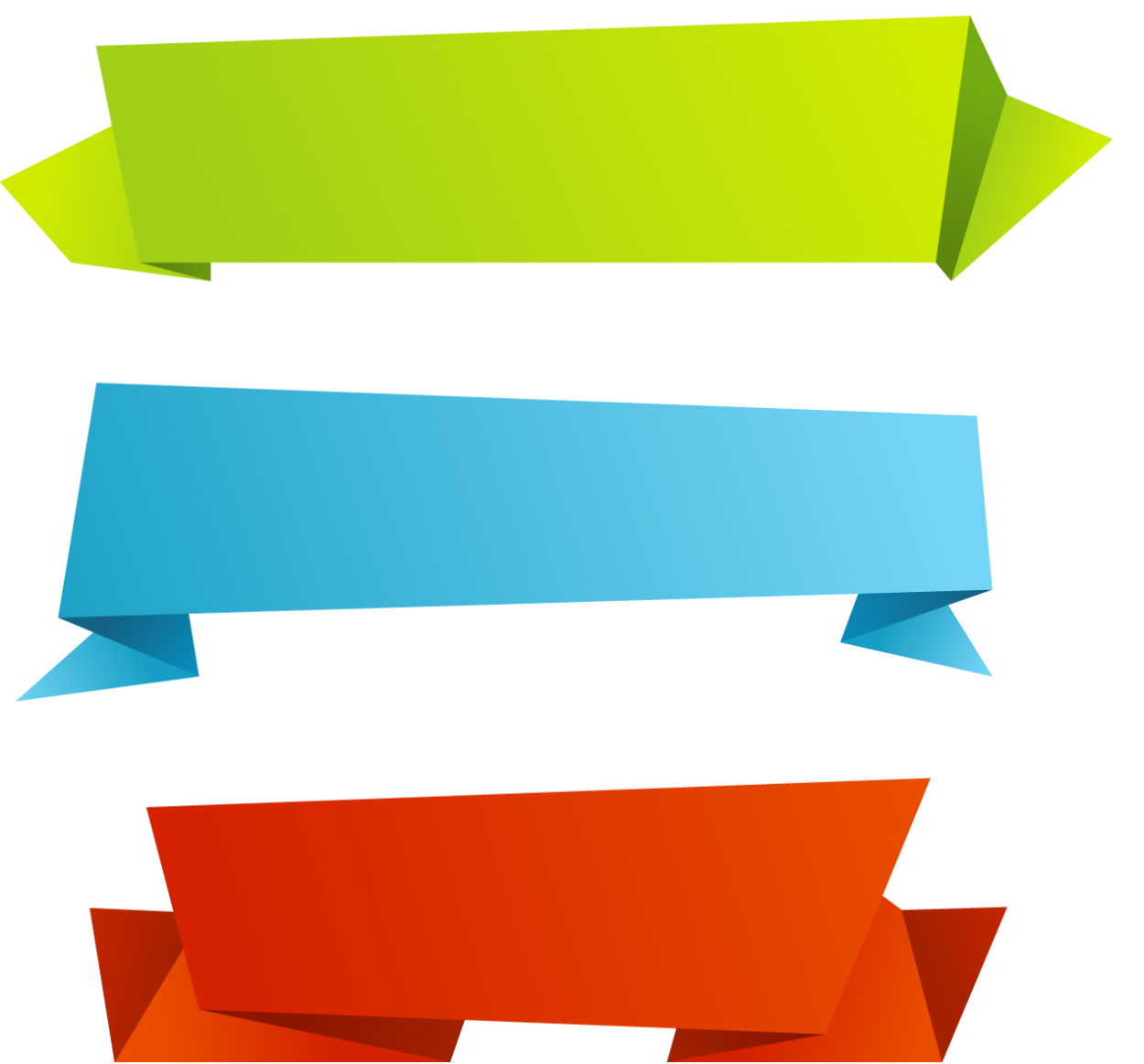 Познавательное  развитие
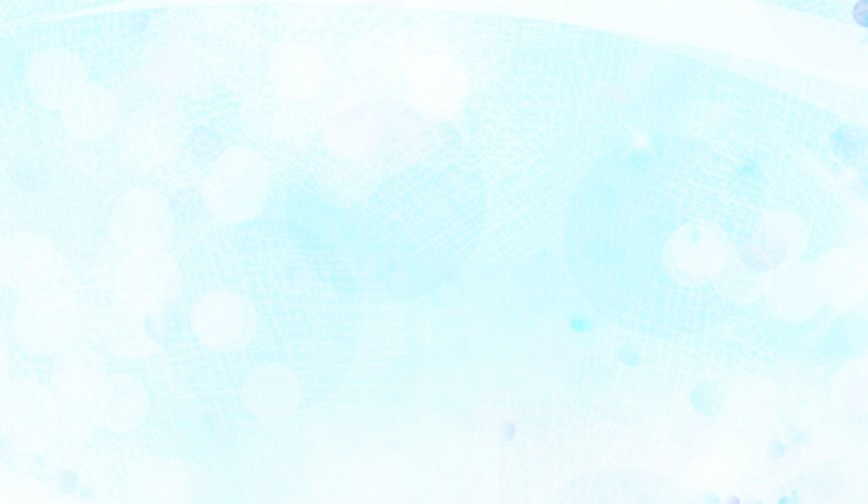 Акция «Посади дерево» День древонасаждения»
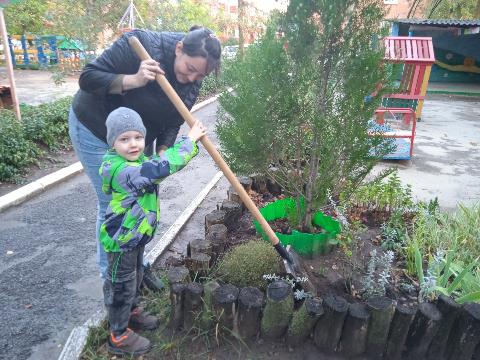 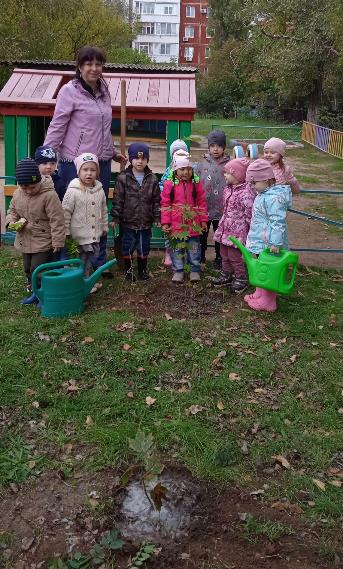 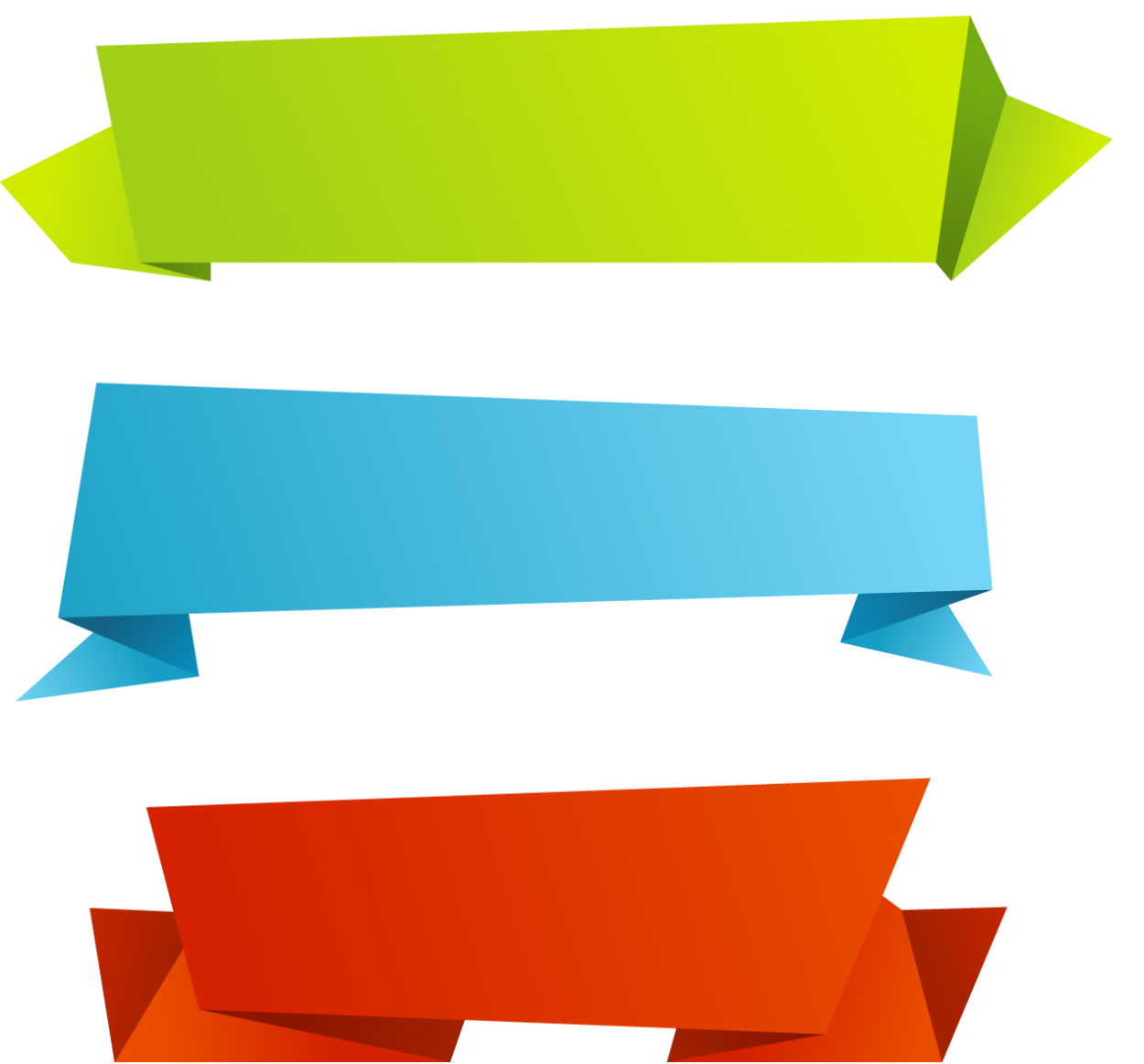 Познавательное  развитие
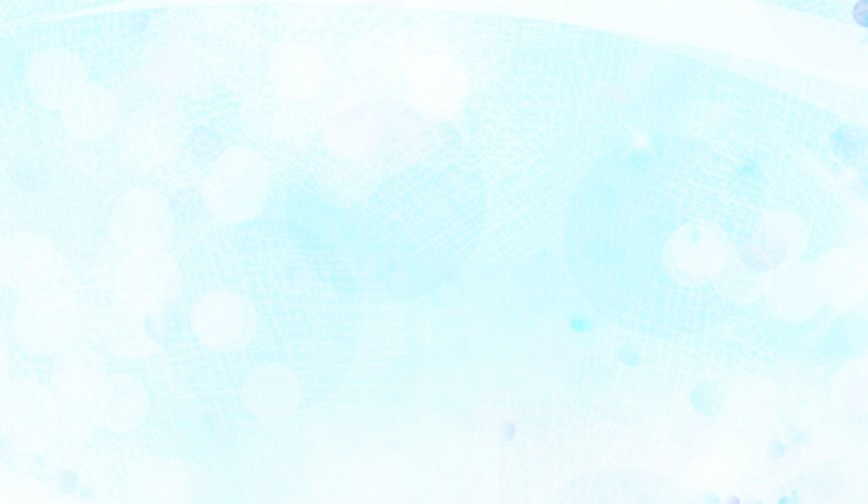 «День защиты Земли»
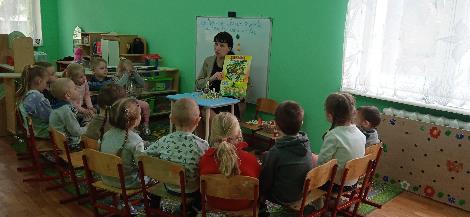 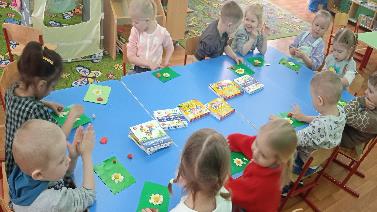 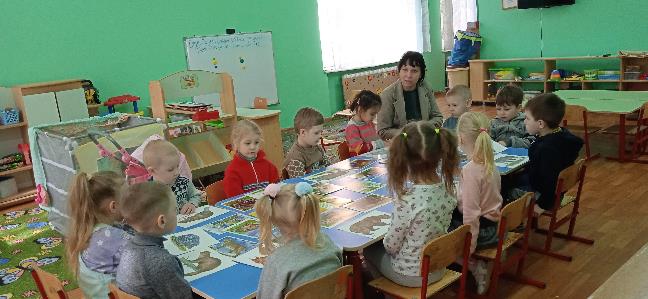 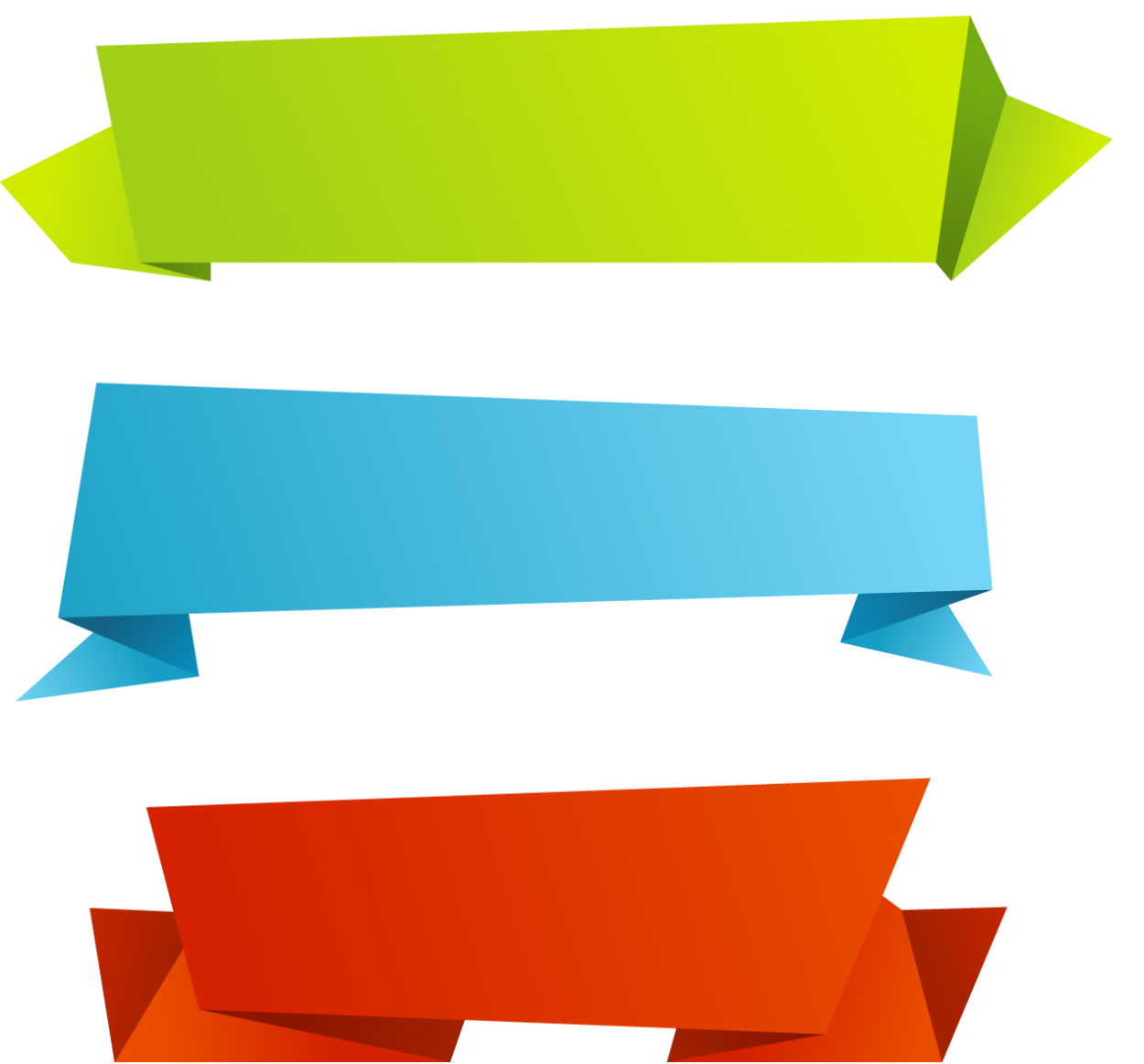 Познавательное  развитие
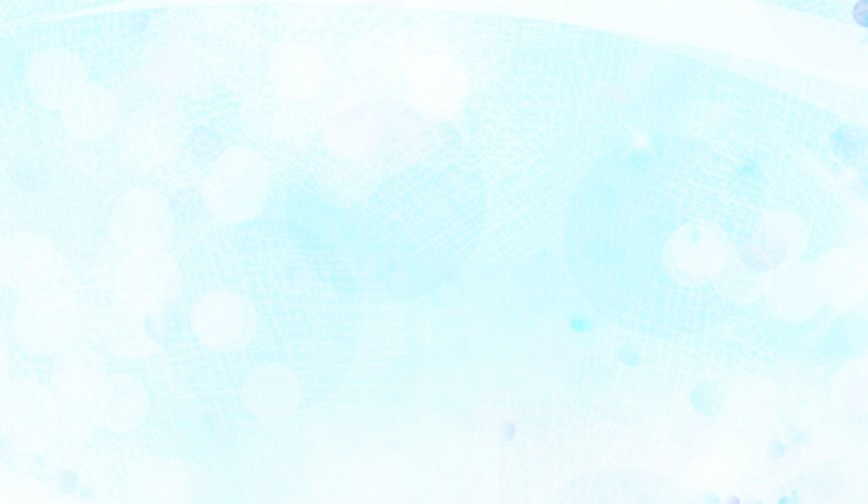 День Эколят – защитников природы
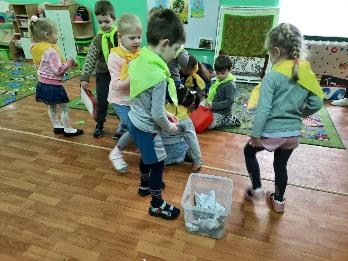 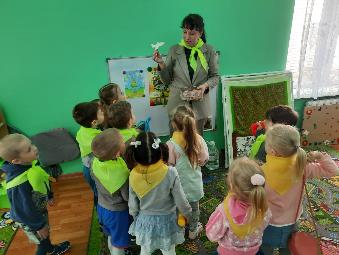 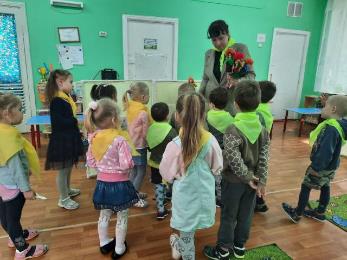 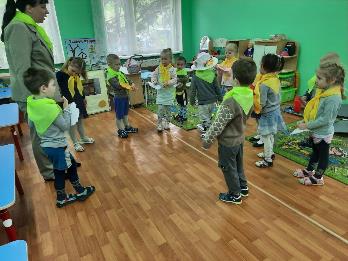 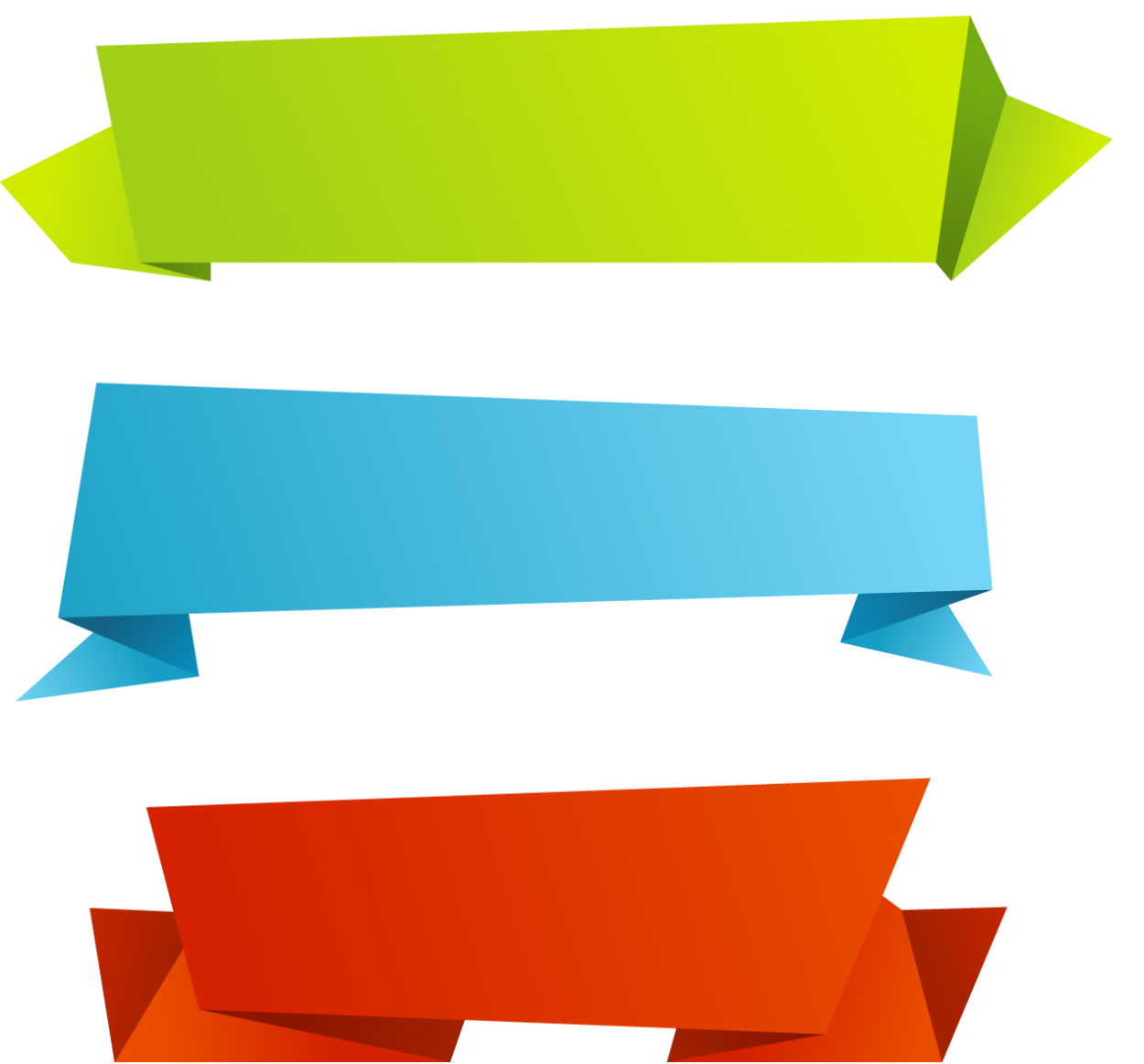 Познавательное  развитие
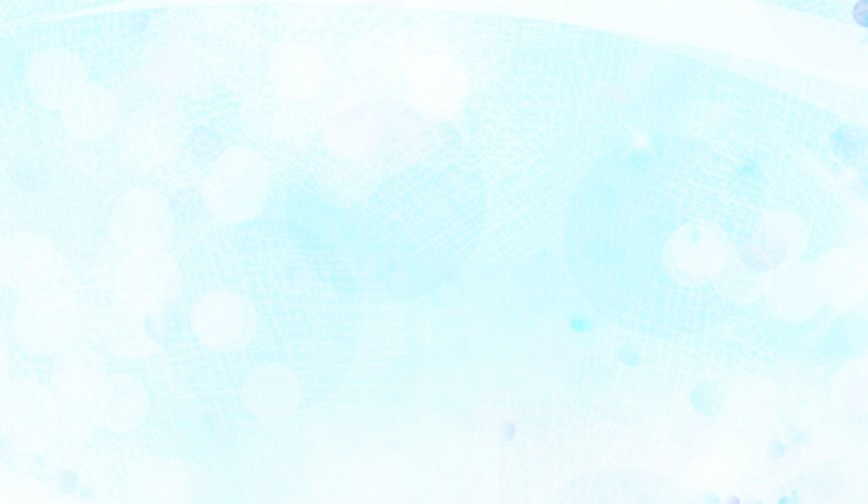 День космонавтики
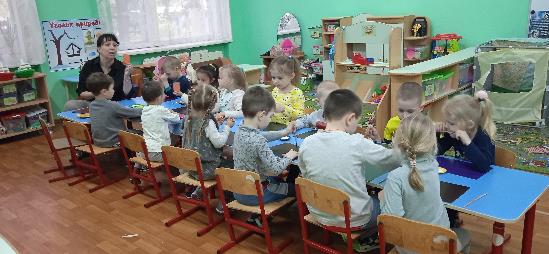 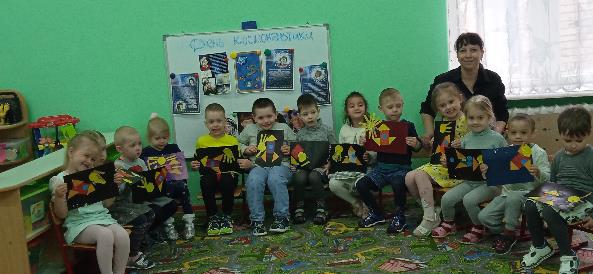 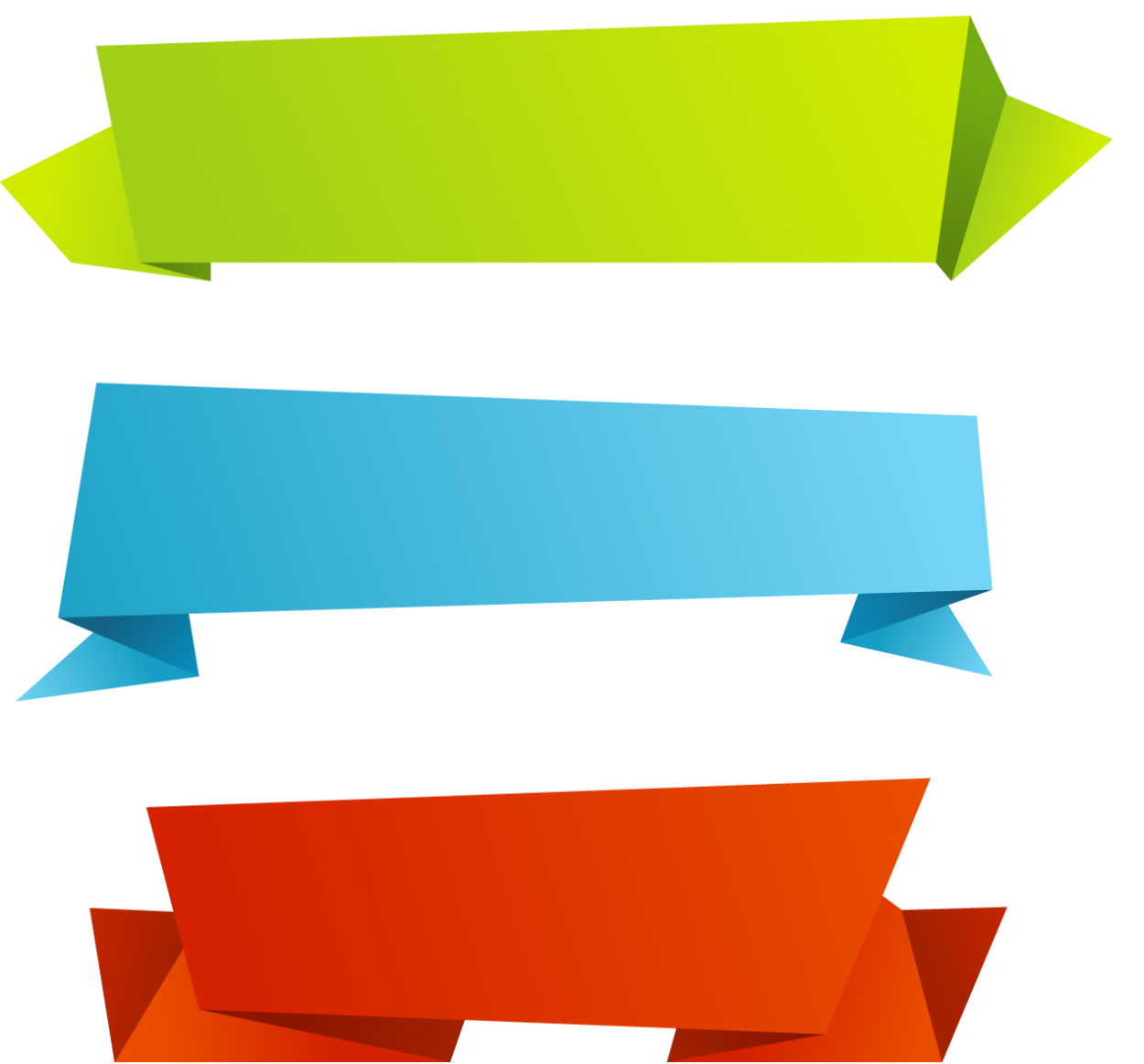 Речевое  развитие
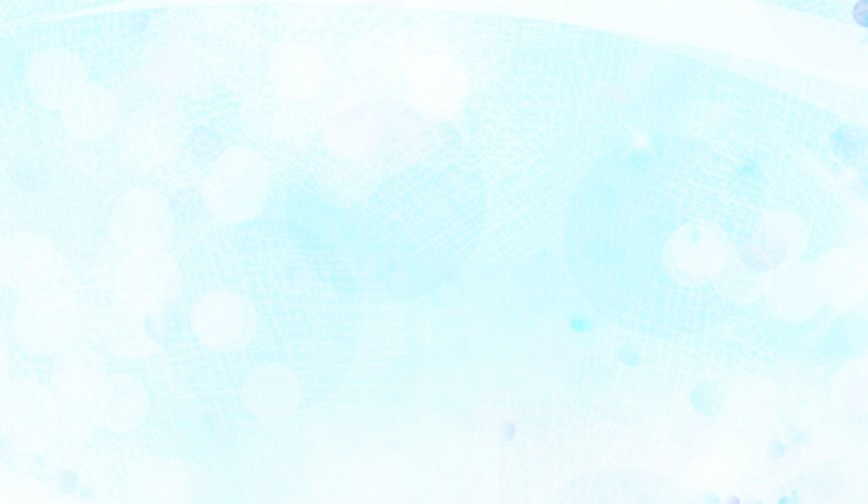 Речевое развитие
Беседа «День неизвестного солдата»
Словесная игра «Назови что изображено»
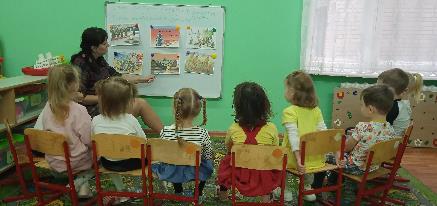 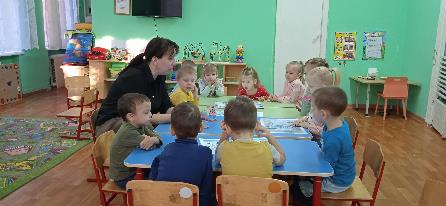 Беседа «Забота о домашних животных»
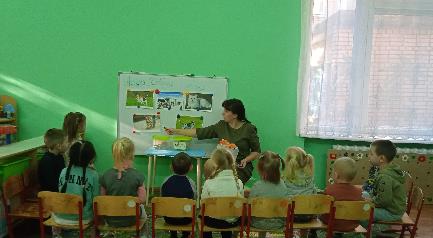 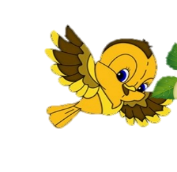 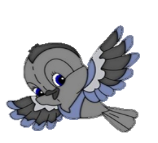 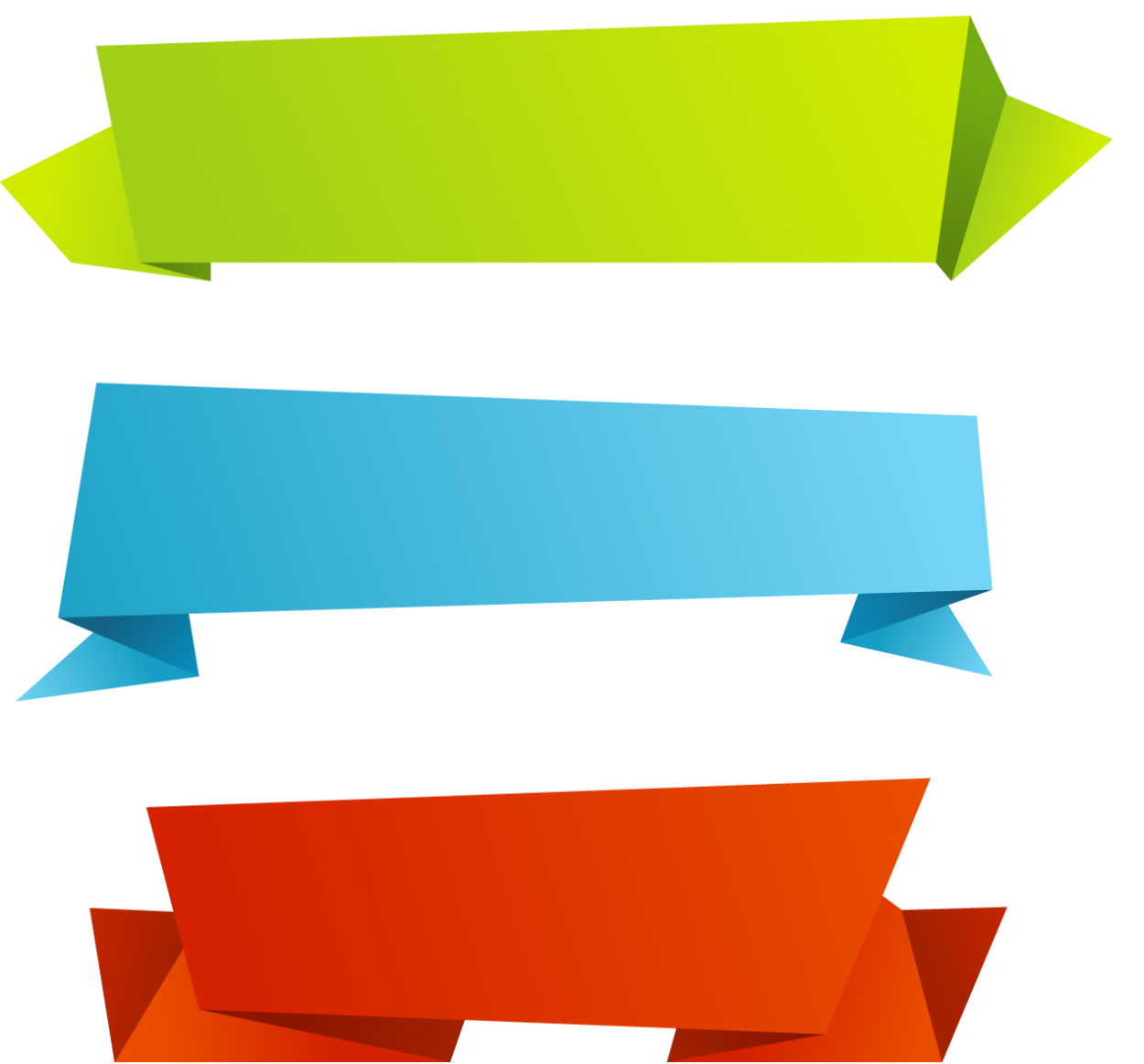 Речевое  развитие
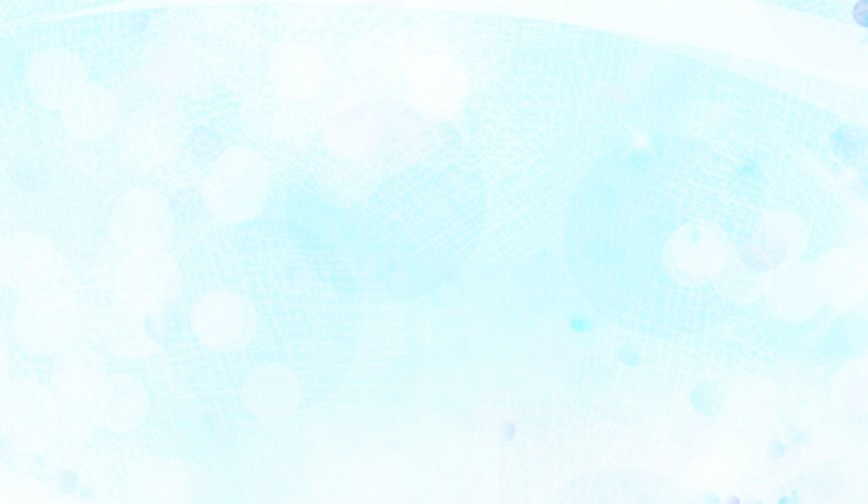 Обучение грамоте
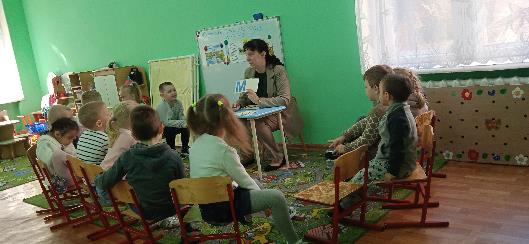 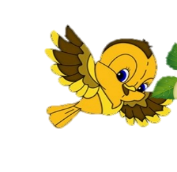 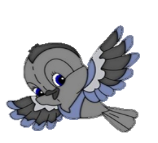 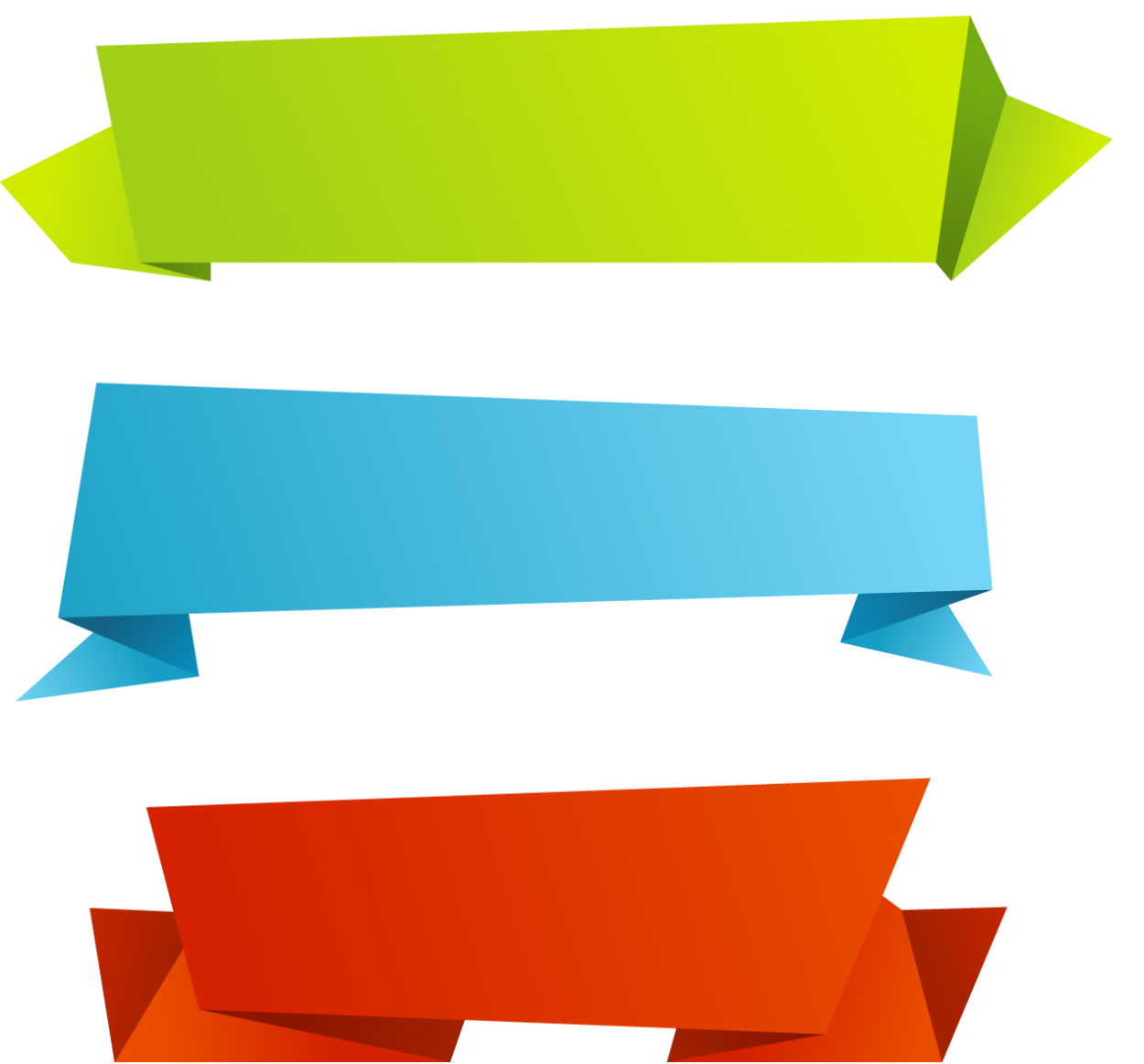 Речевое  развитие
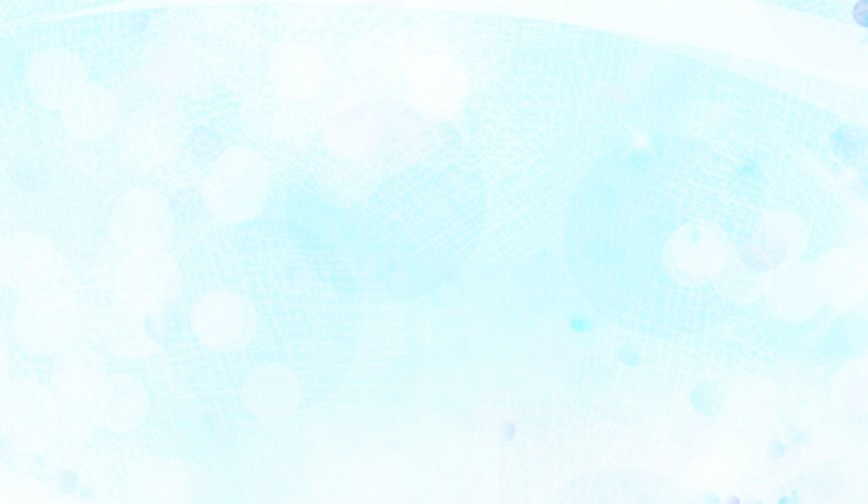 Чтение художественной литературы
Чтение и инсценировка рассказа Н.Носова  «Живая шляпа»
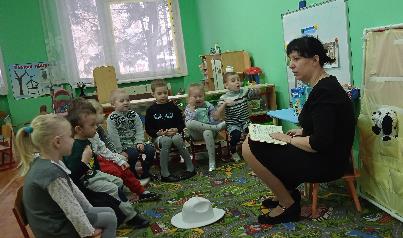 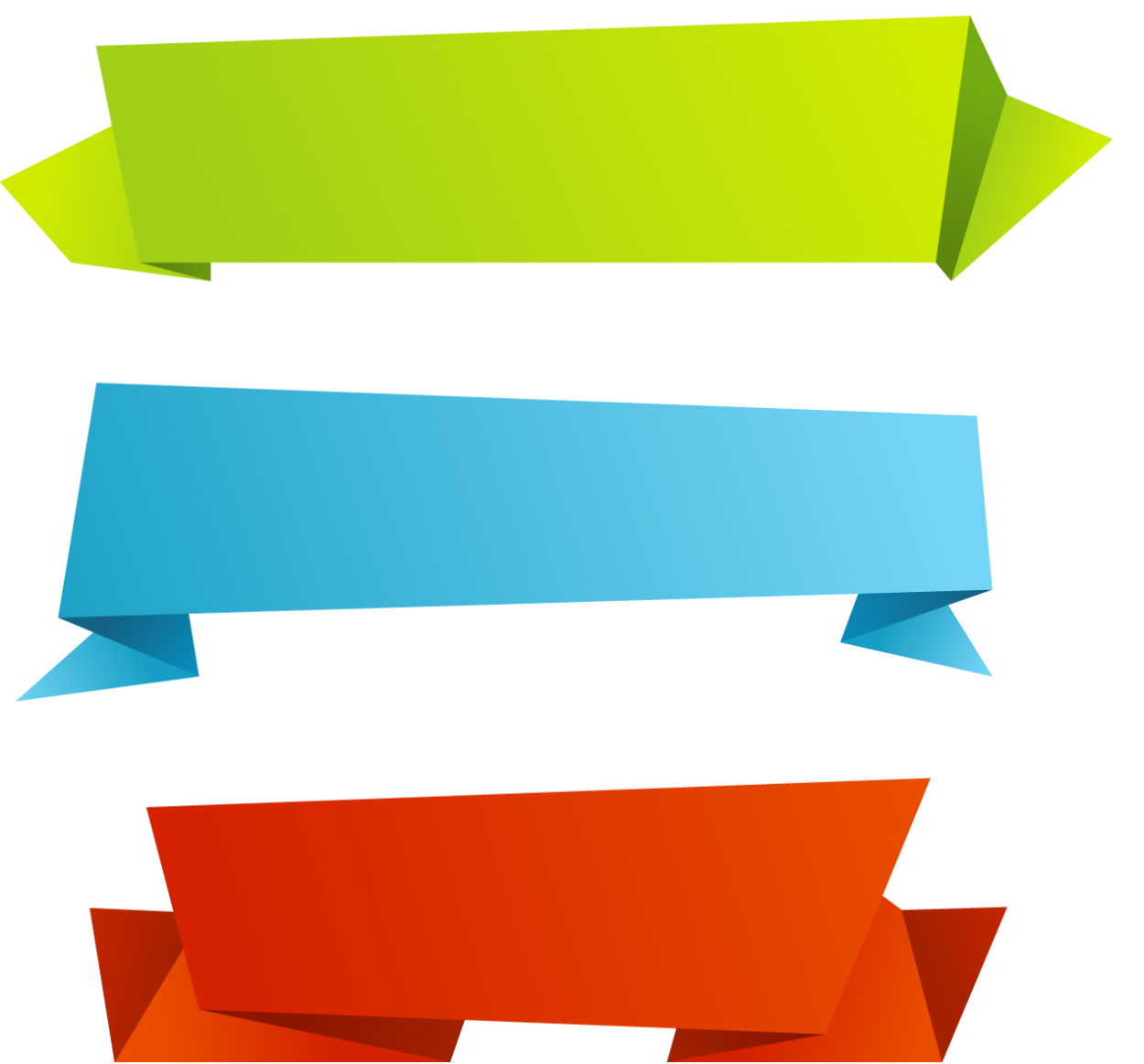 Художественно-эстетическое развитие
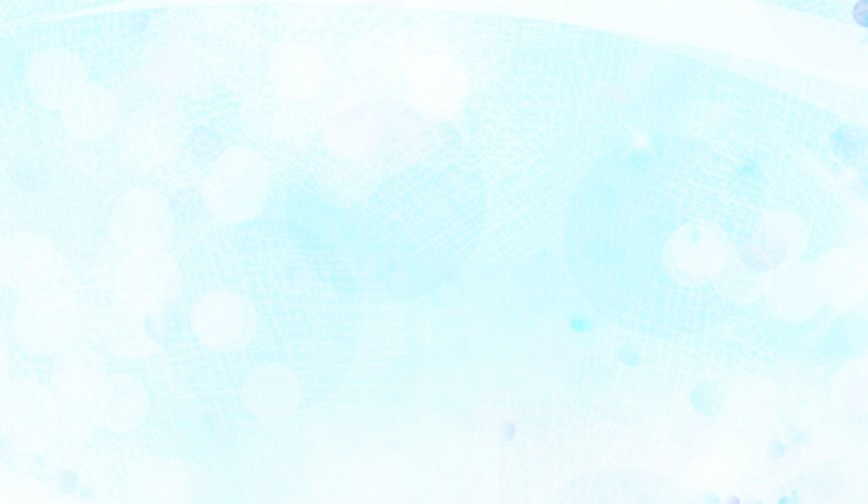 Конструирование
ТИКО «Морковь»
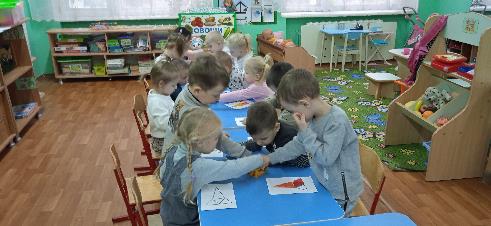 Счетные палочки «Домик»
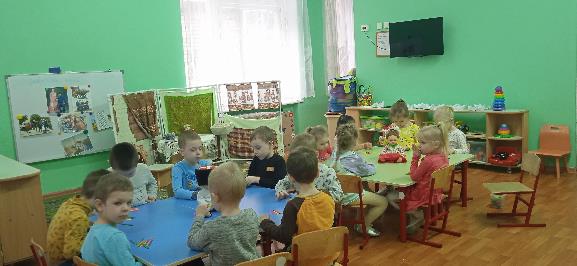 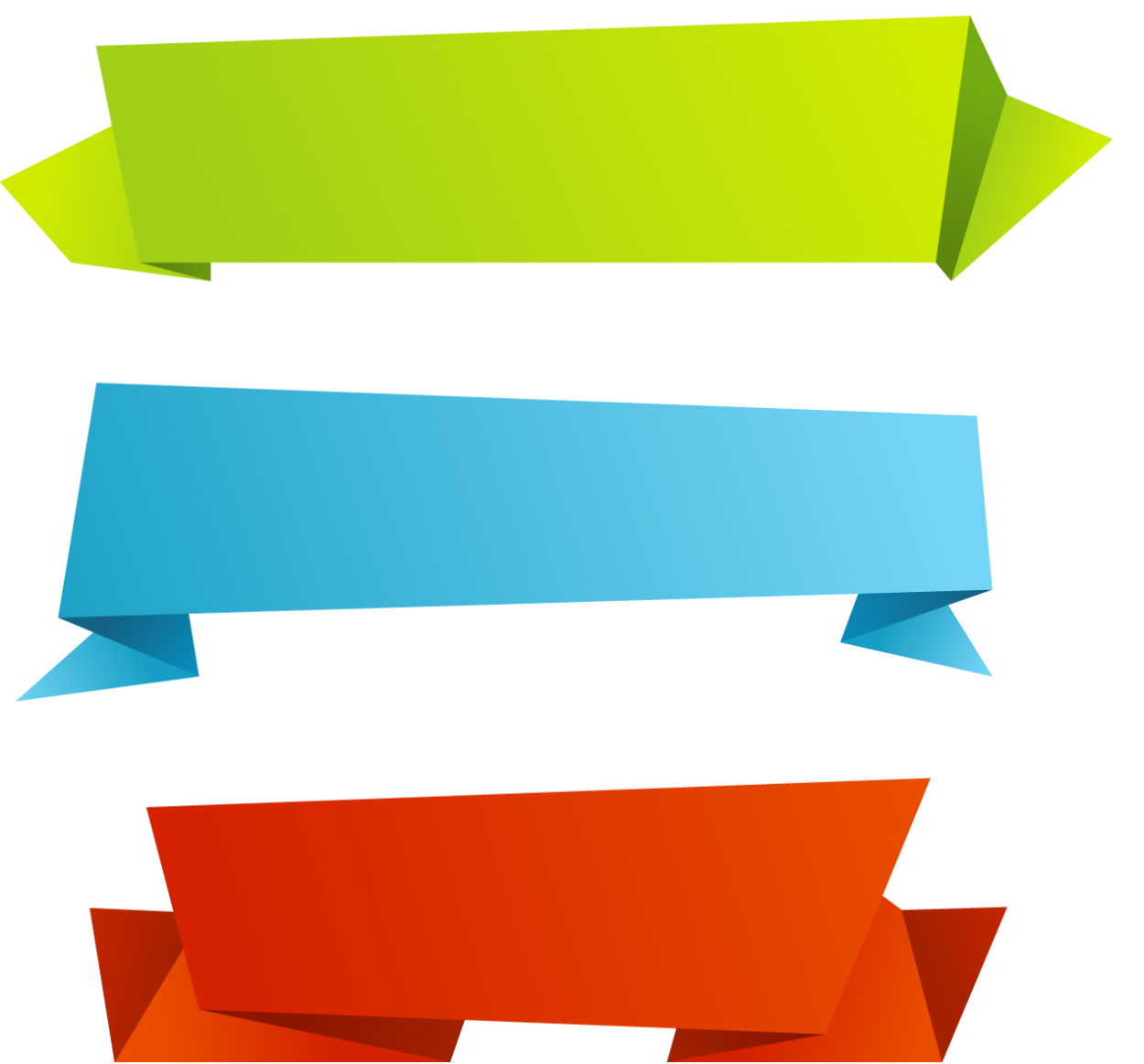 Художественно-эстетическое развитие
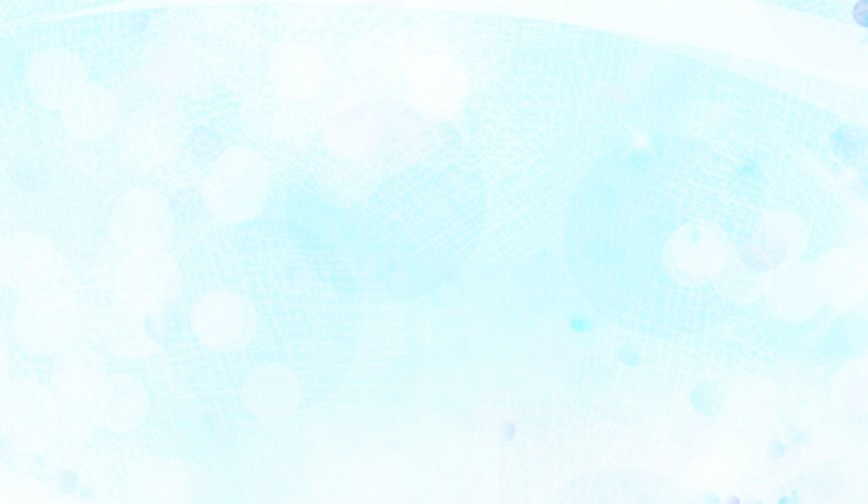 Аппликация
«Кусочки сыра»
« Доброе сердце»
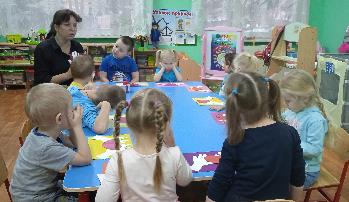 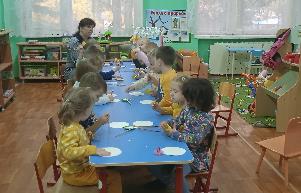 «Синички »
«Цветы для мамы»
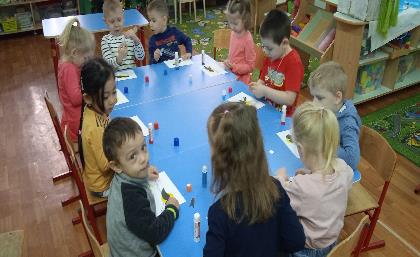 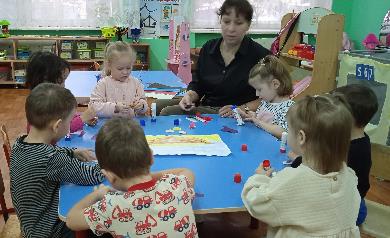 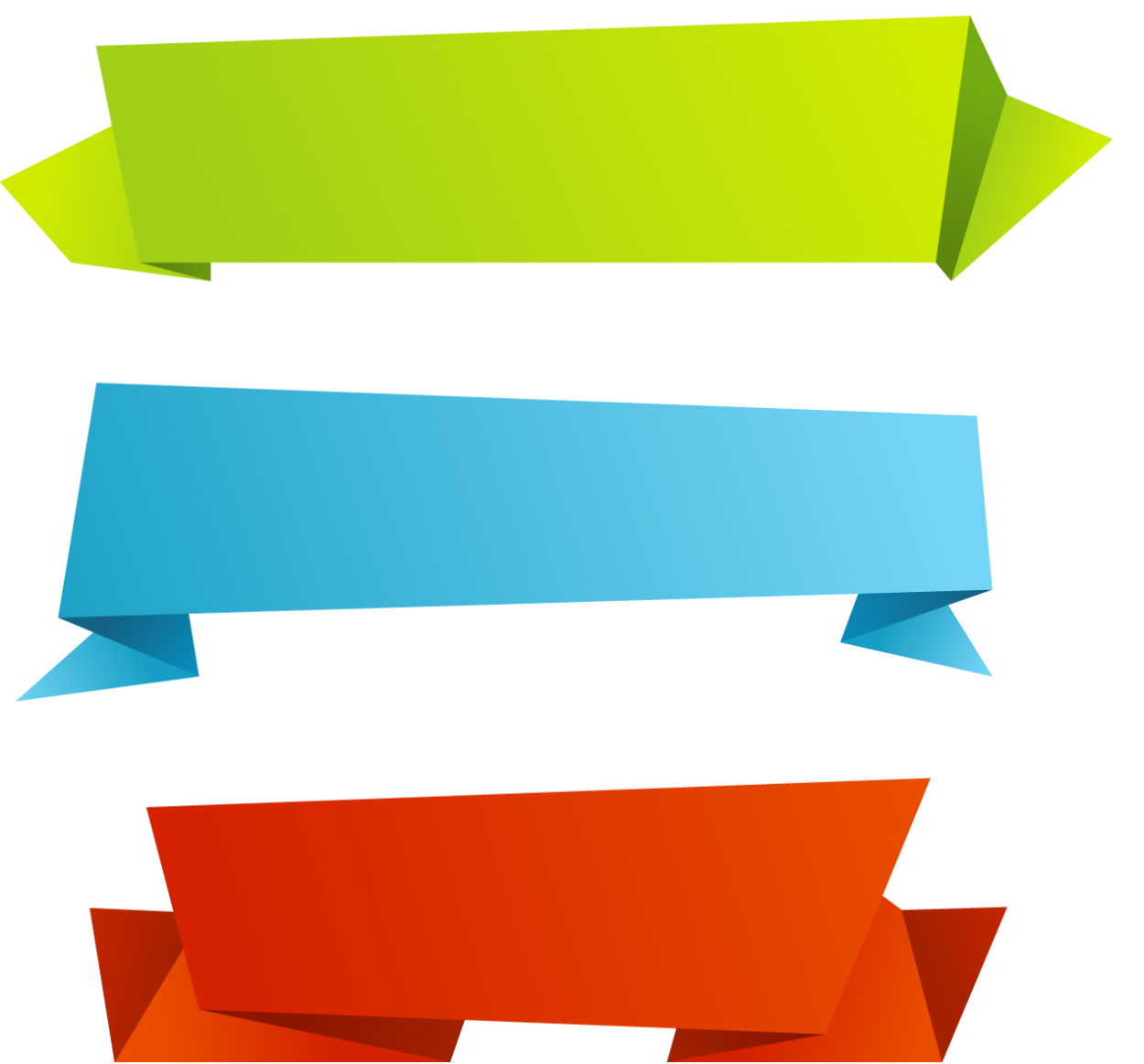 Художественно-эстетическое развитие
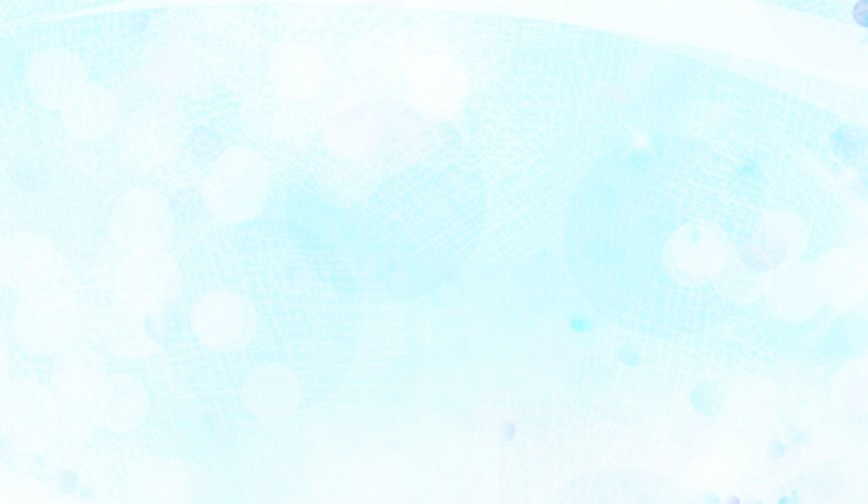 Лепка
«Фрукты»
«Ежик»
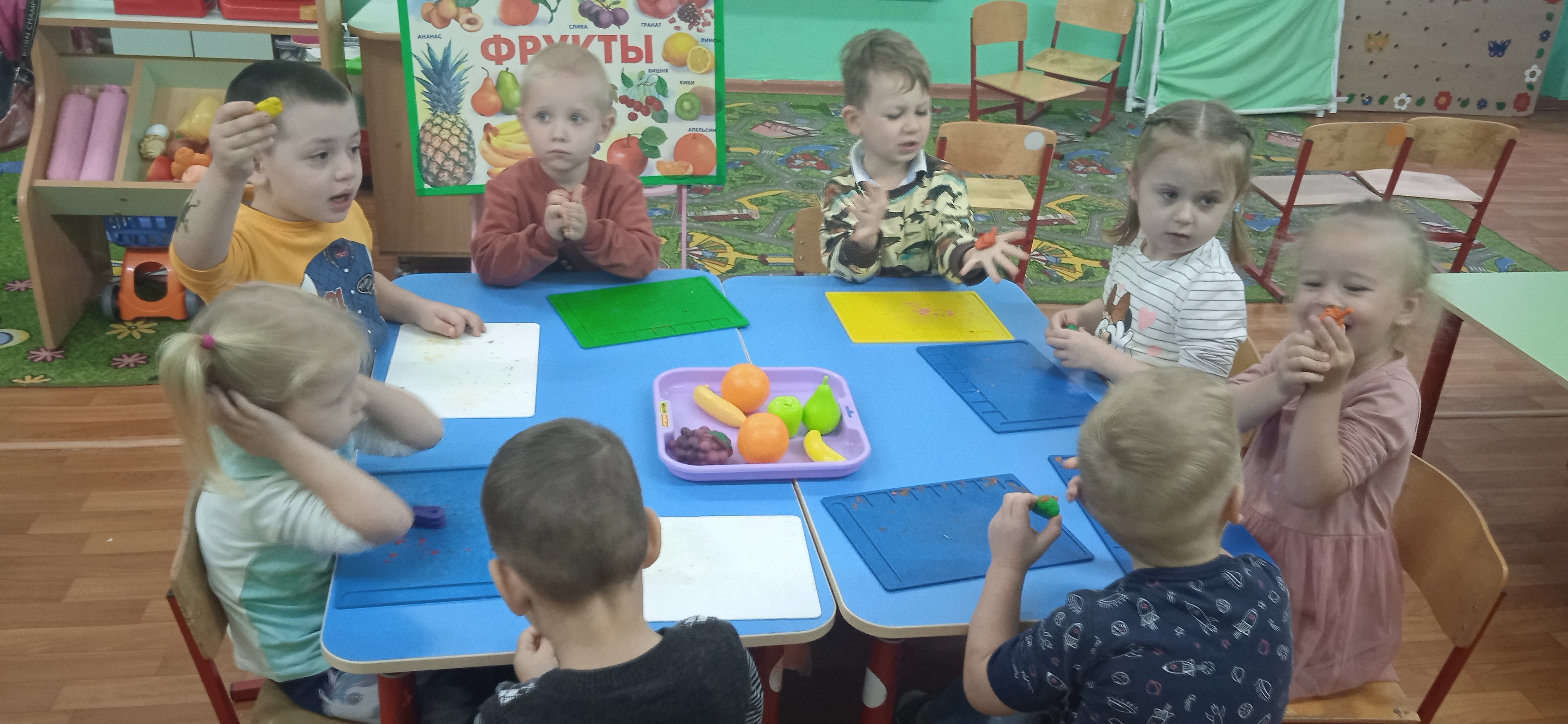 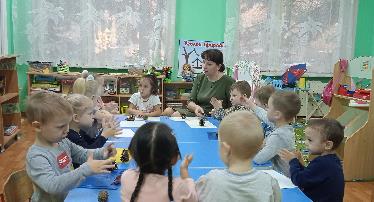 «Сердце для мамы»
«Звездочка»
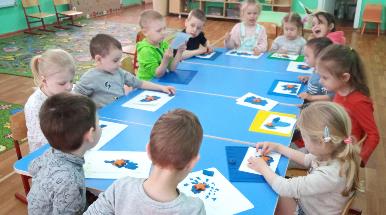 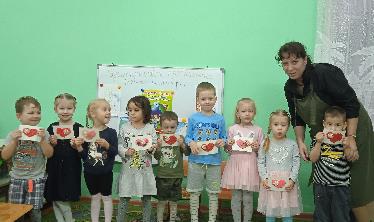 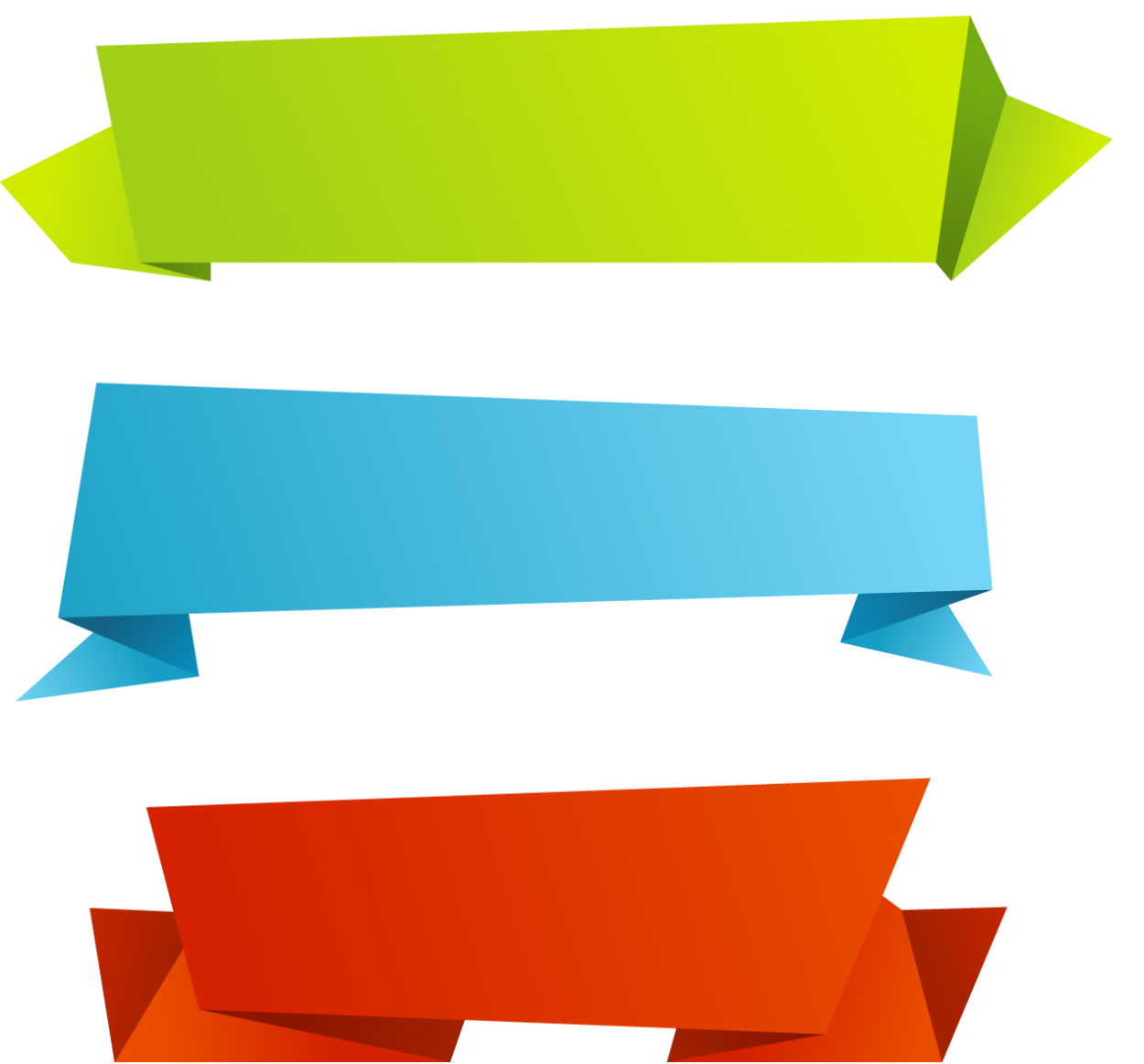 Художественно-эстетическое развитие
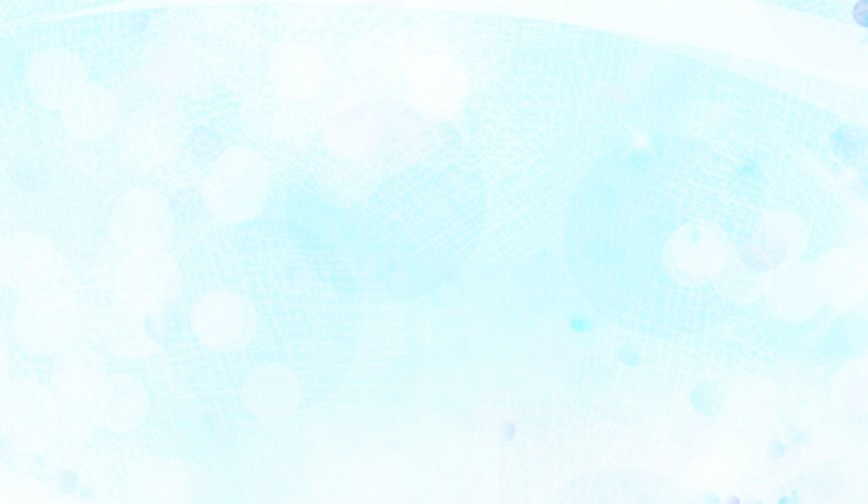 Рисование
«Матрешка»
«Новогодняя открытка»
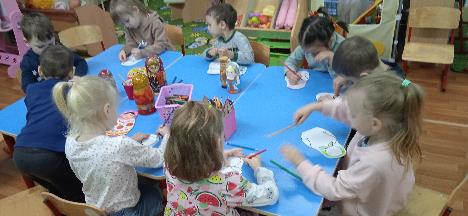 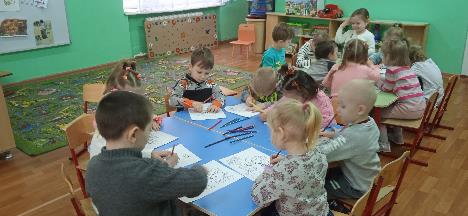 «Рябина»
«Снегири»
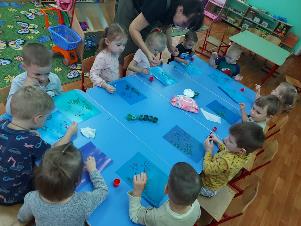 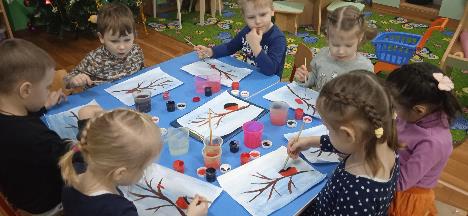 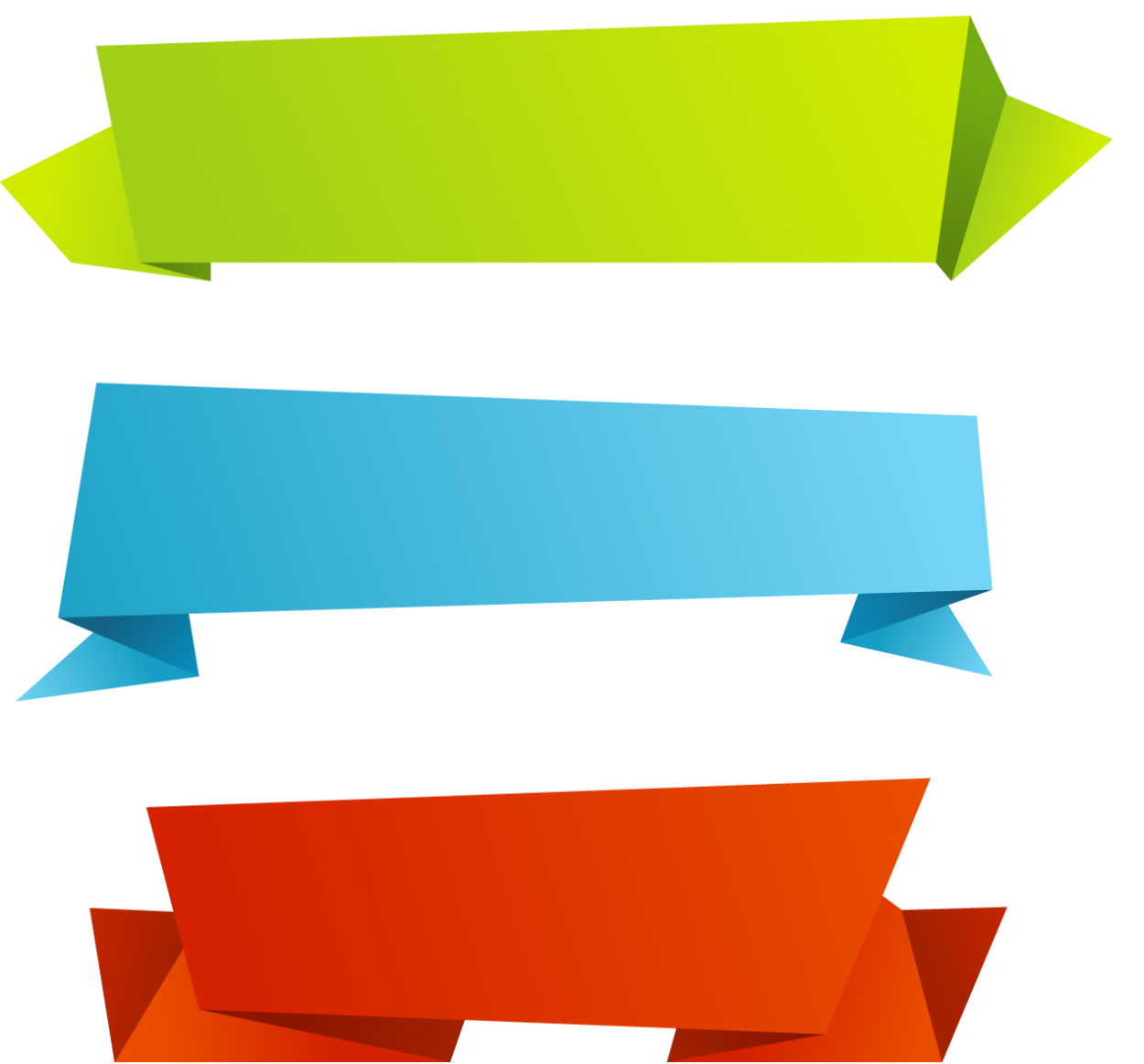 Художественно-эстетическое развитие
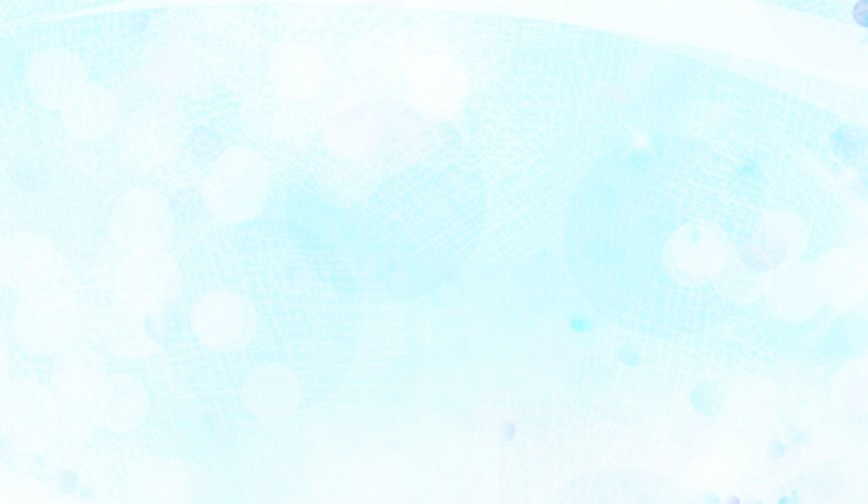 Мир музыки
«Оркестр»
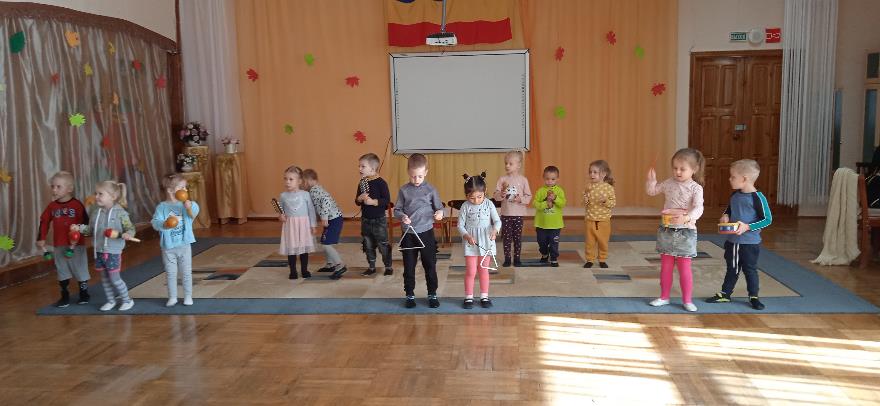 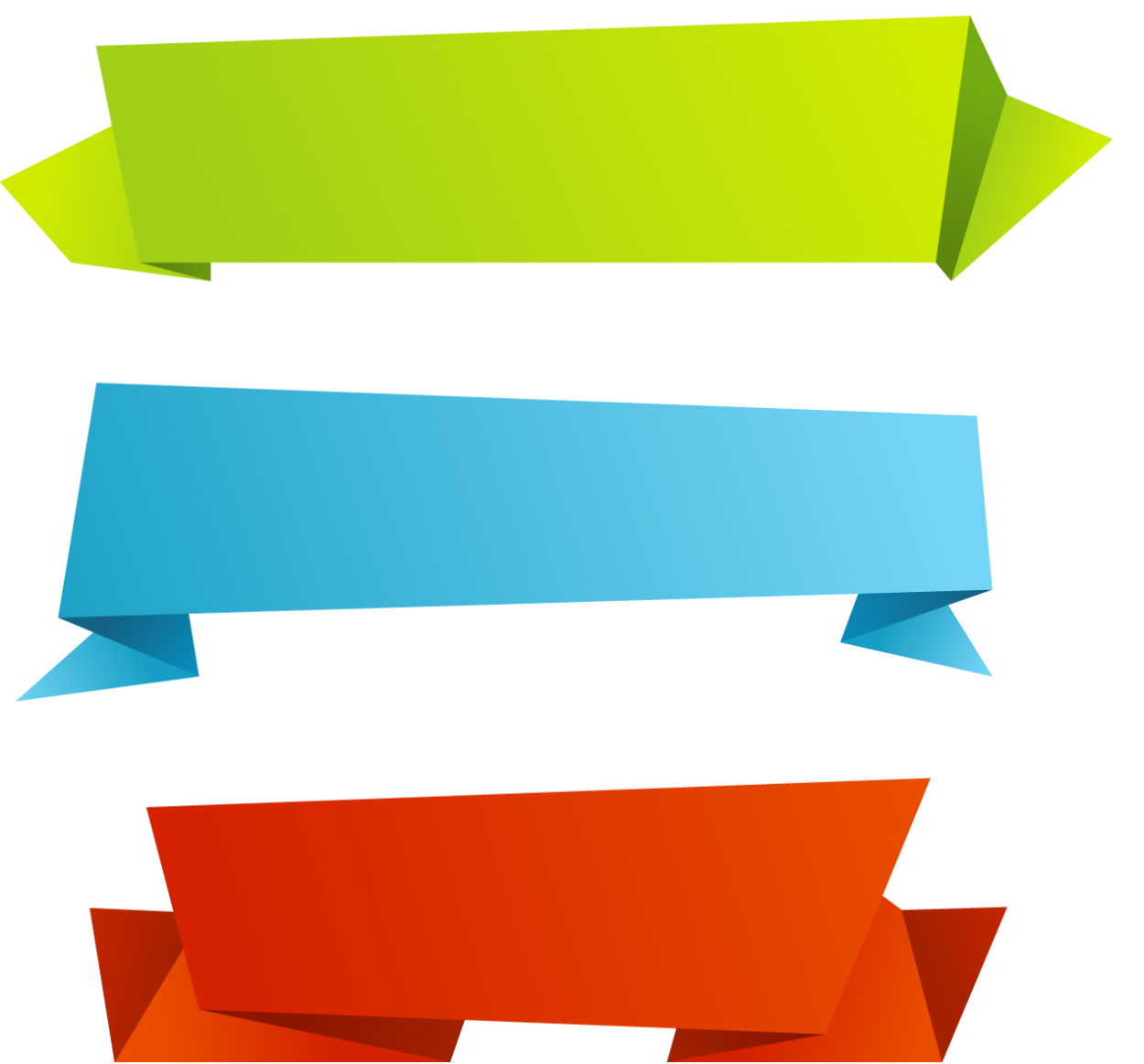 Художественно - эстетическое развитие
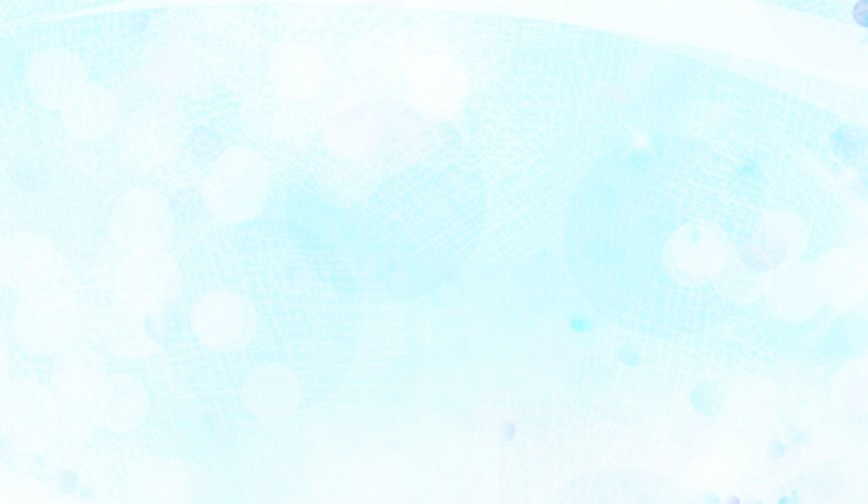 Городской музей
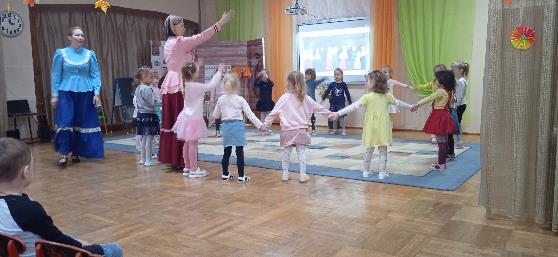 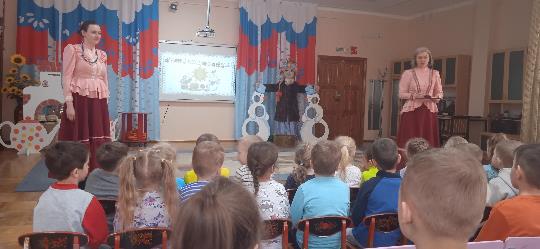 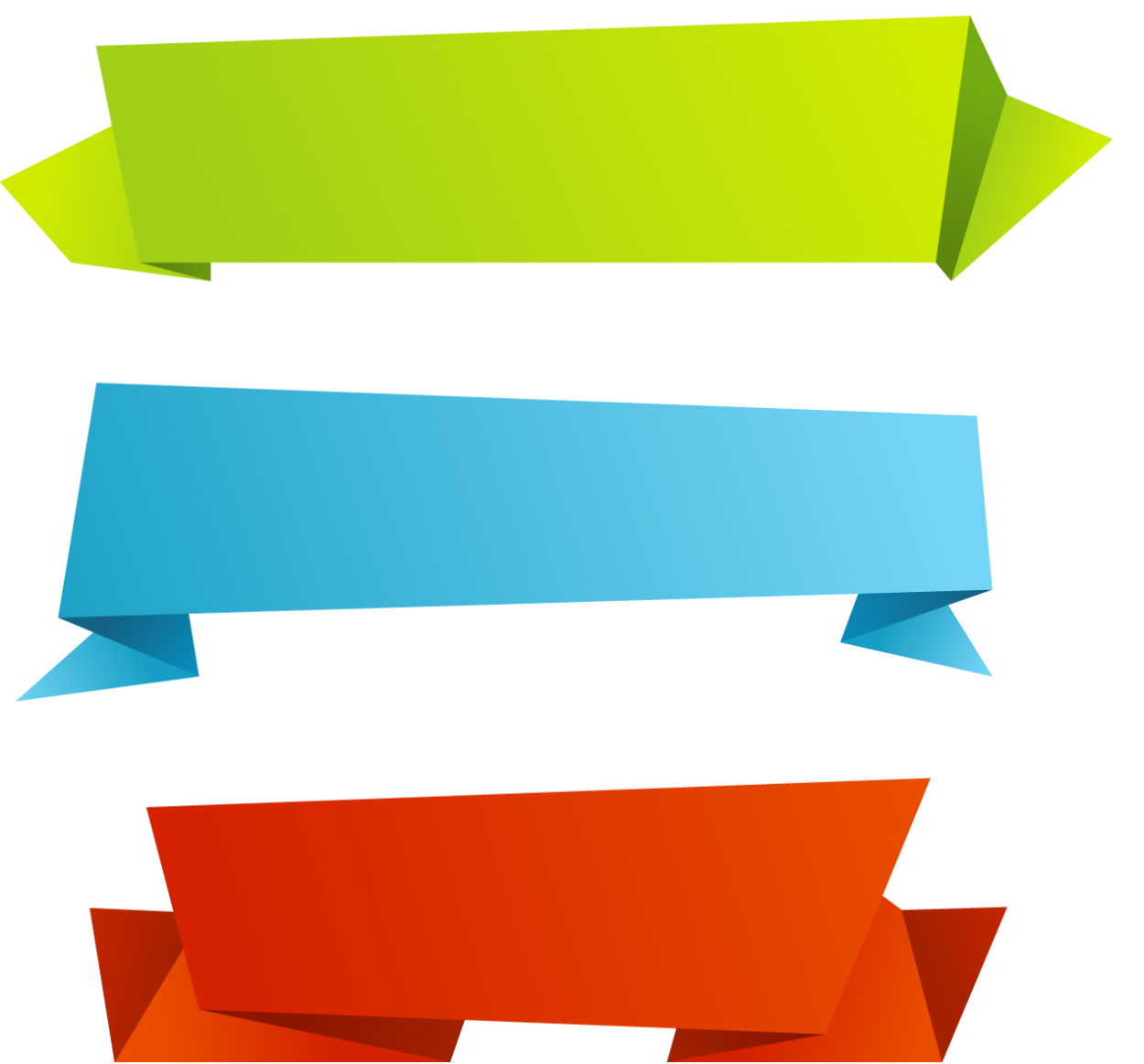 Художественно - эстетическое развитие
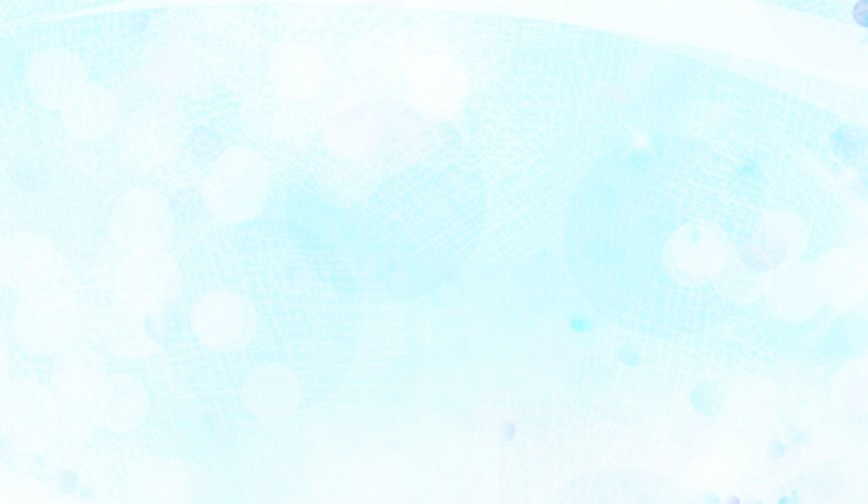 Наши гости
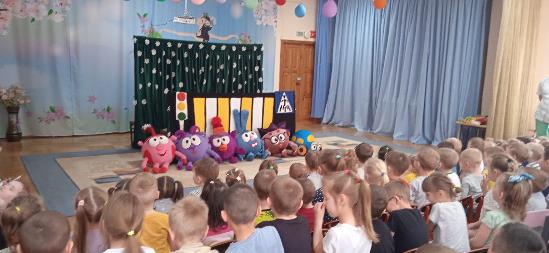 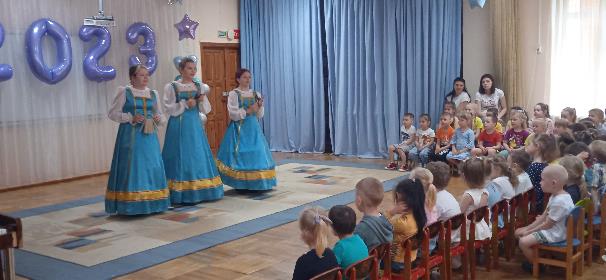 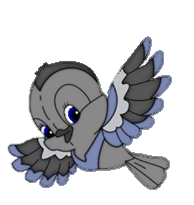 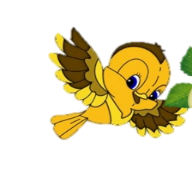 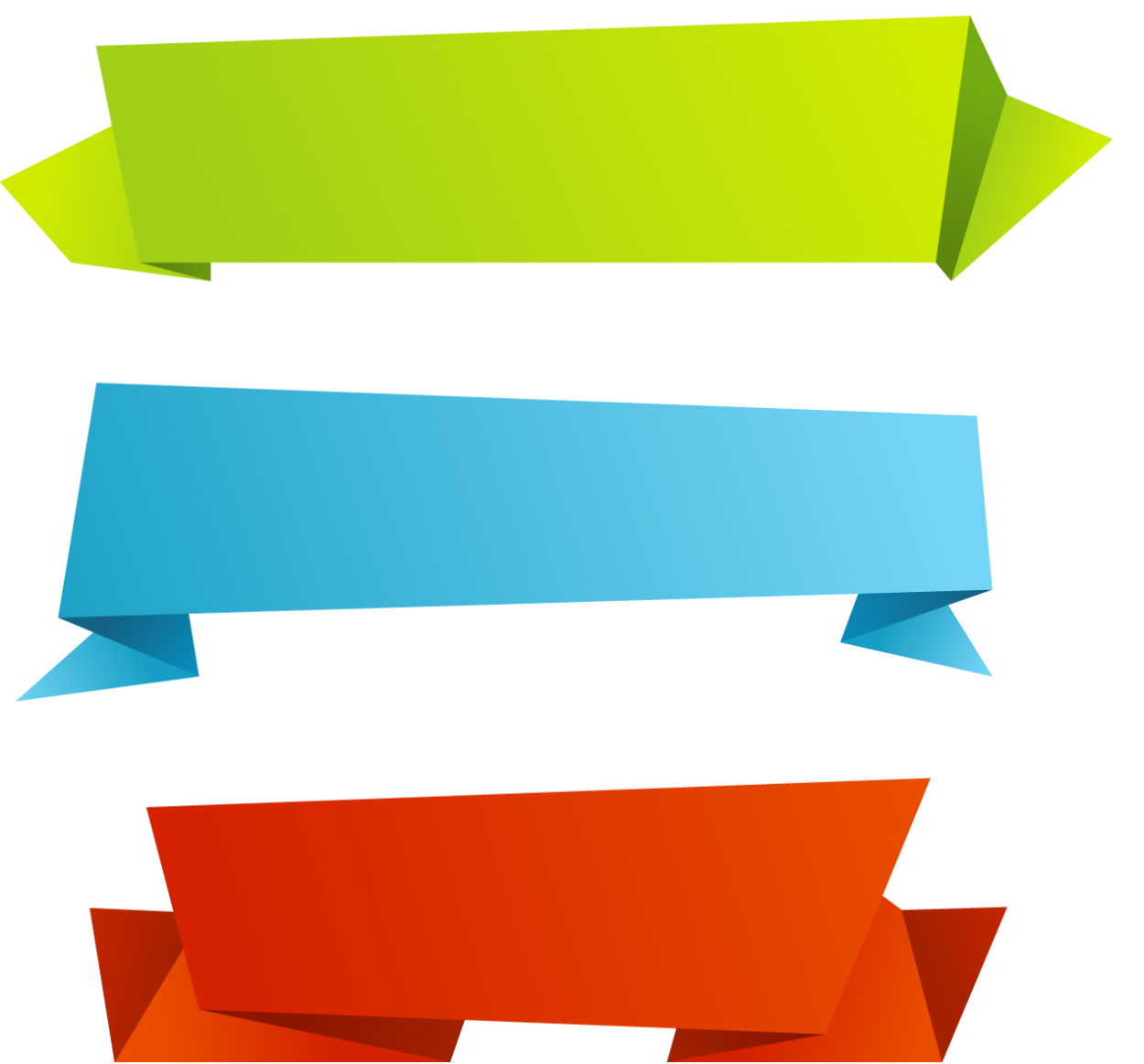 Физическое развитие
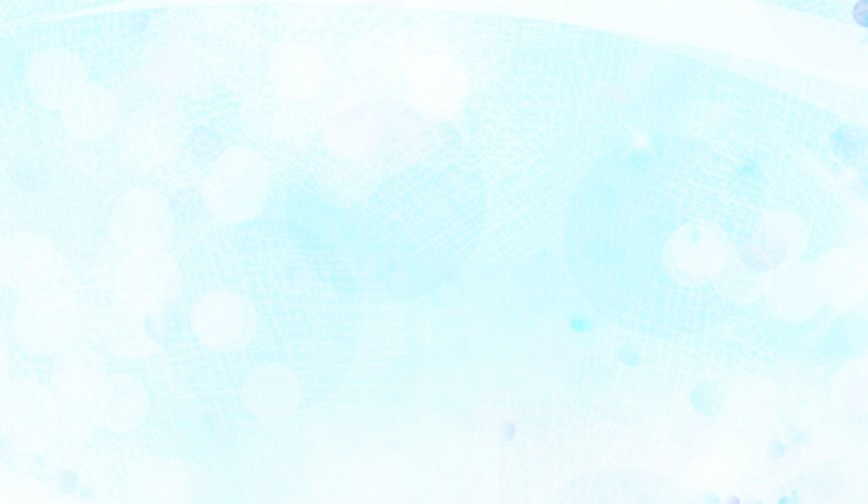 Зарядка
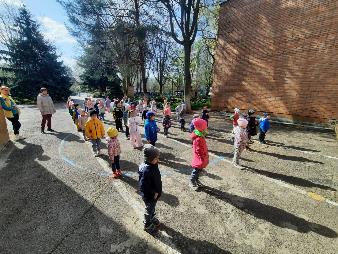 Подвижная игра «Двигайся - замри»
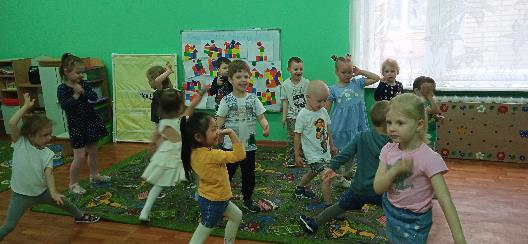 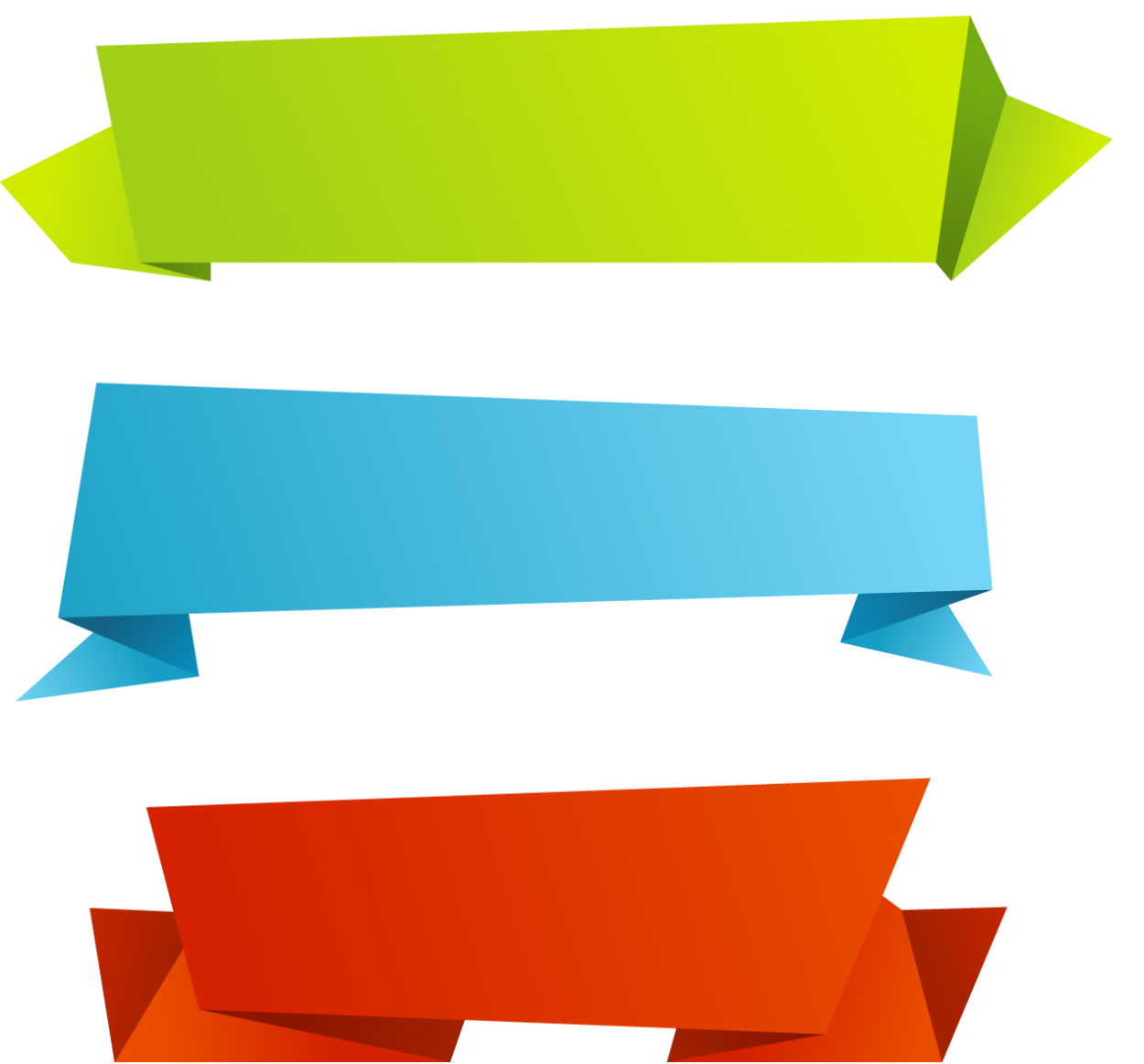 Физическое развитие
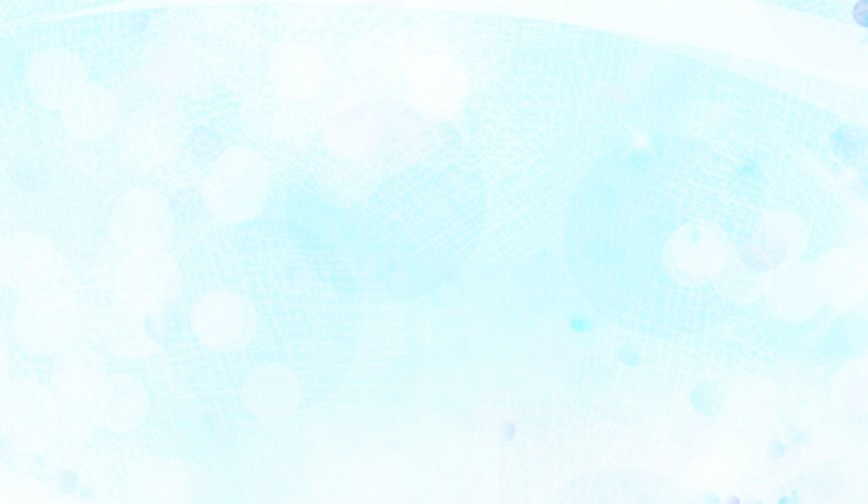 День здоровья
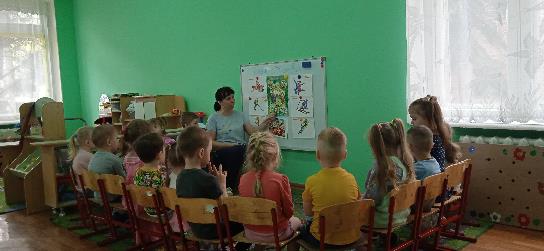 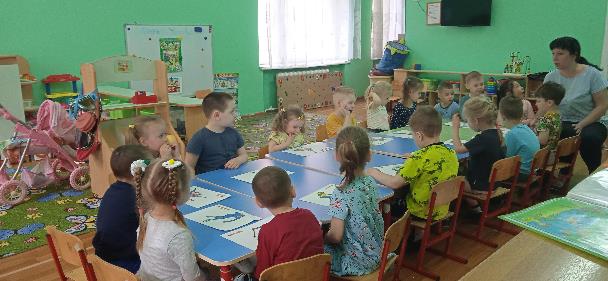 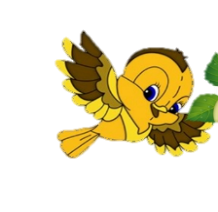 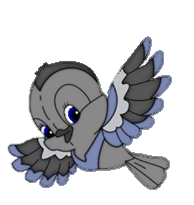 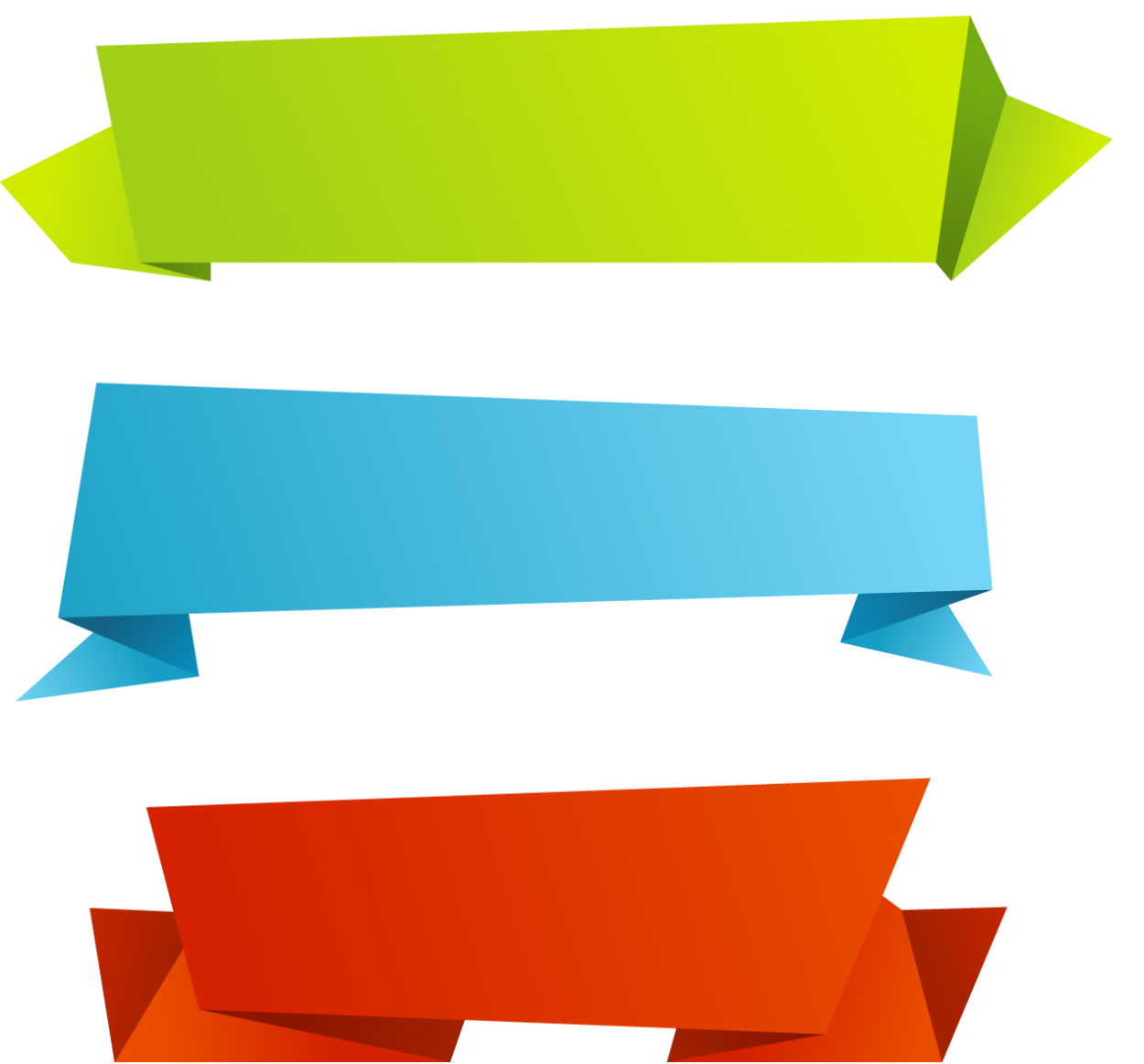 Игровая деятельность
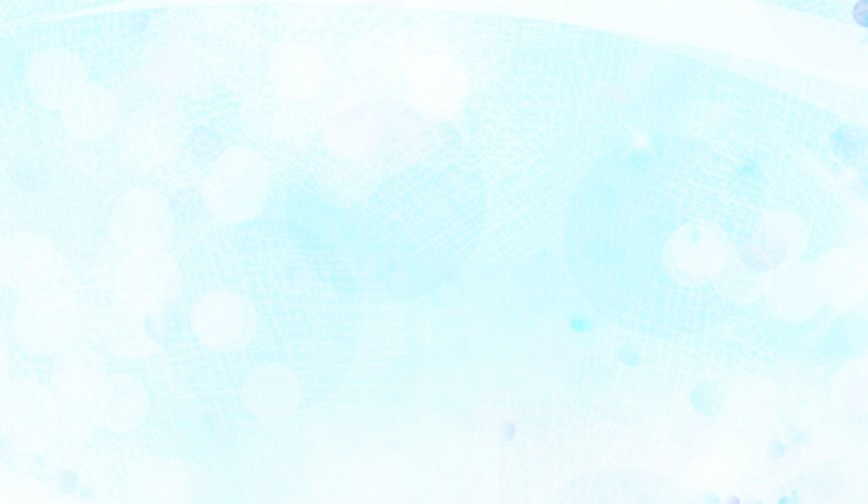 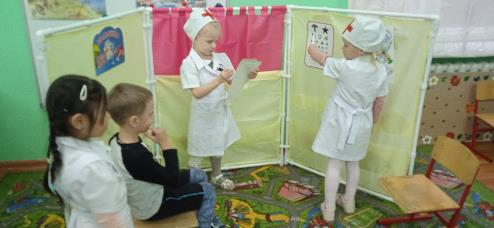 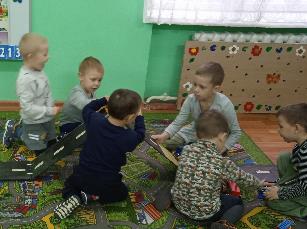 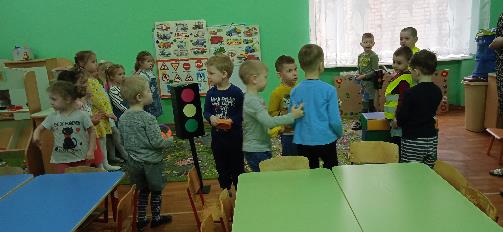 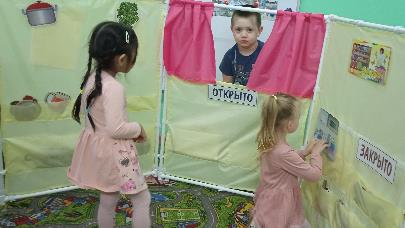 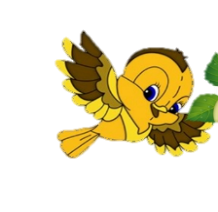 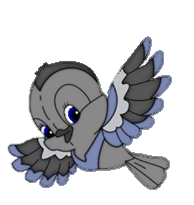 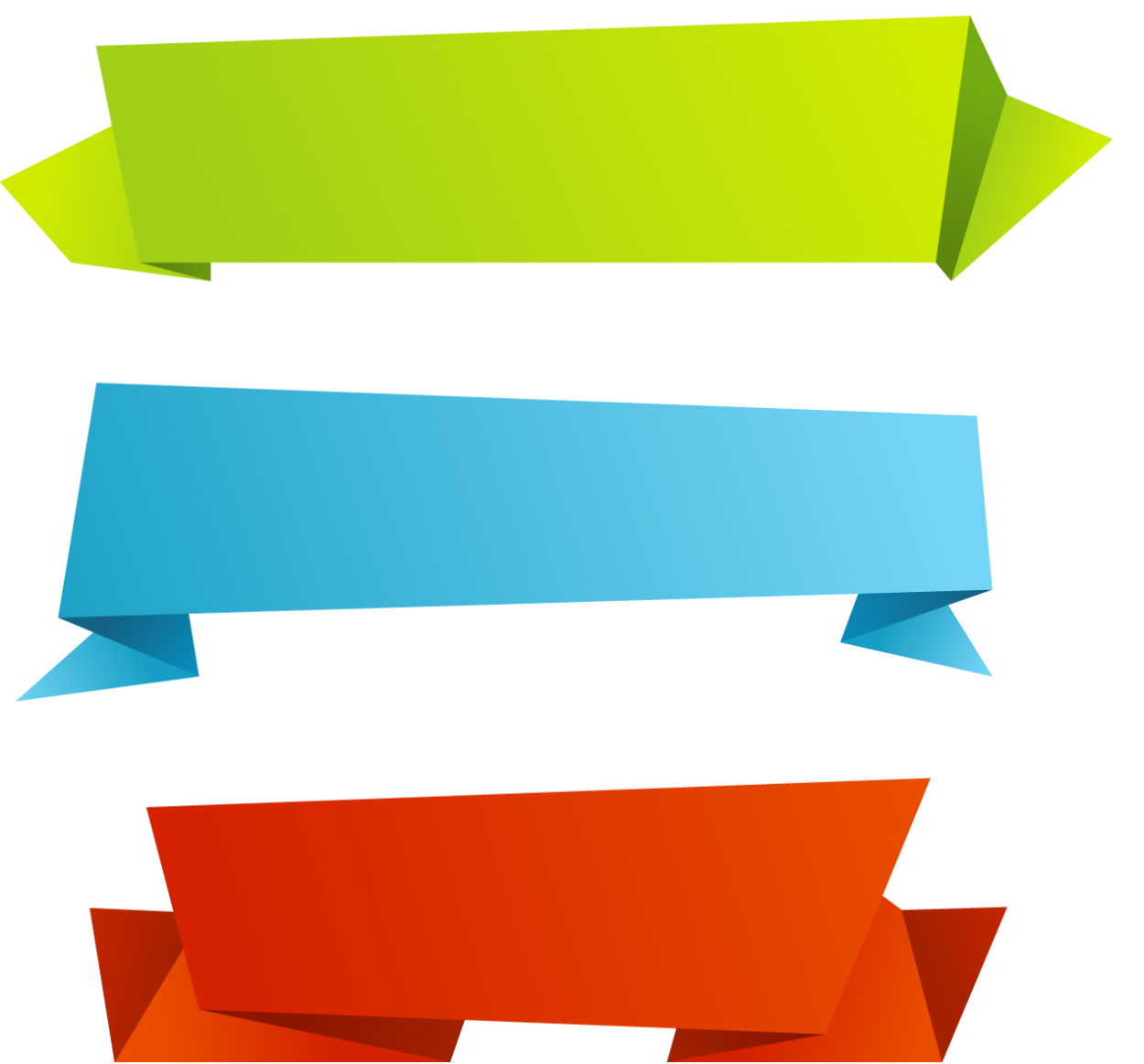 Игровая деятельность
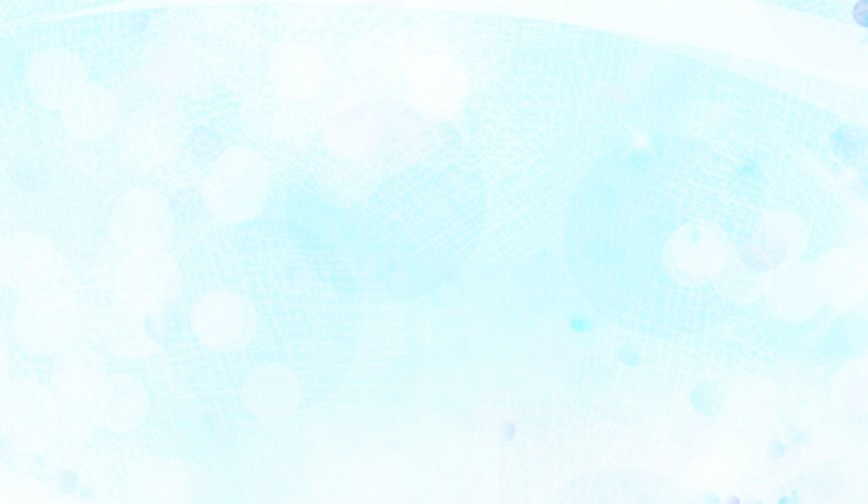 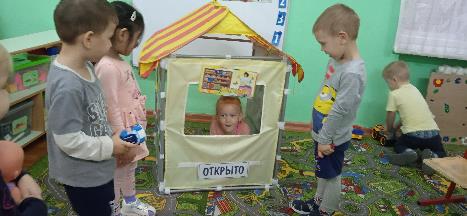 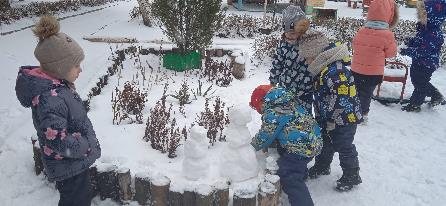 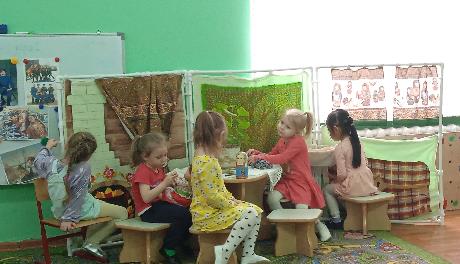 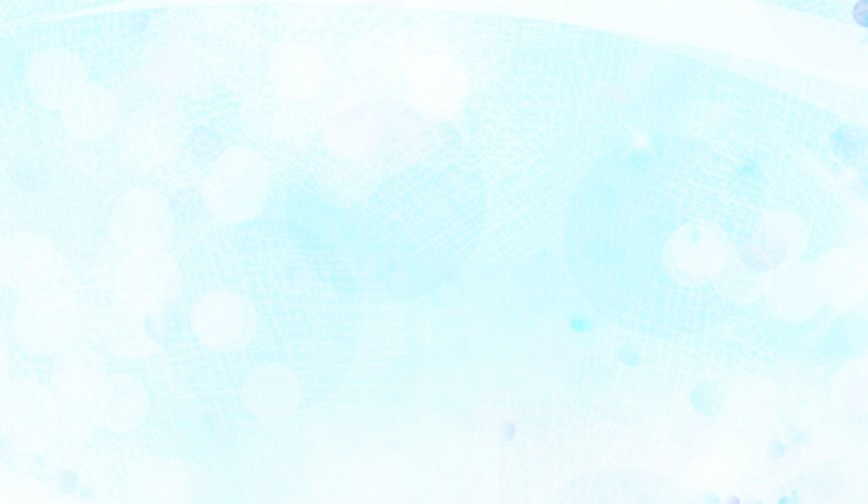 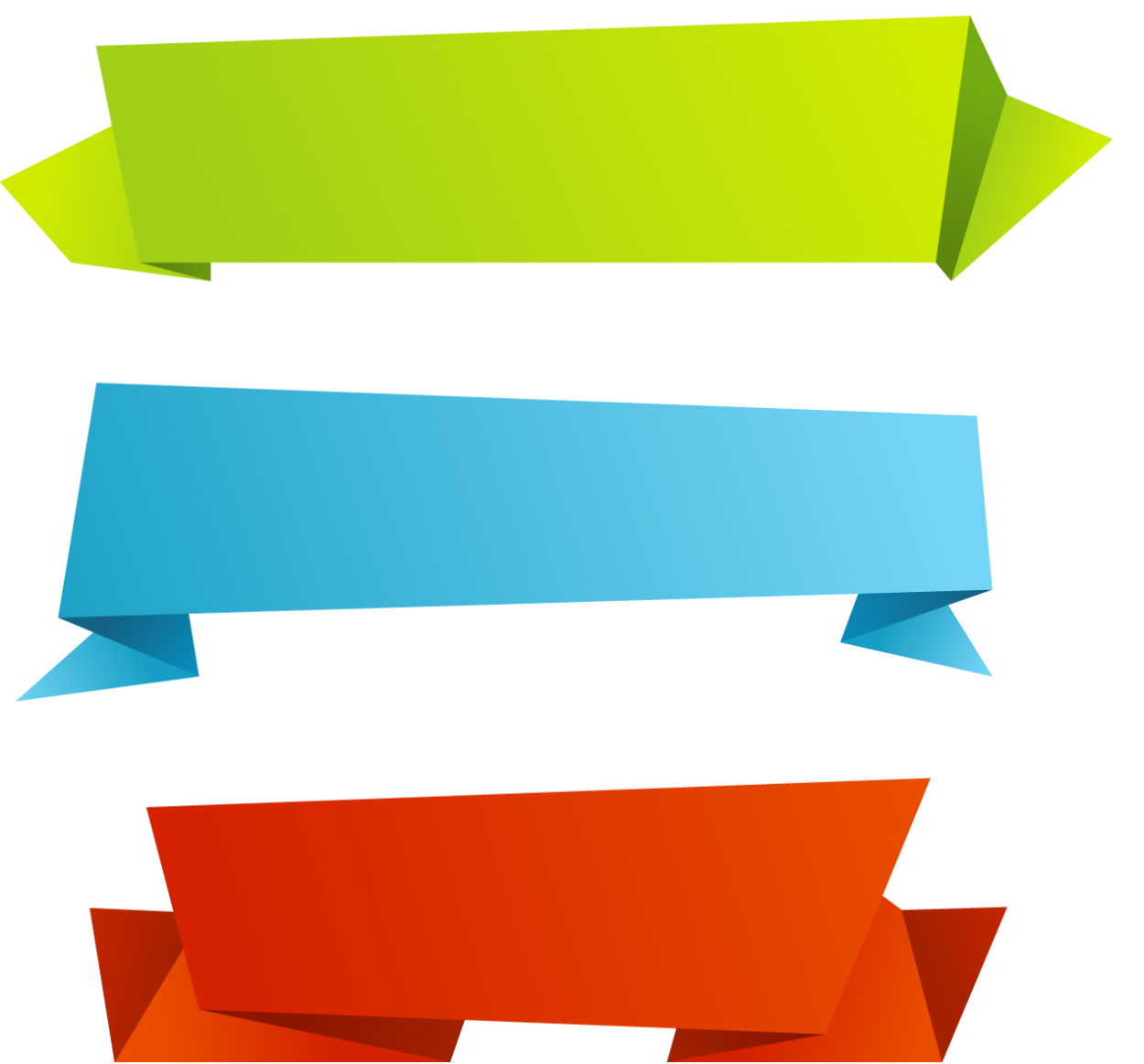 Игровая деятельность
Игры 4Д «Дети, Двор, Движение, Дружба»
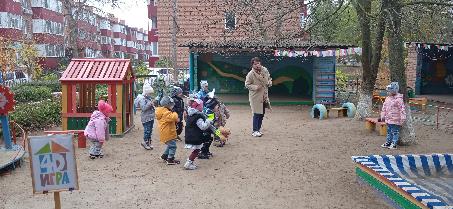 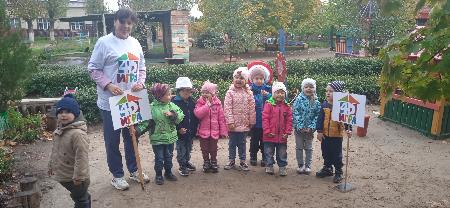 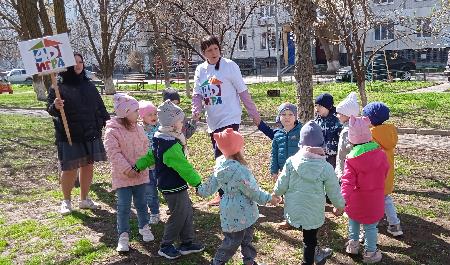 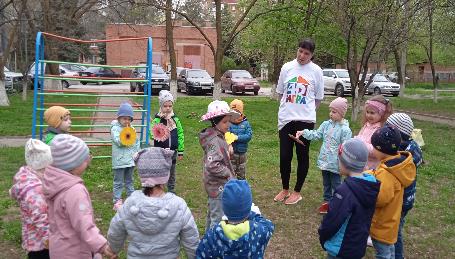 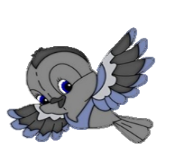 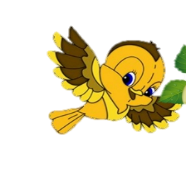 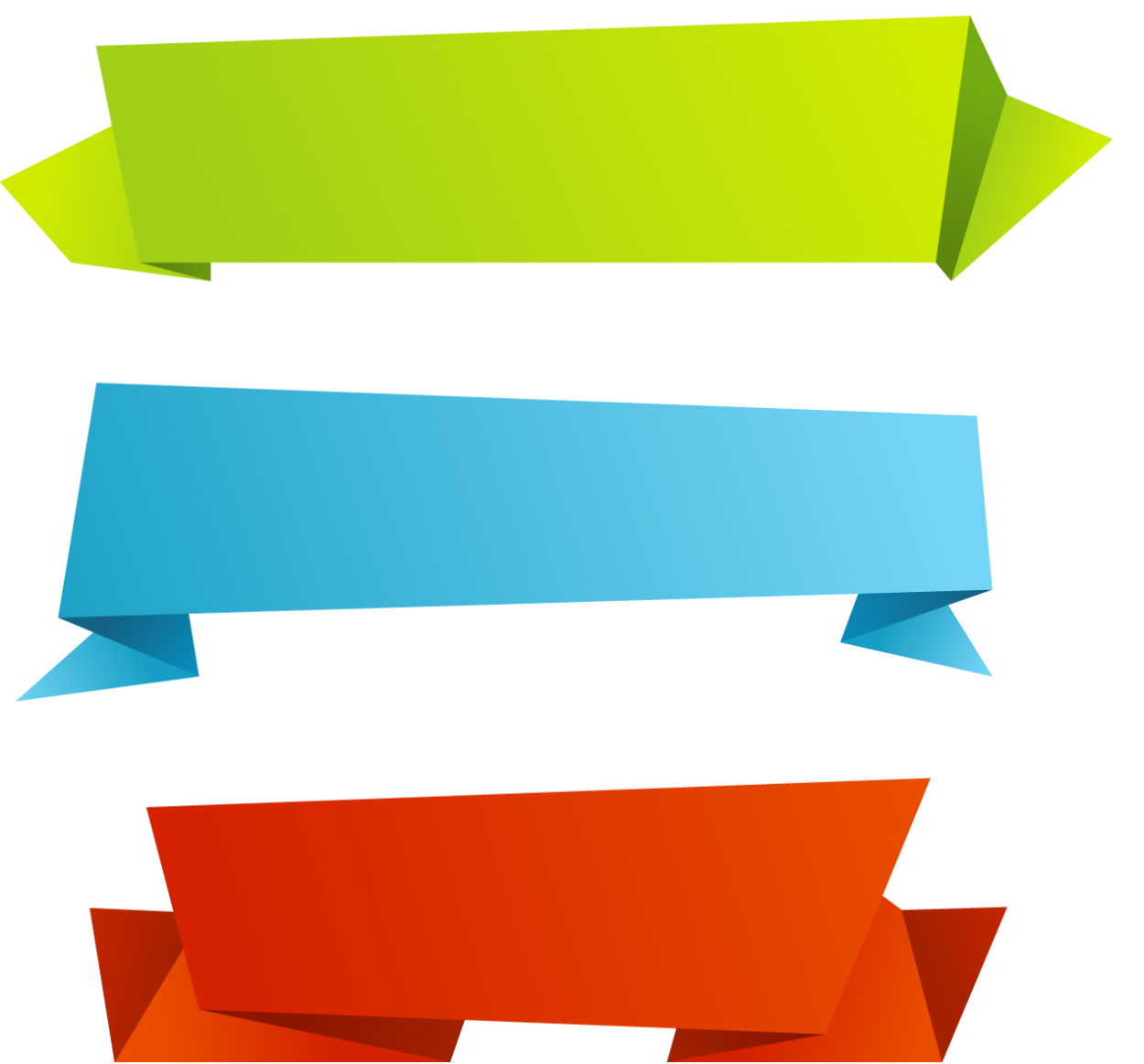 Значимые события группы
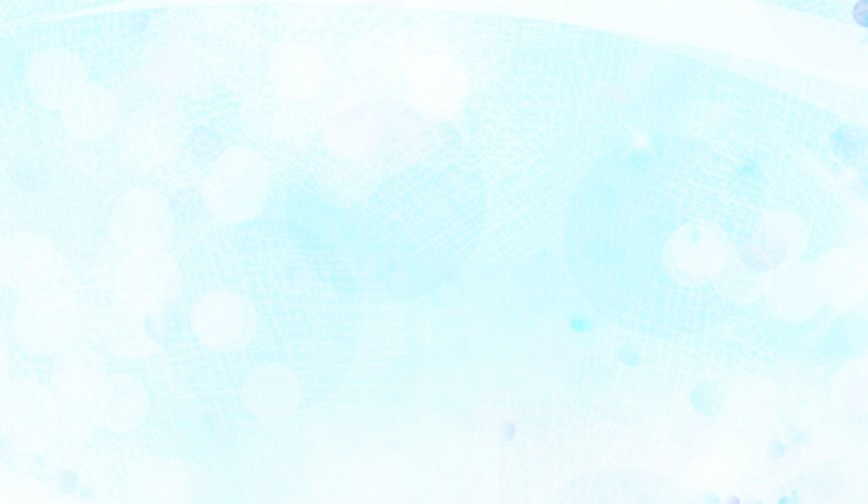 «Осень, осень – в гости просим»
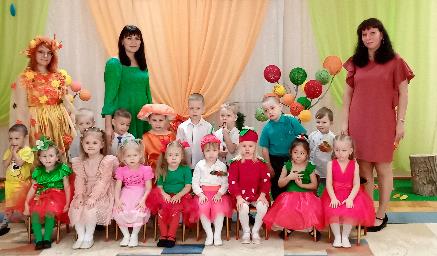 Международный женский день – 8марта!
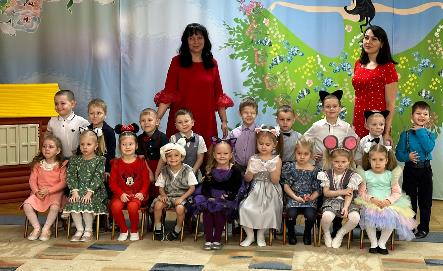 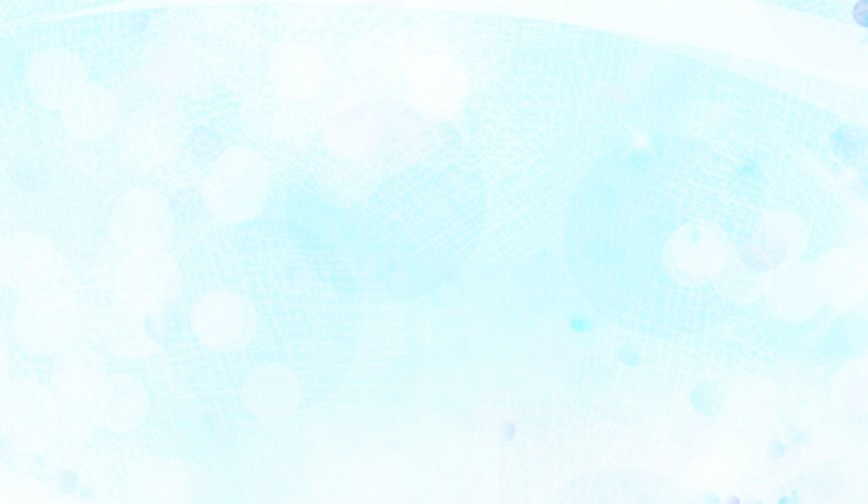 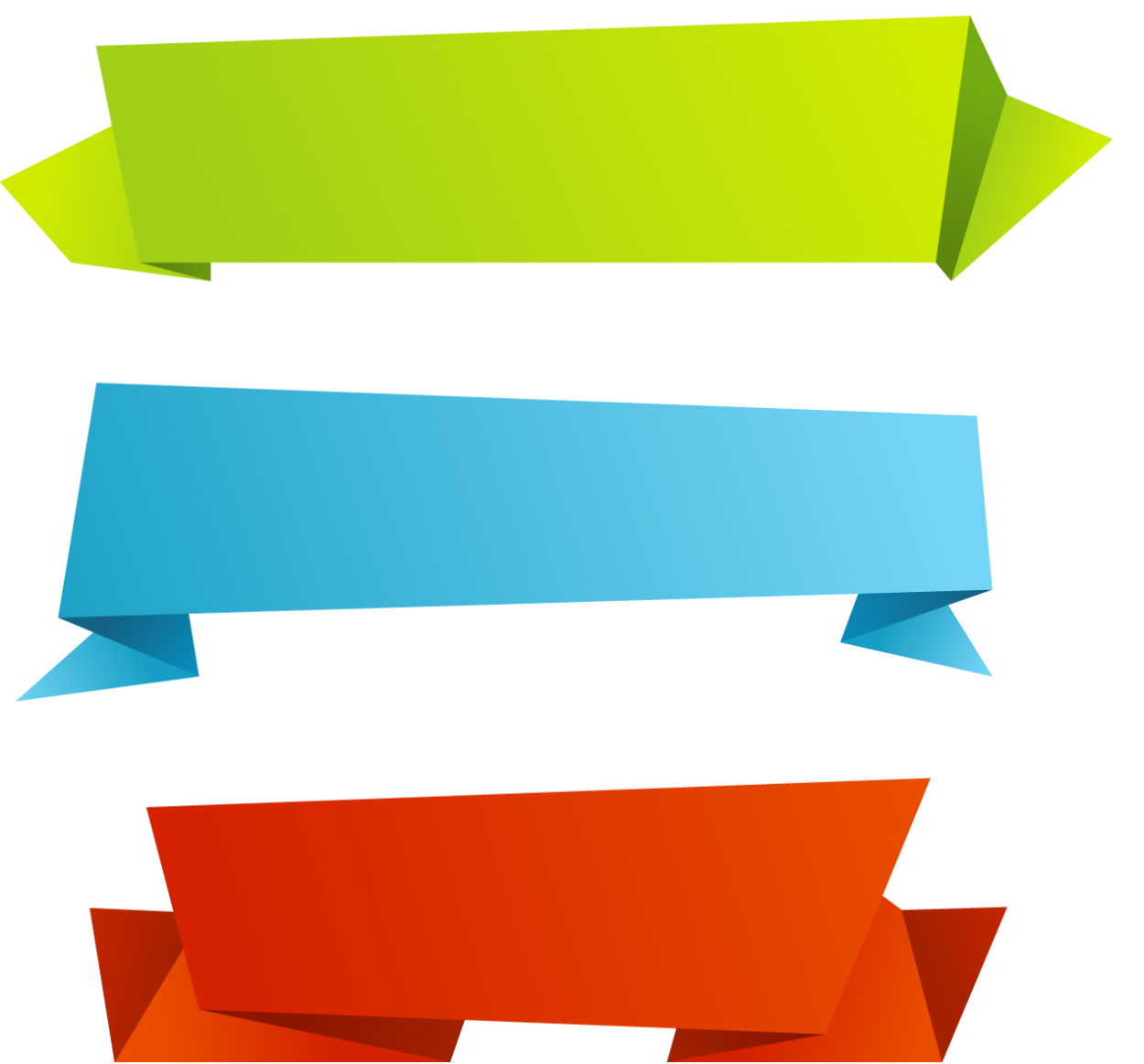 Значимые события группы
Проект «Светлый праздник -женский день»»
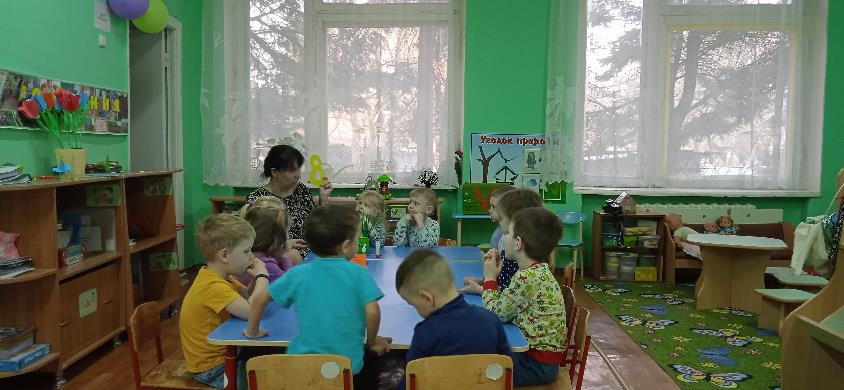 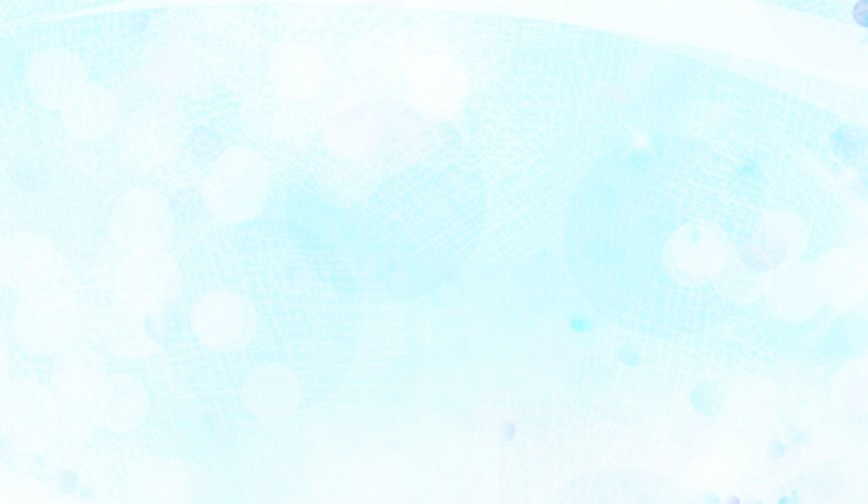 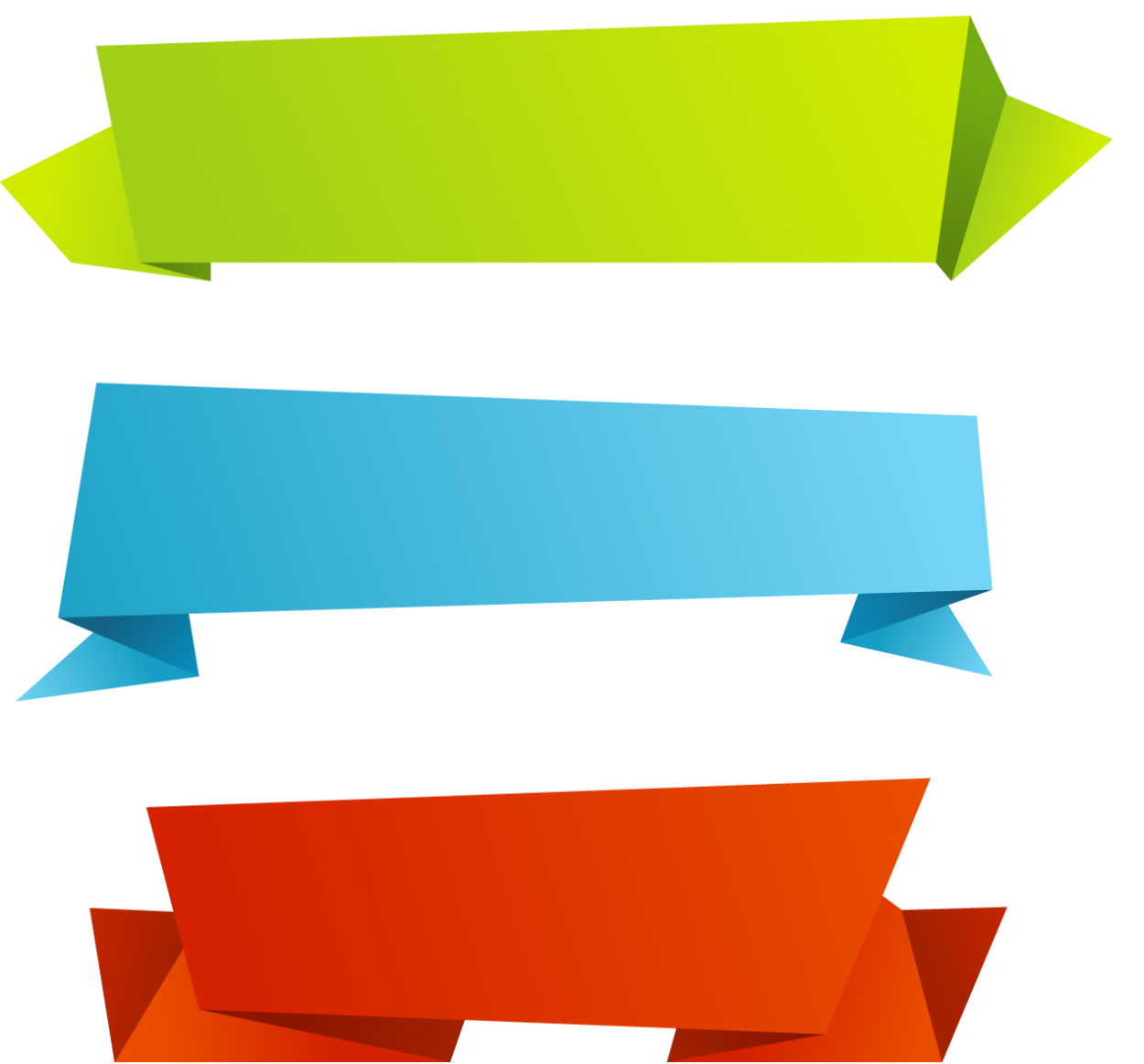 Значимые события группы
«День знаний»
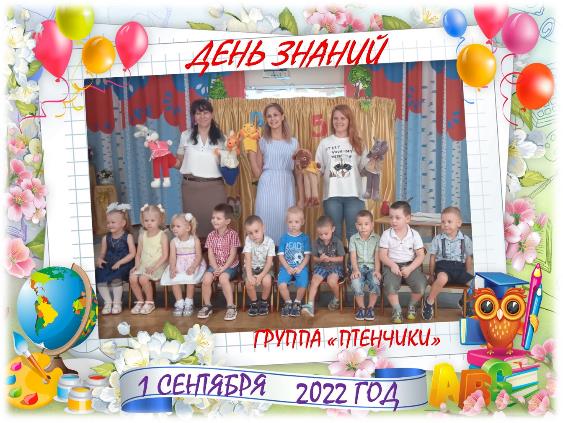 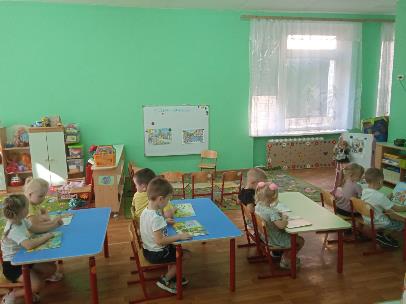 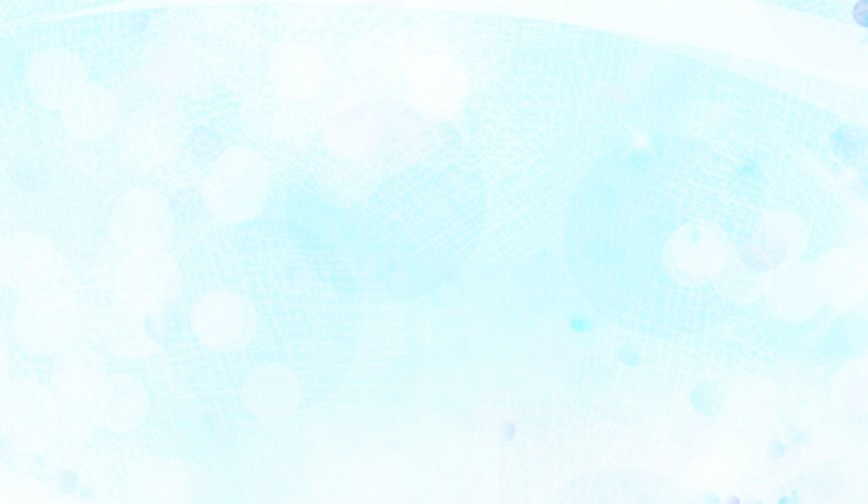 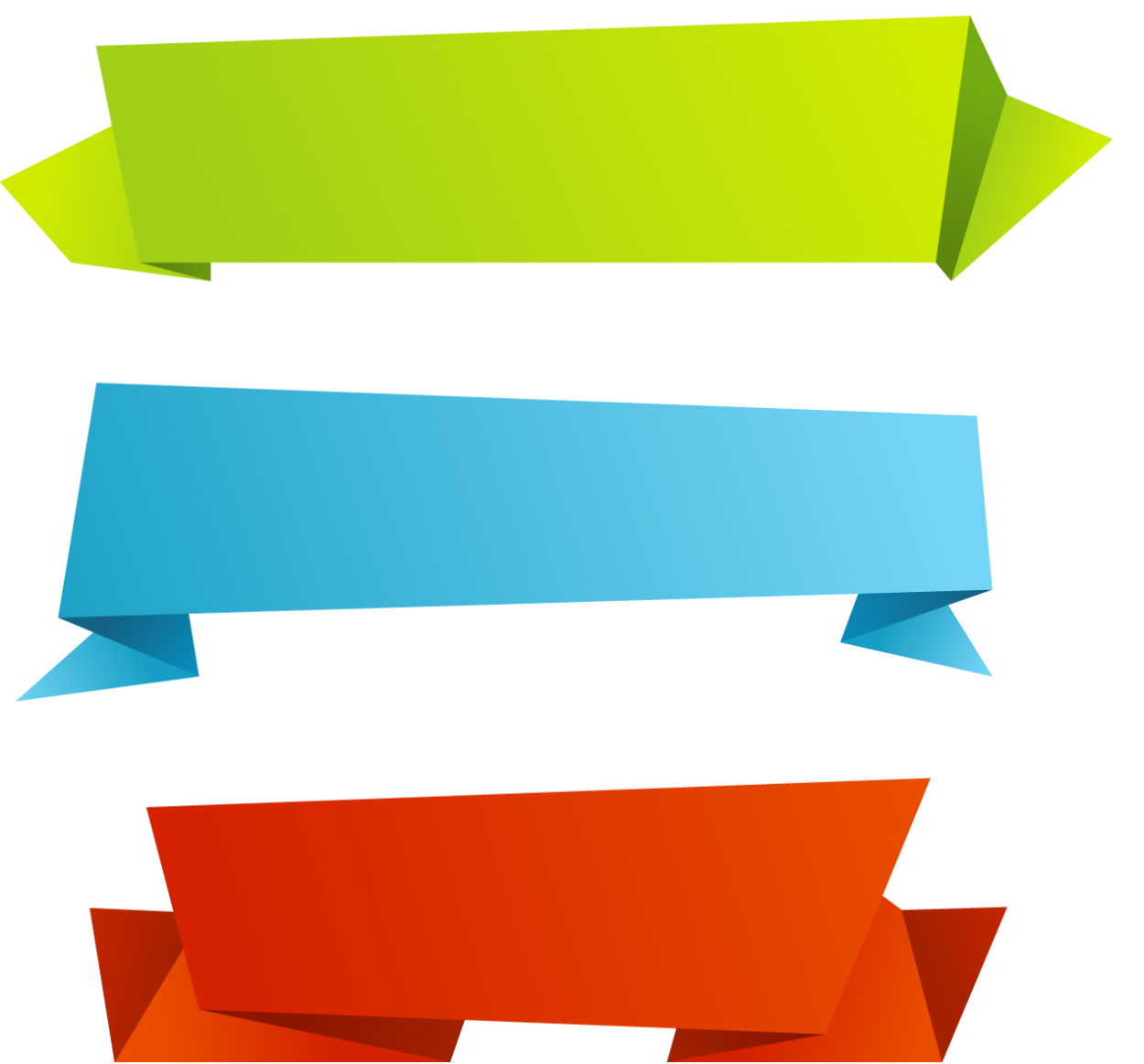 Значимые события группы
«День пожилого  человека»
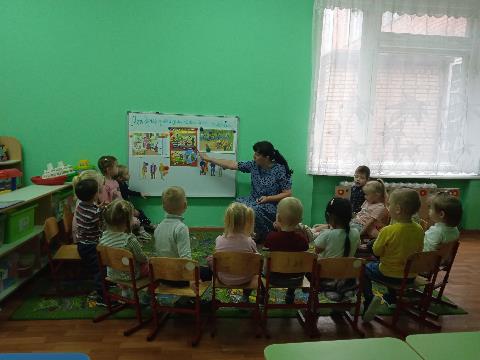 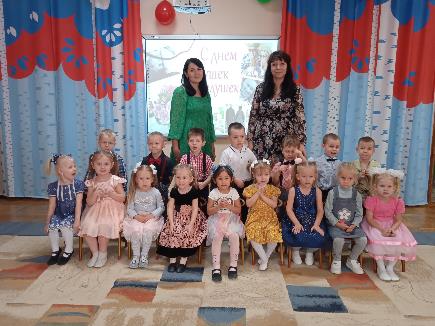 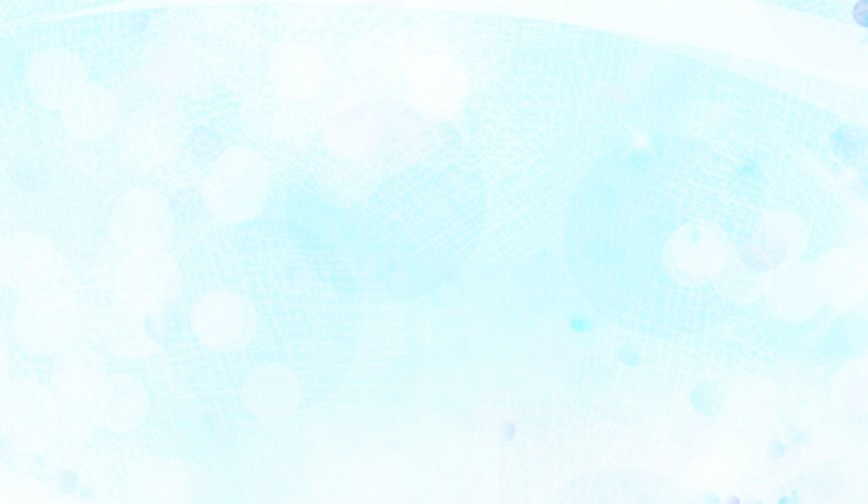 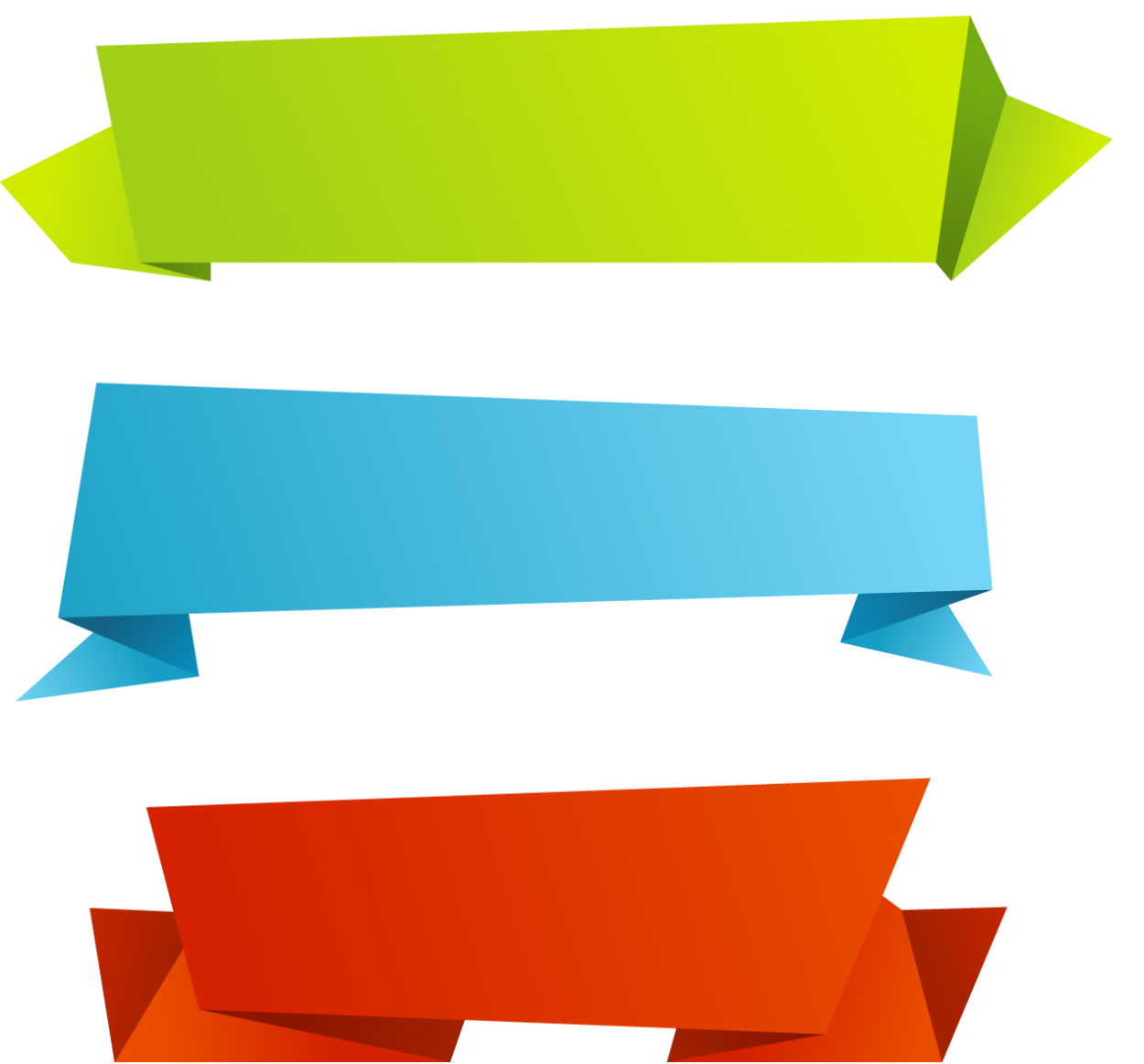 Значимые события группы
Фестиваль игры 4Д «Дети, Двор, Движение, Дружба»
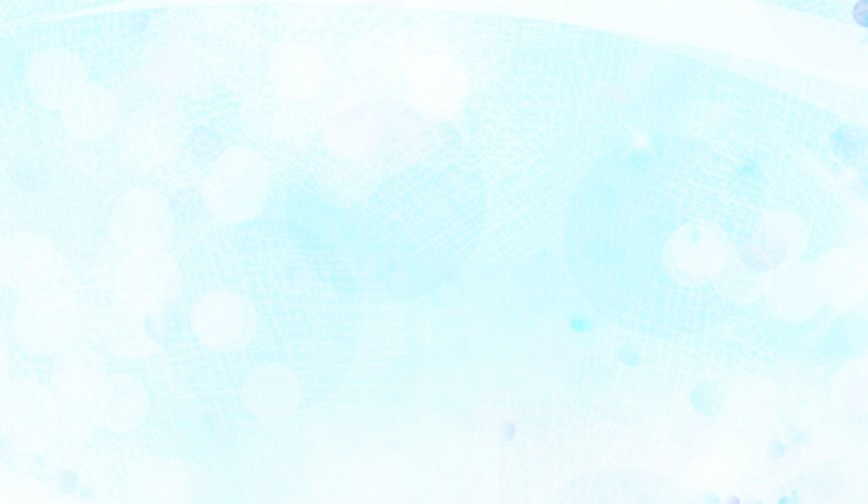 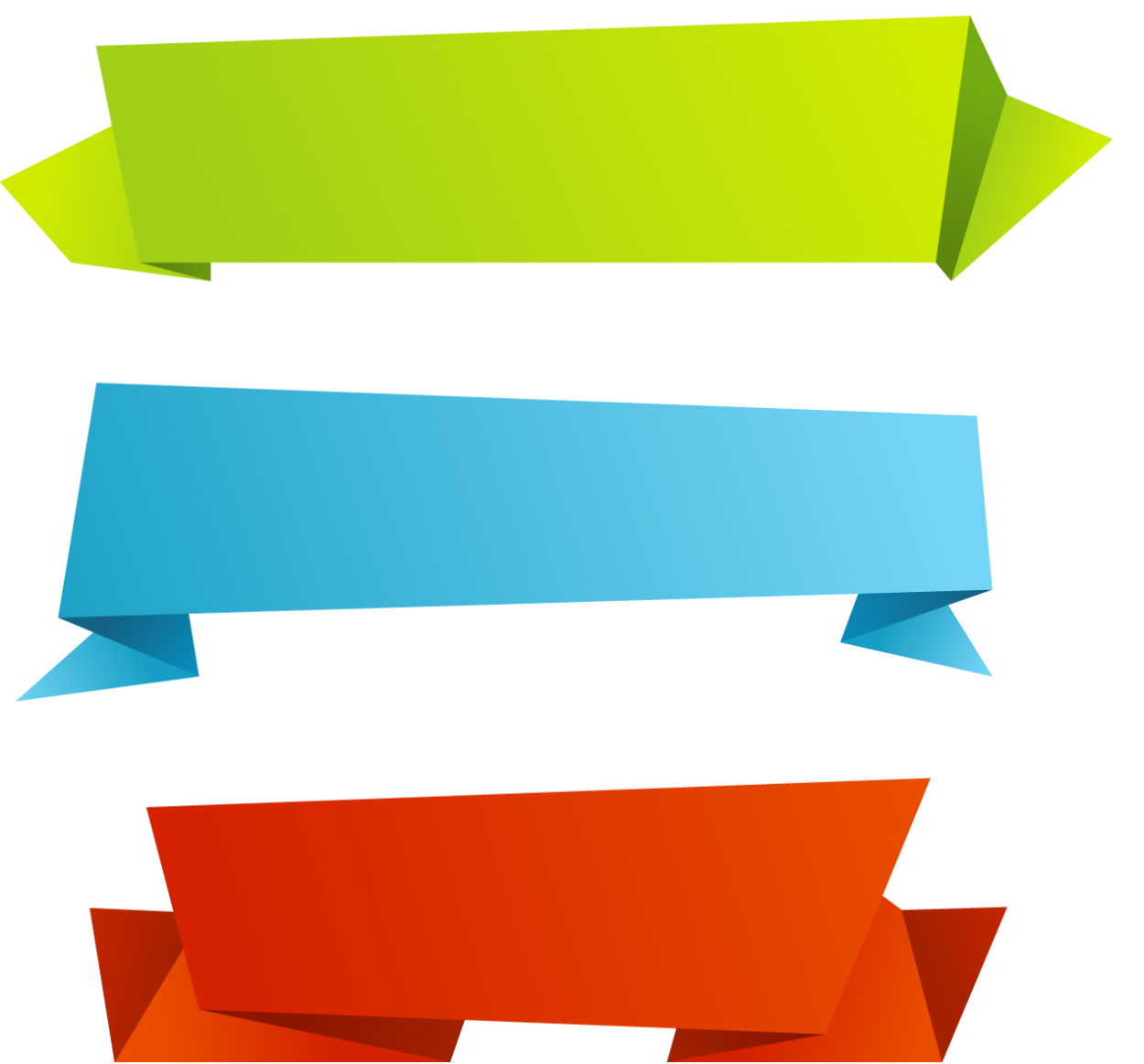 Значимые события группы
Проект «К нам приходит новый год!»
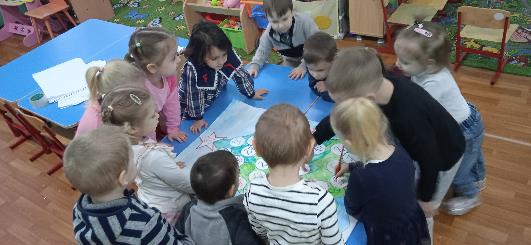 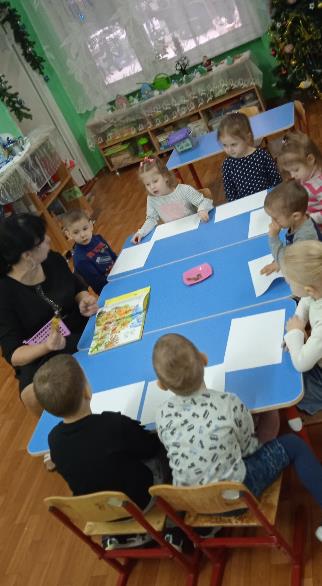 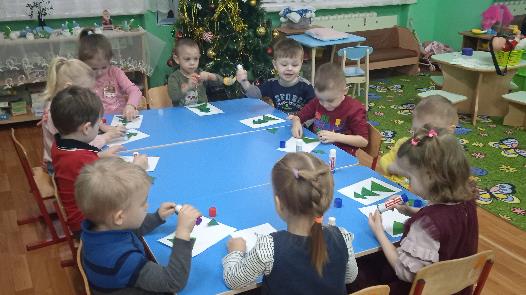 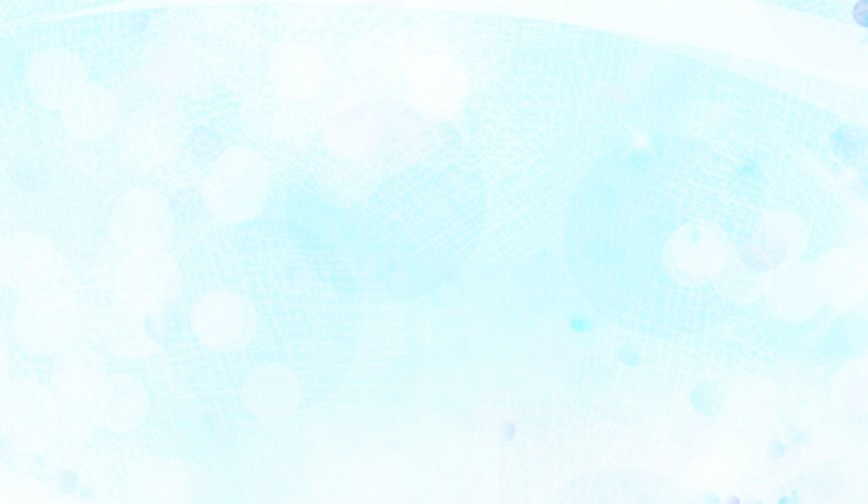 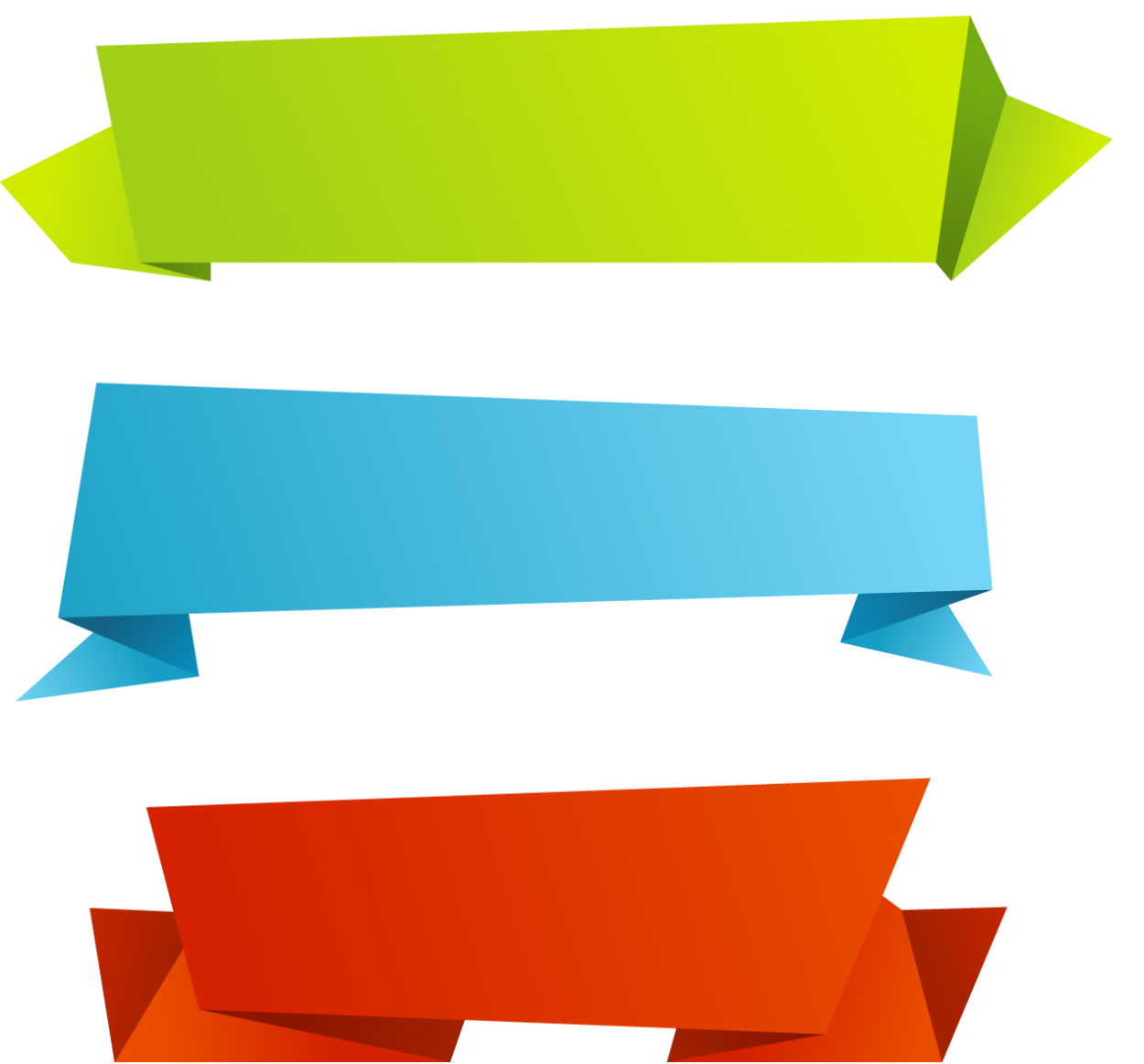 Значимые события группы
Проект «К нам приходит новый год!»
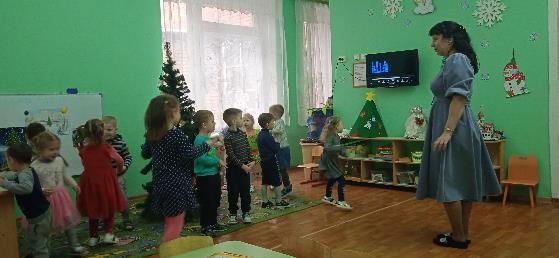 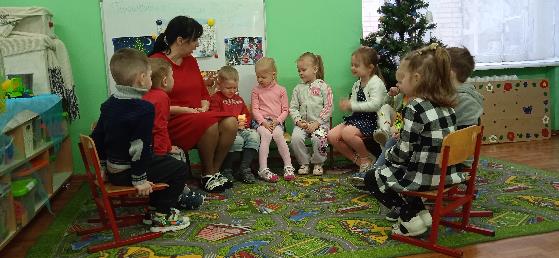 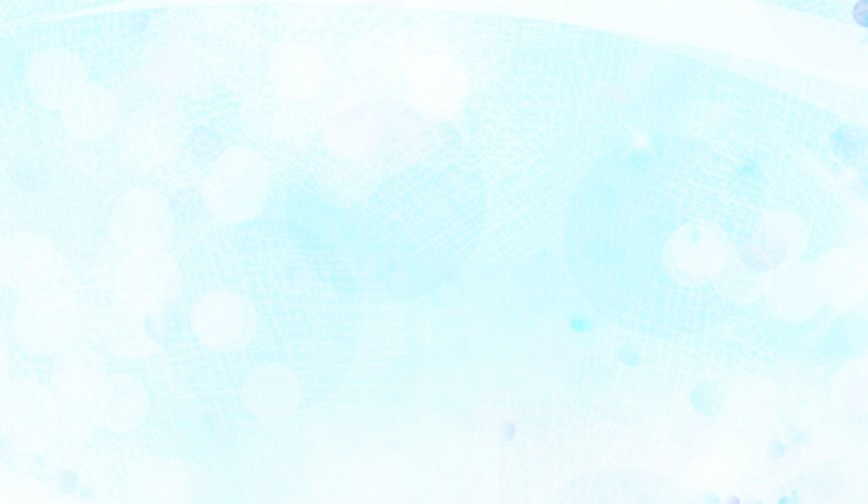 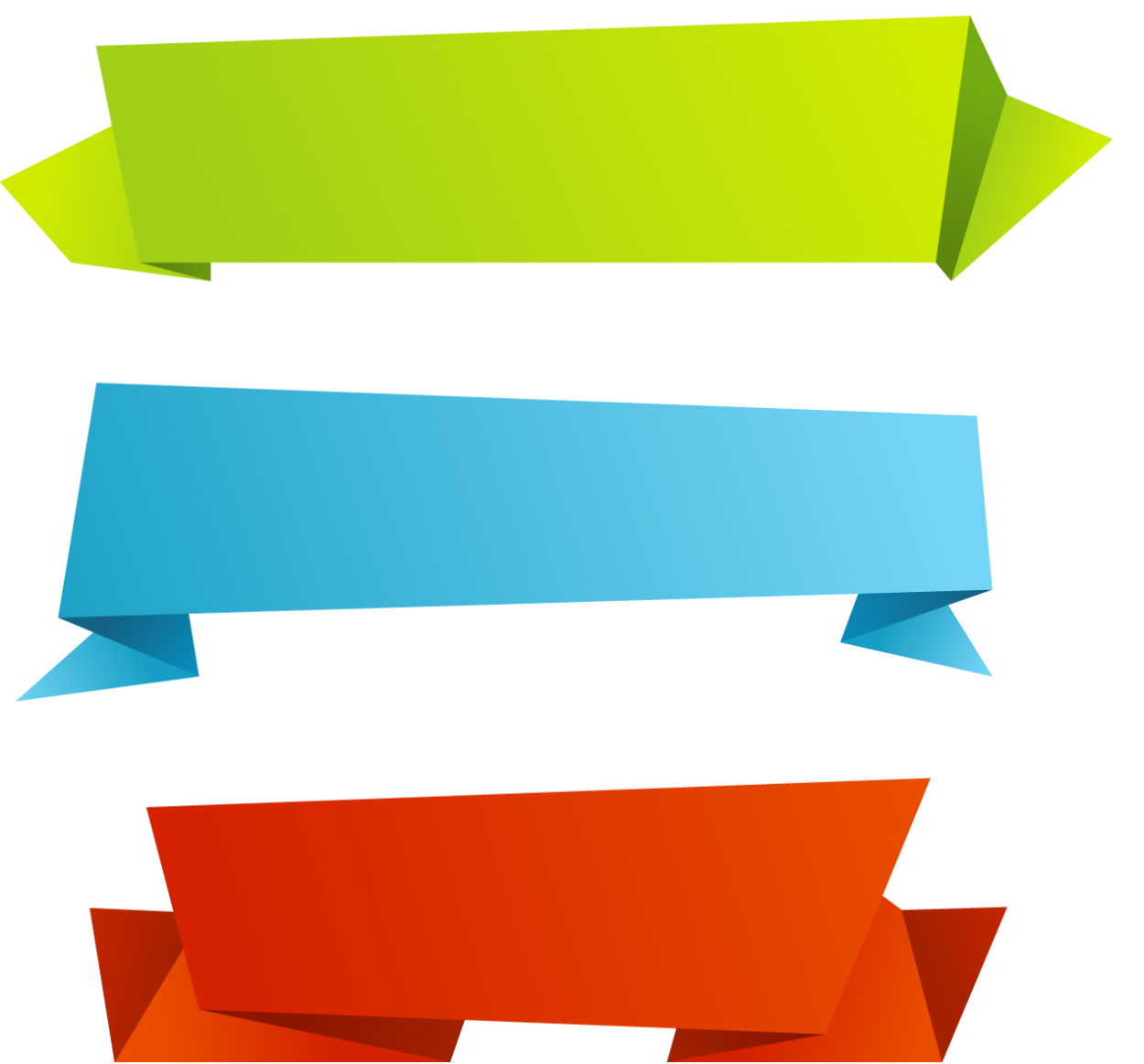 Значимые события группы
Проект «Защитники Отечества»
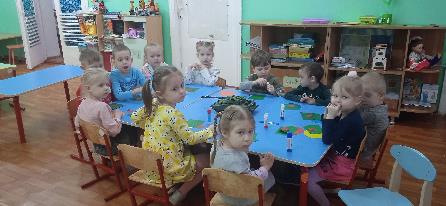 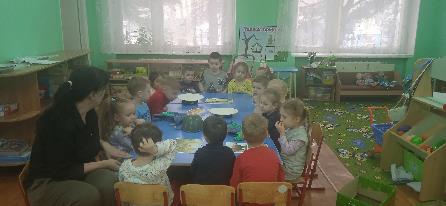 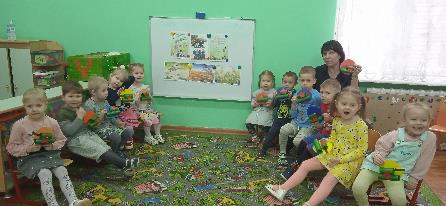 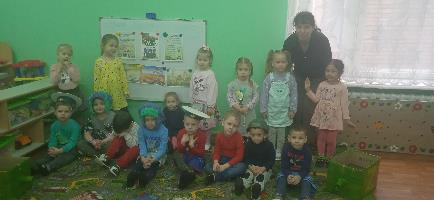 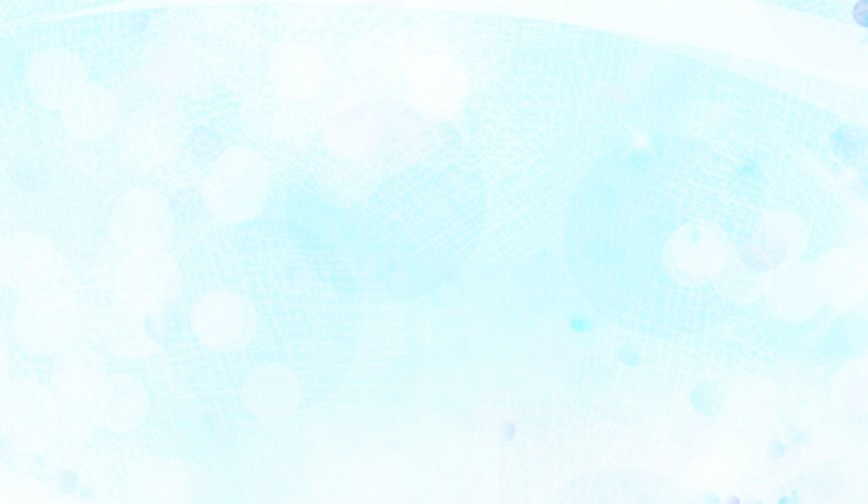 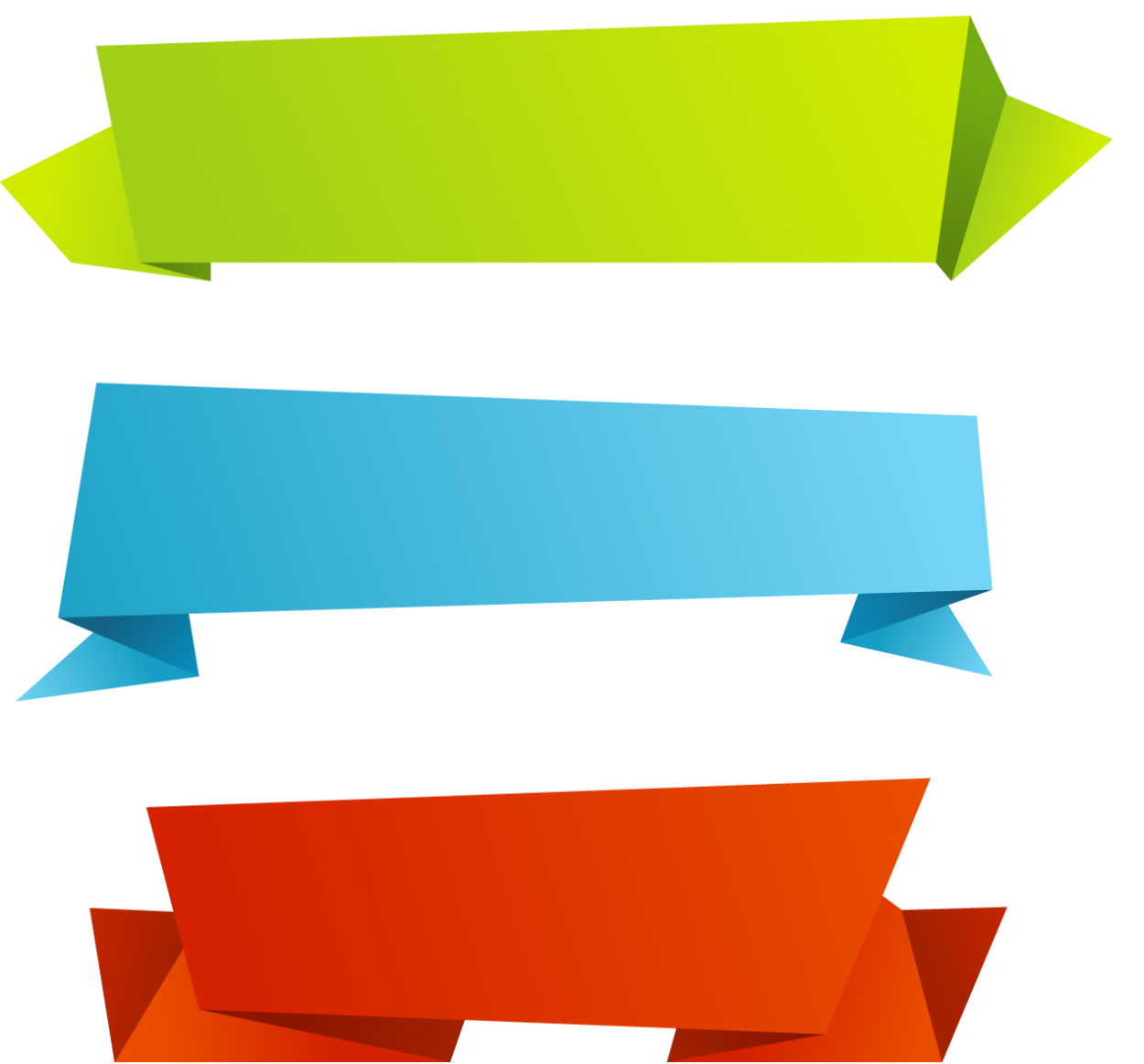 Значимые события группы
Развлечение  «День смеха»
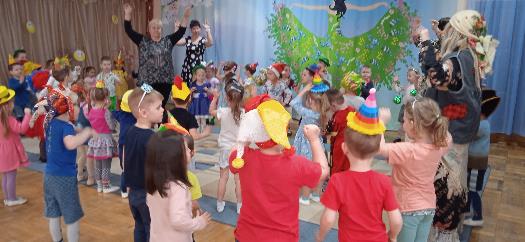 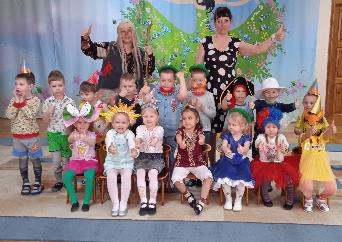 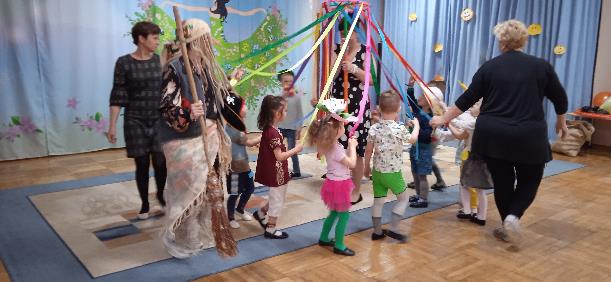 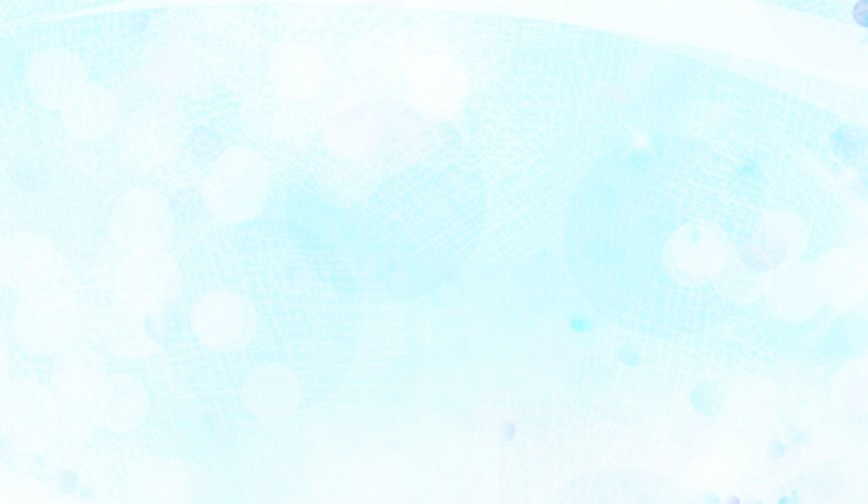 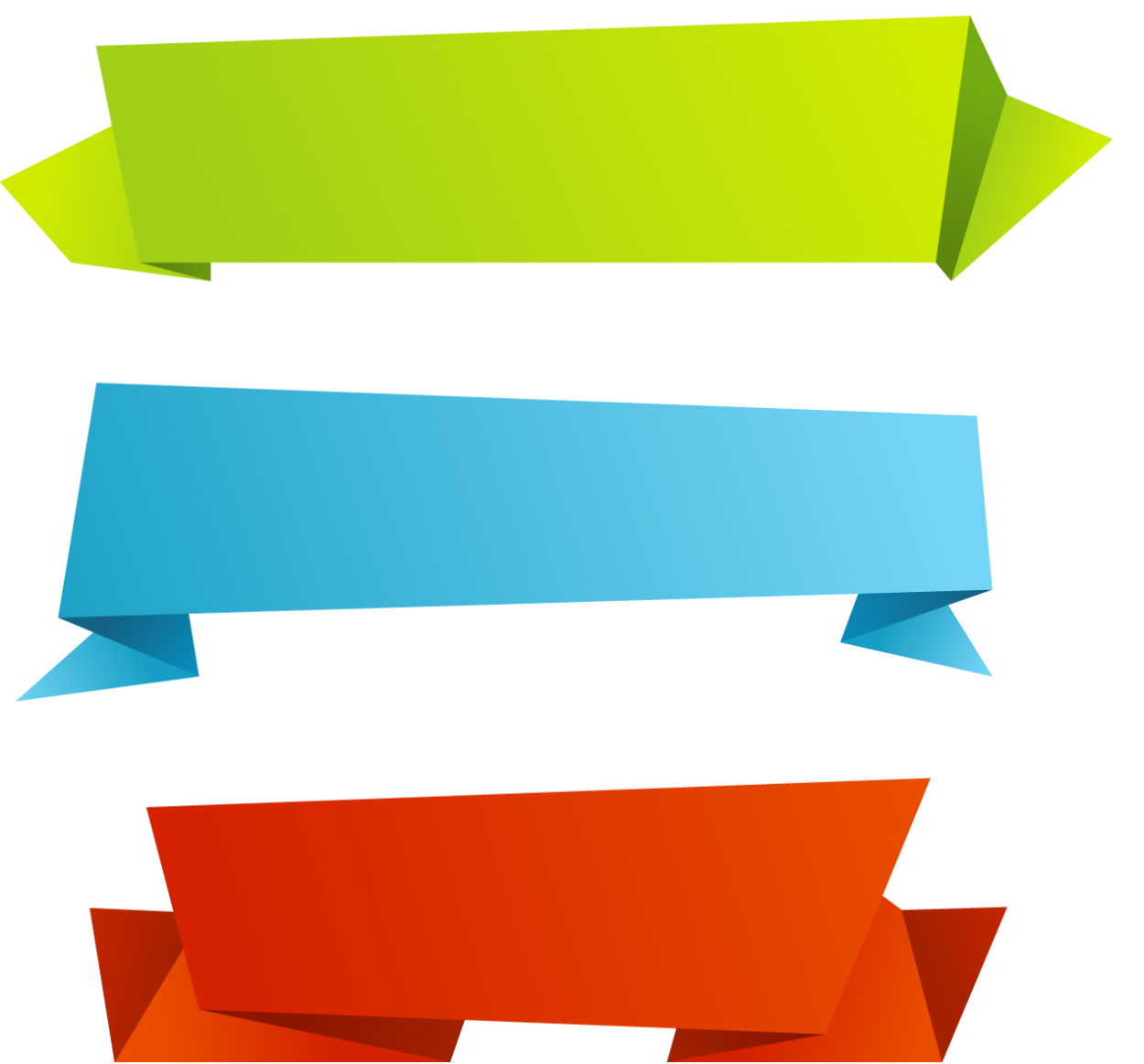 Значимые события группы
Проект  «День смеха»
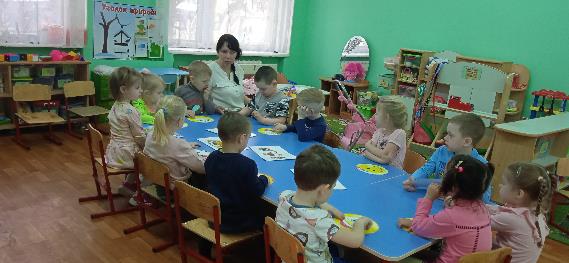 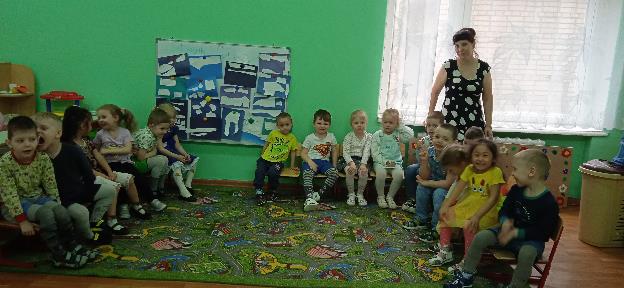 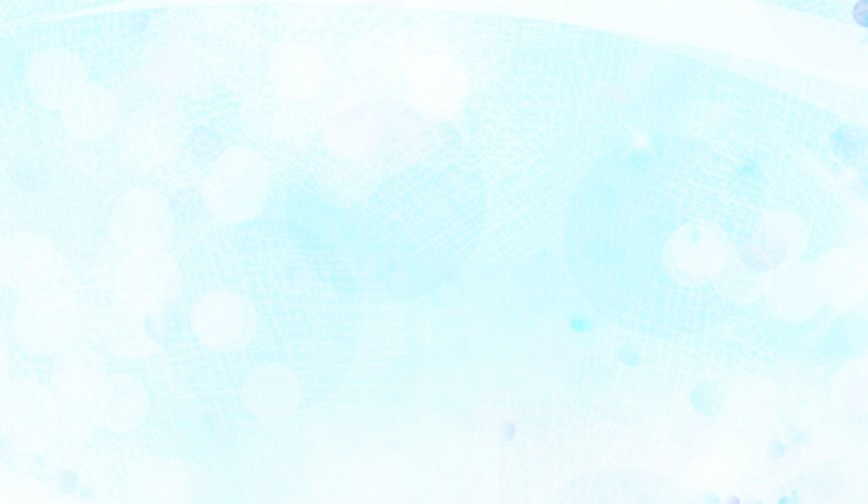 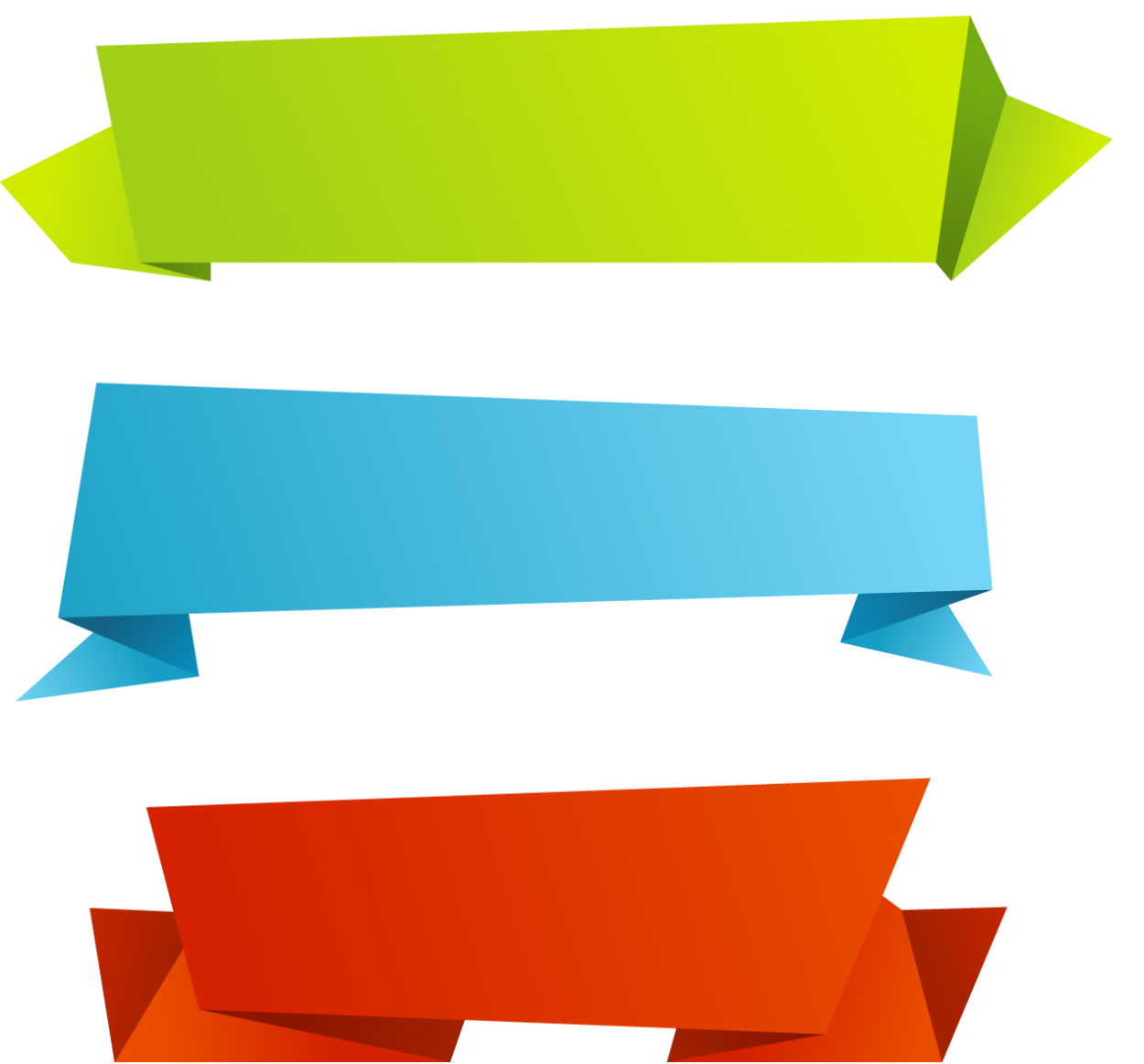 Значимые события группы
Проект «Победный май»
Акция «Читаем детям о Великой Отечественной войне»
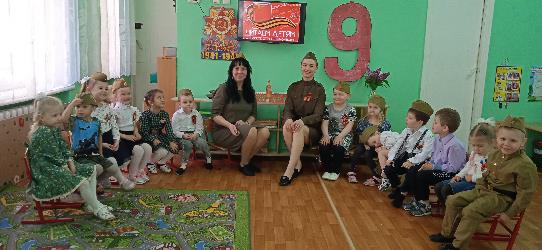 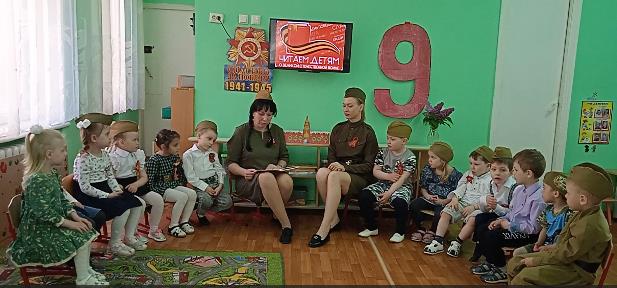 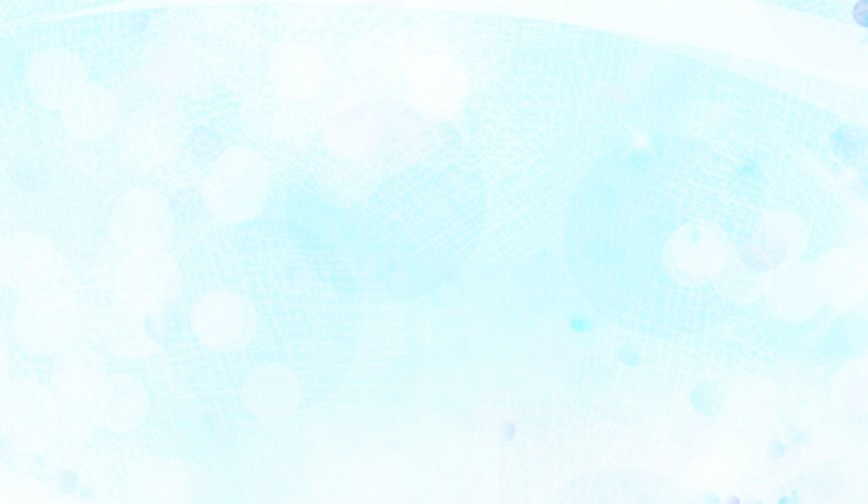 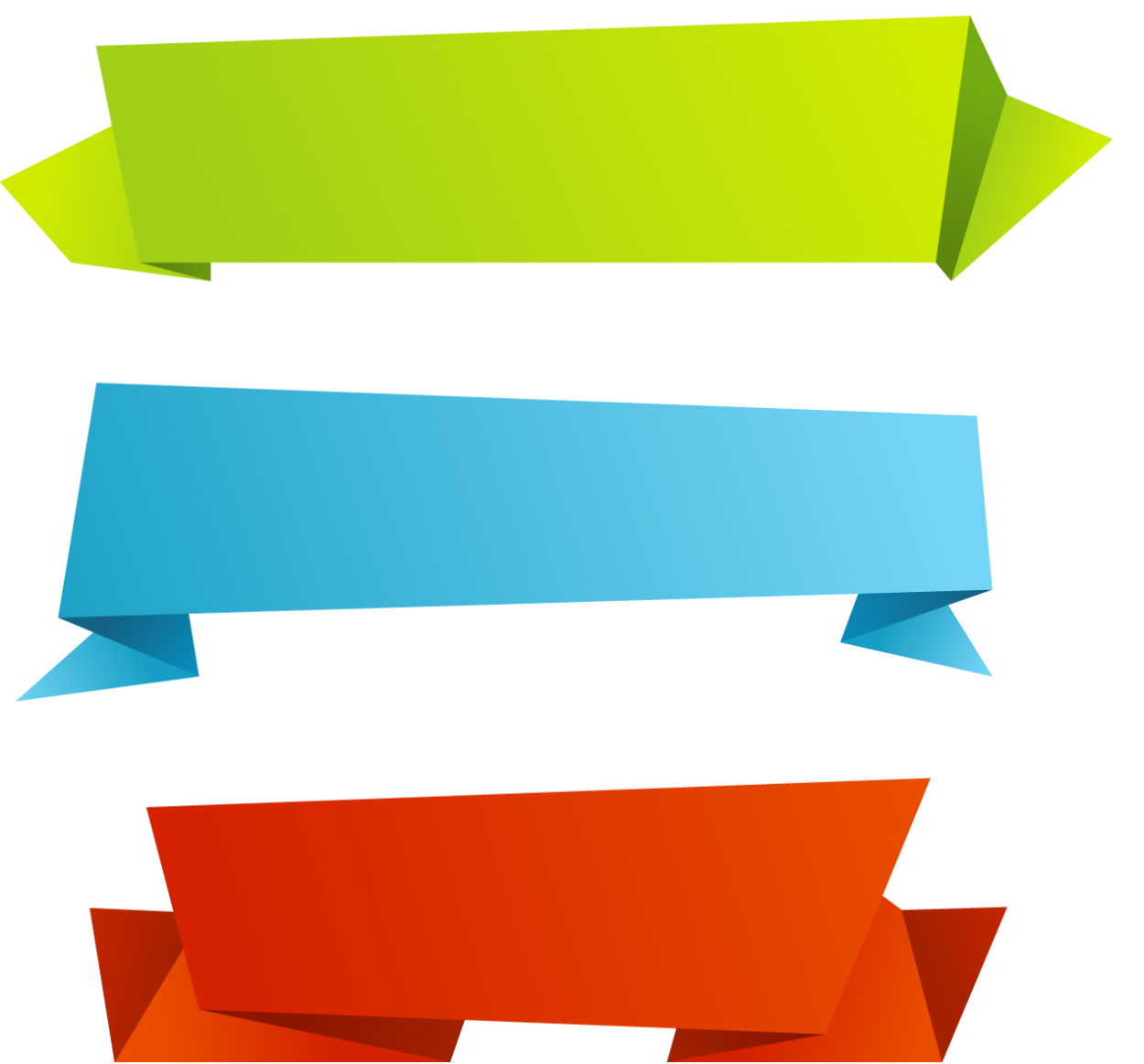 Конкурсы для детей совместные с родителями
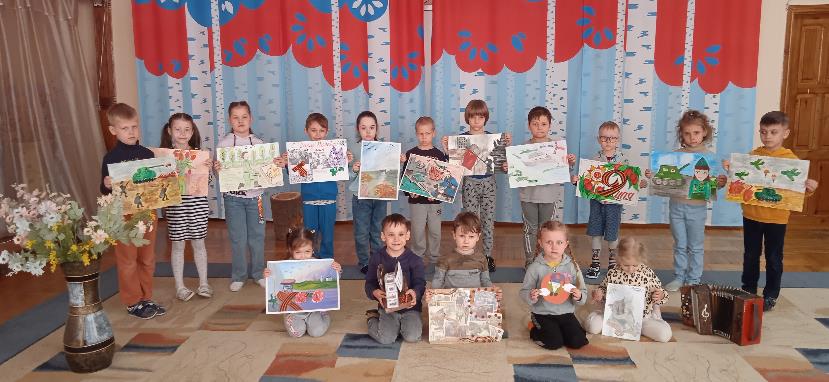 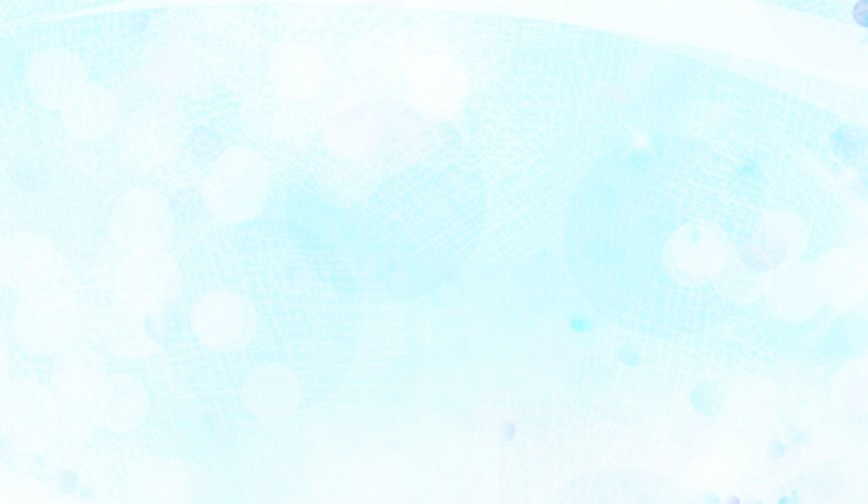 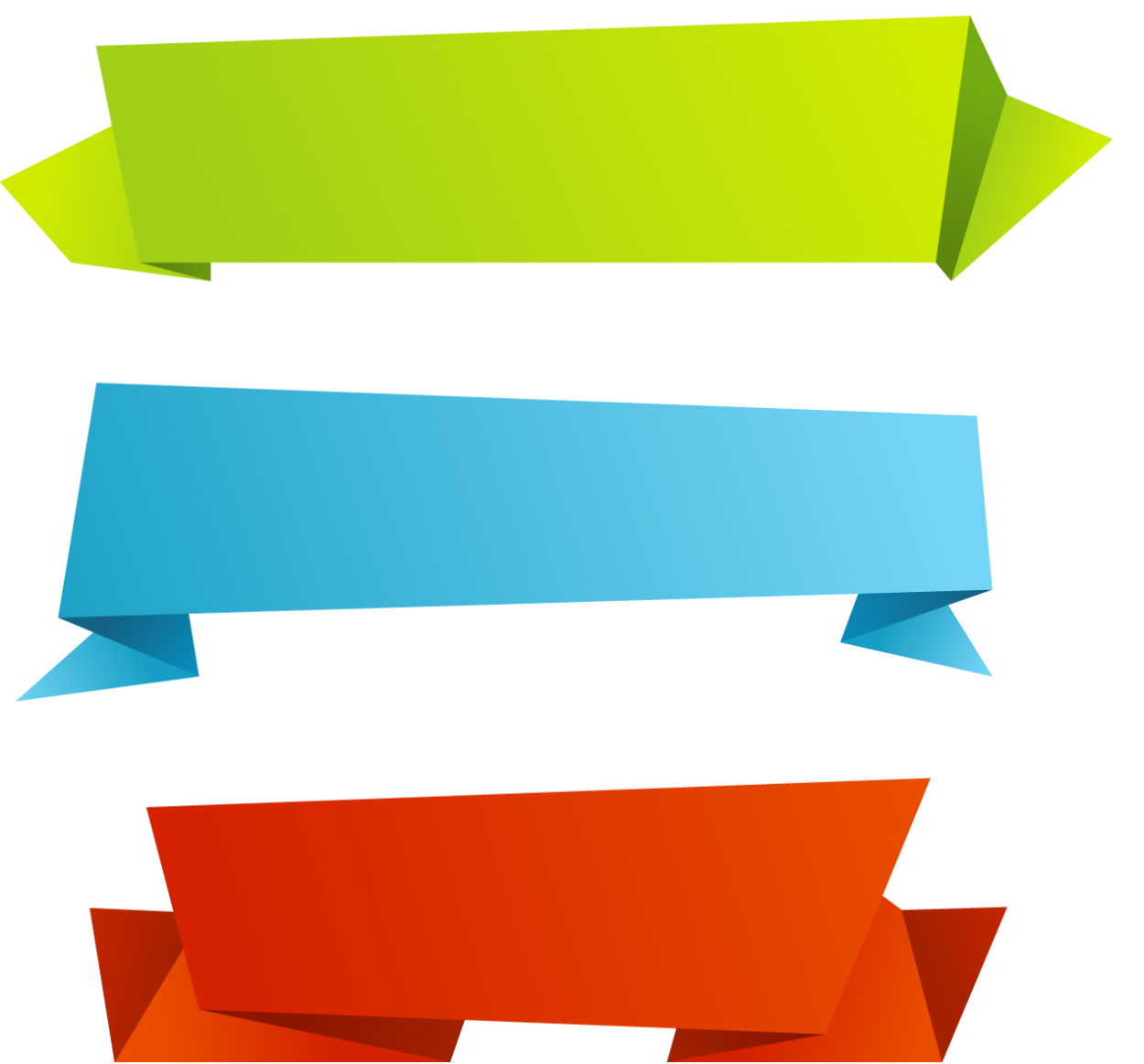 Конкурсы для детей совместные с родителями
Фотоконкурс «С папой»
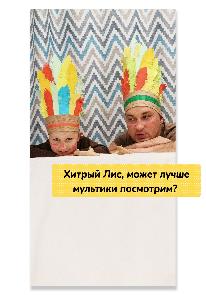 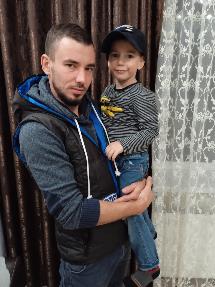 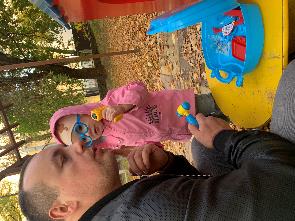 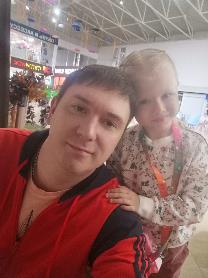 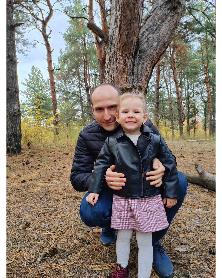 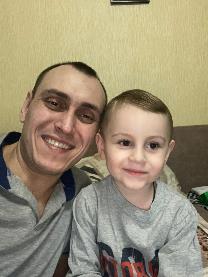 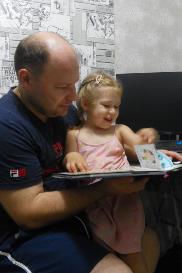 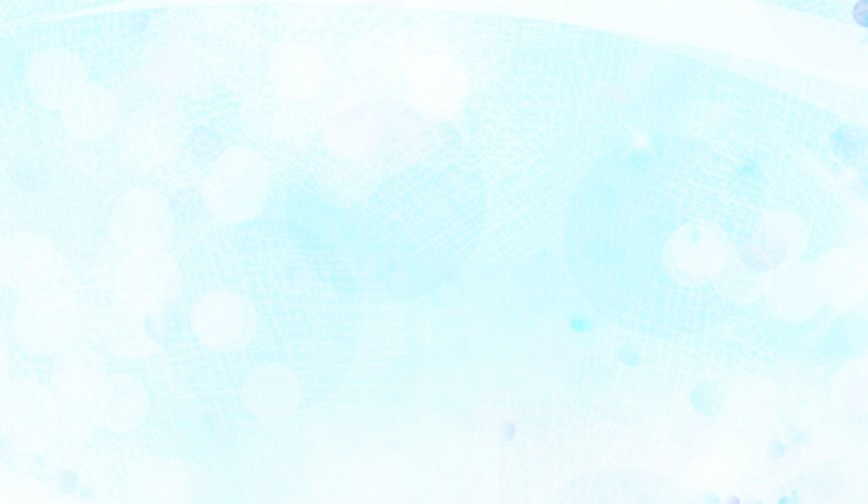 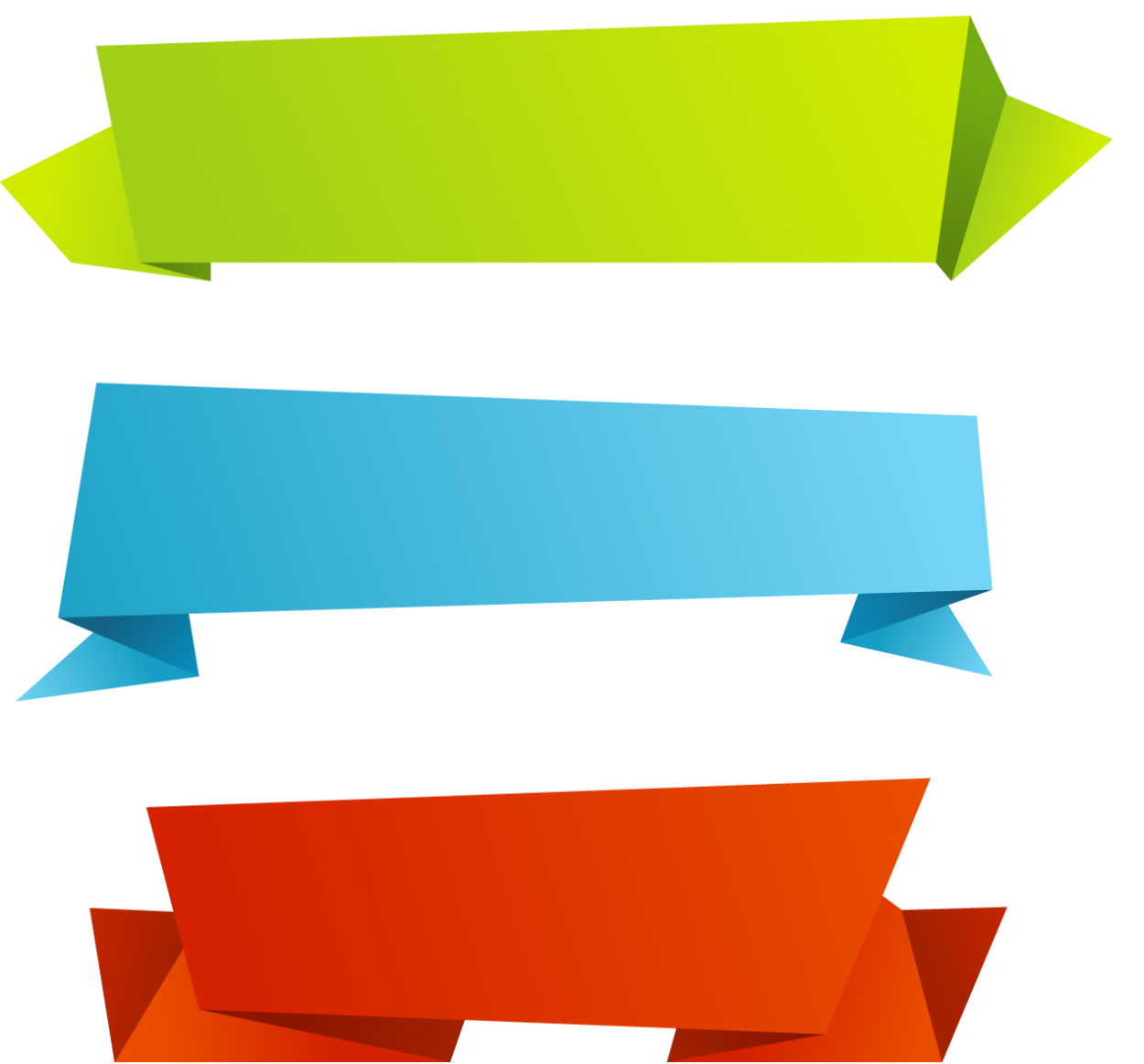 Конкурсы для детей совместные с родителями
Фотоконкурс «С книгой в образе»
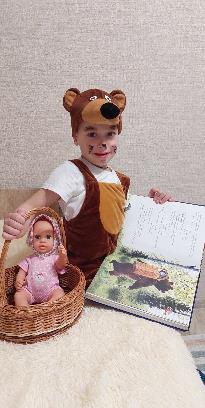 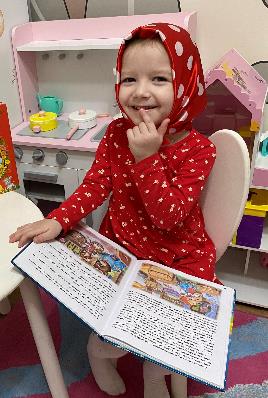 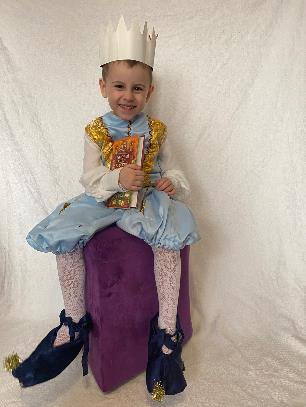 Достижения группы
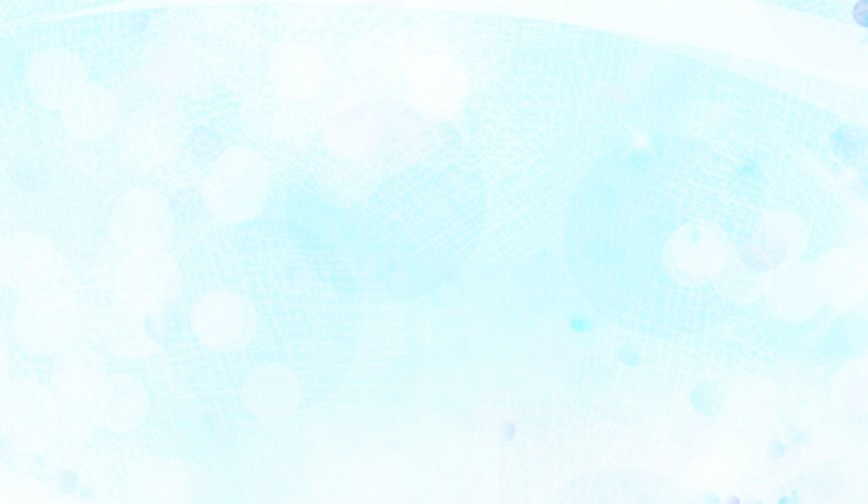 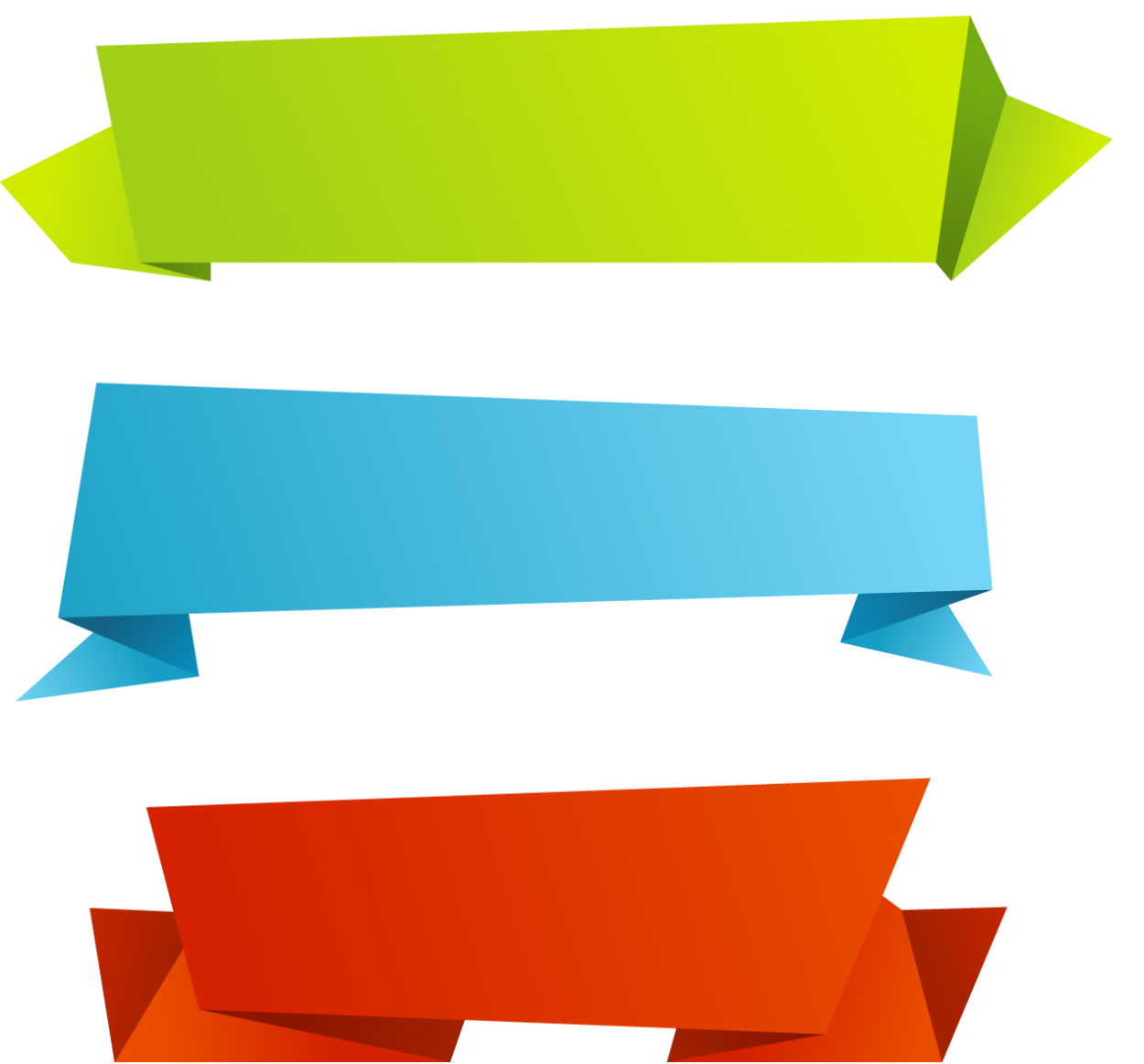 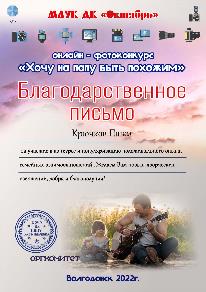 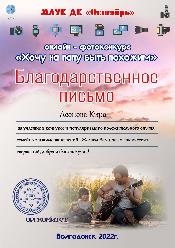 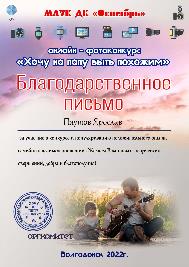 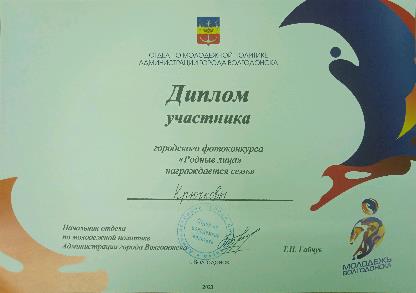 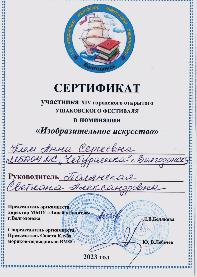 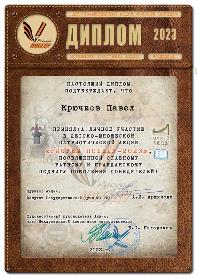 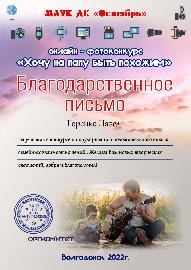 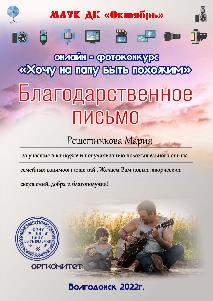 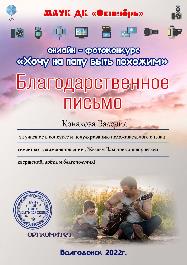 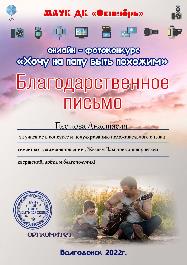 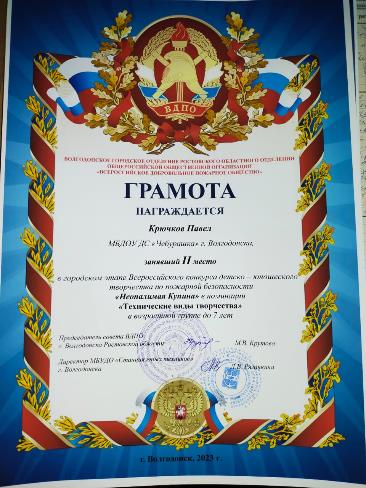 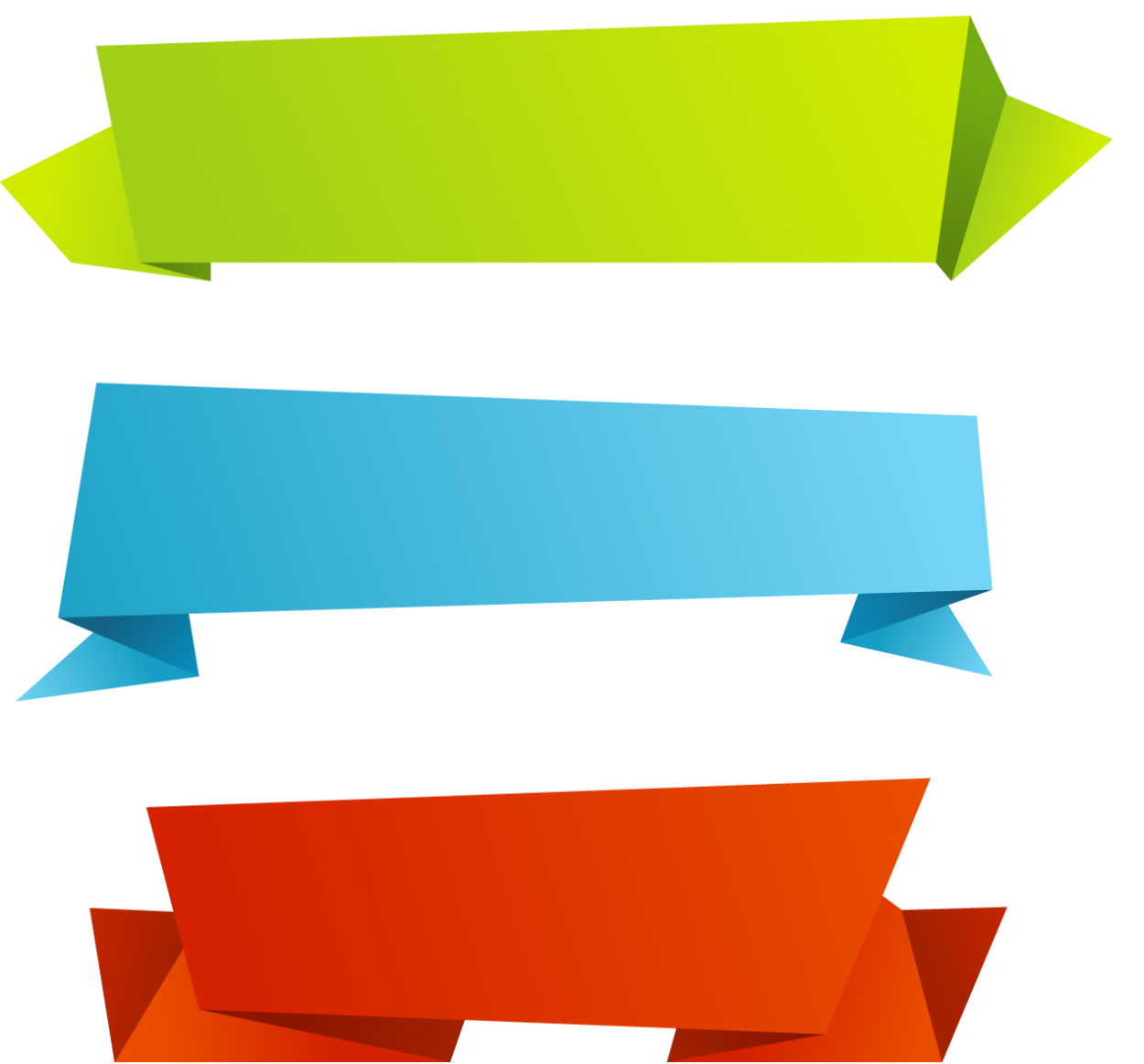 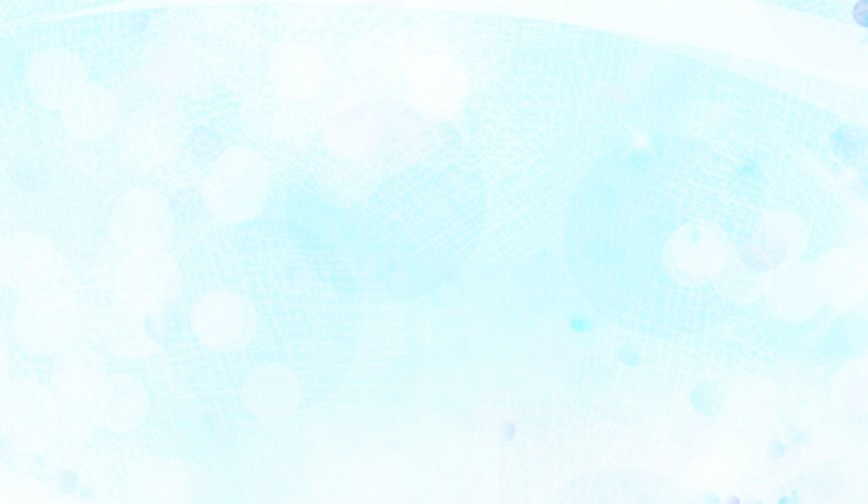 Спасибо вам большое за помощь и внимание! 
          Успехов вам и вашим детям!
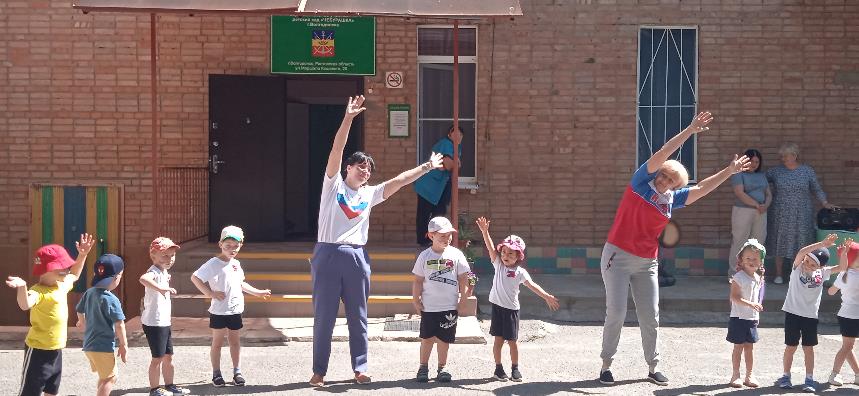